As wireless technology evolves
増大するデータサイズとWiFi速度
ビデオファイル/ストリーミング
ビデオフォーマットの進化(720p1080p4K Ultra HD >8K UHD10K)





WiFi: WiFi5WiFi6WiFi6EWiFi7
WiFi技術の進歩に伴い、有線速度もアップグレードする必要があります。一部のWiFi6/6Eデバイスには、2.5GbEポートと10GbEポートが搭載されています。
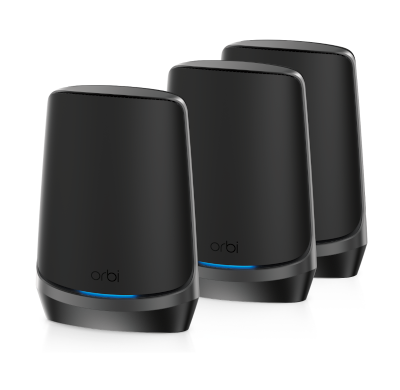 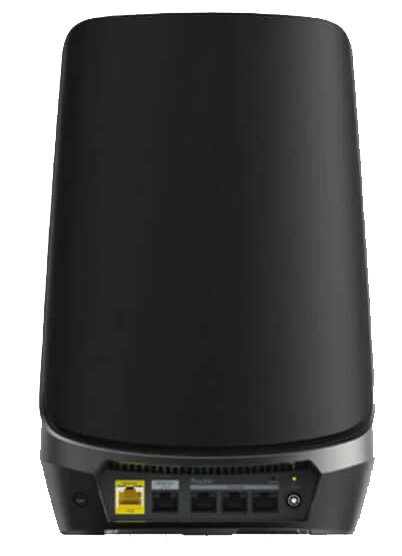 10GbEポート
2.5GbEポート
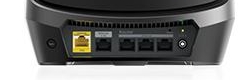 Netgear RBKE963B
WiFi 6E MESH system
どのくらいの待ち時間が発生するのでしょうか？
1TBのファイルをバックアップするための推定時間
状態: 実効データ率 95%、ペイロードデータ率 (オーバーヘッドあり) 90%
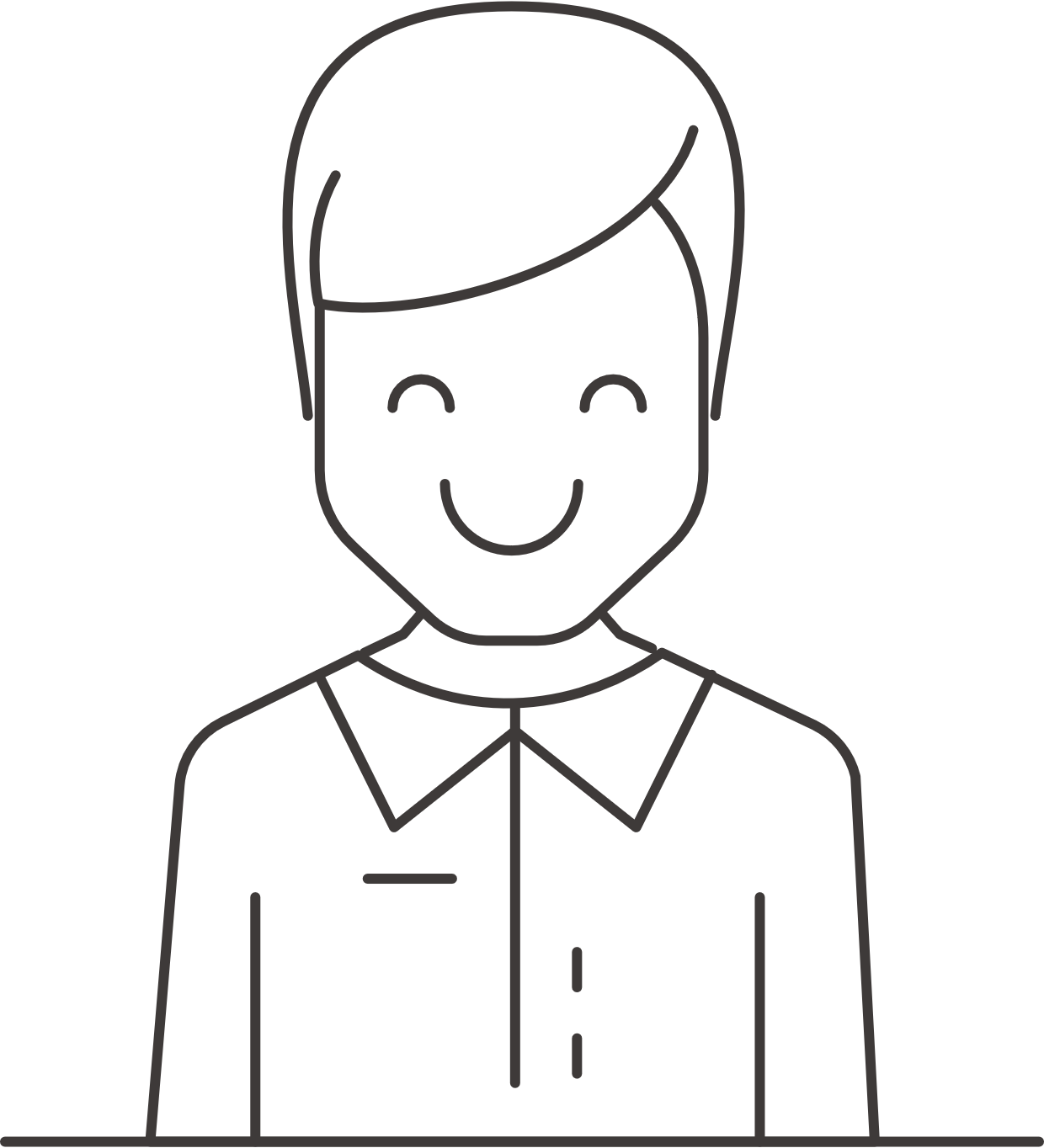 10Gbps
17分09秒
2.5Gbps
1時間08分35秒
1Gbps
2時間51分28秒
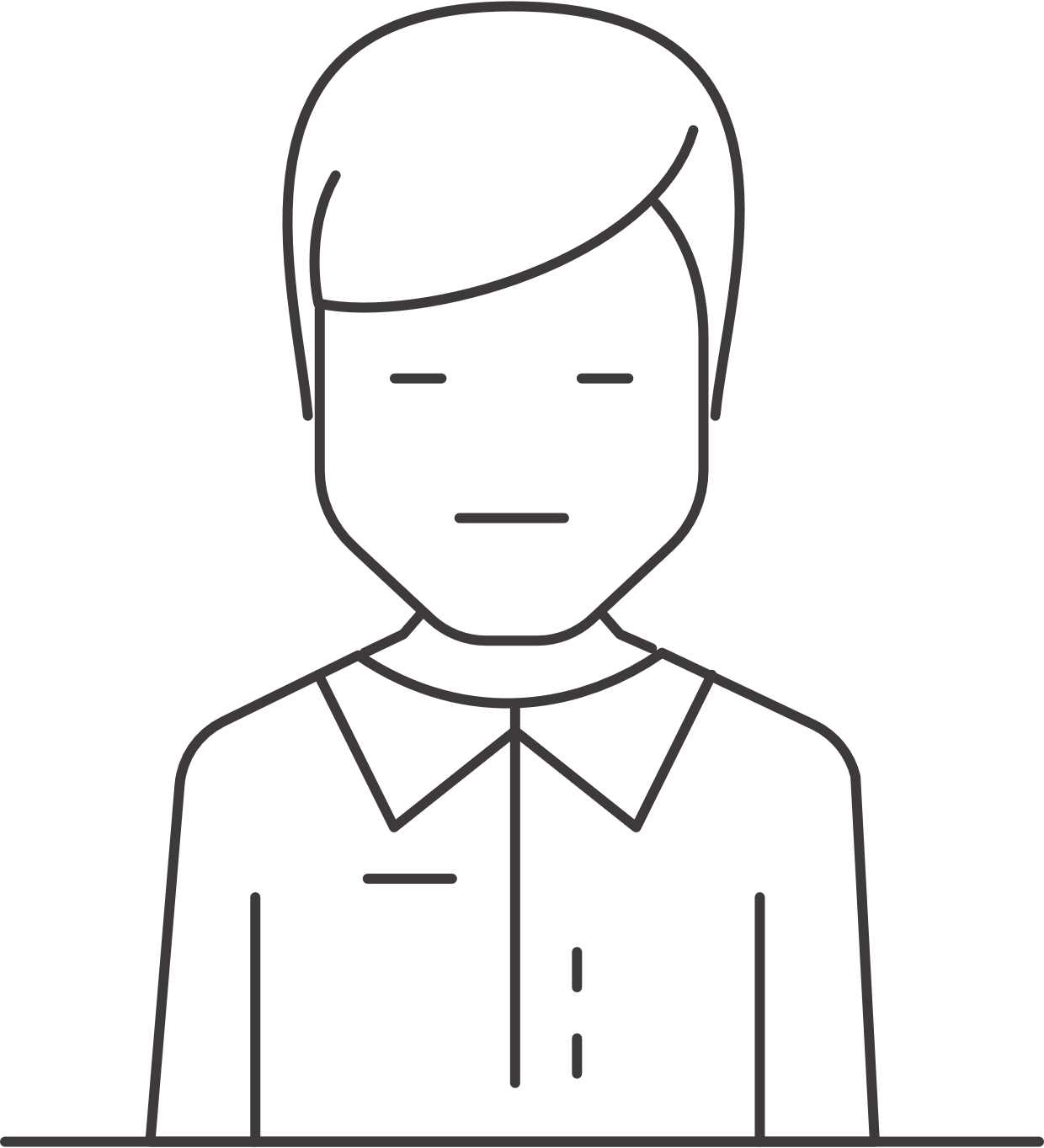 100Mbps
1日4時間34分38秒
10GbEスイッチは本当に必要でしょうか？
10GbEは高速ですが、まだ10GbEでないクライアントがいくつかあります…
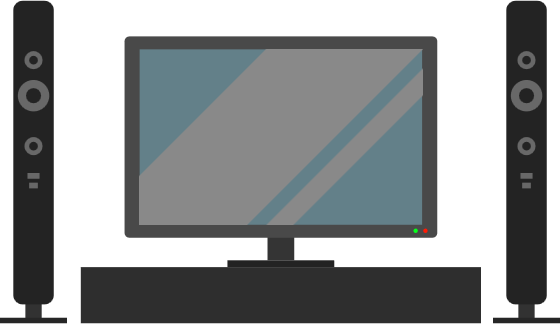 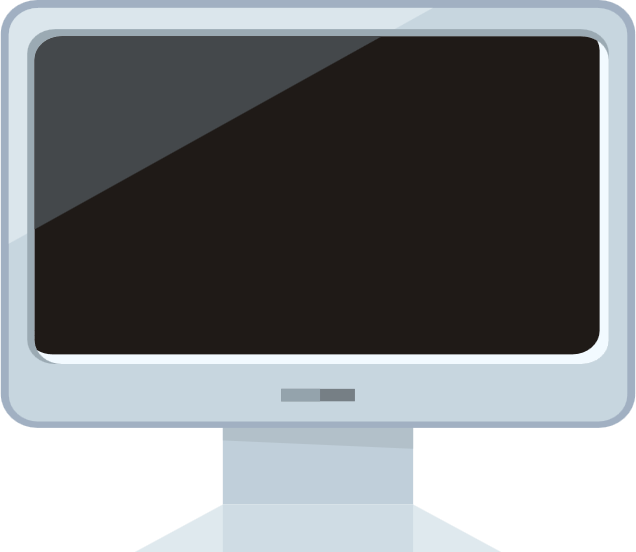 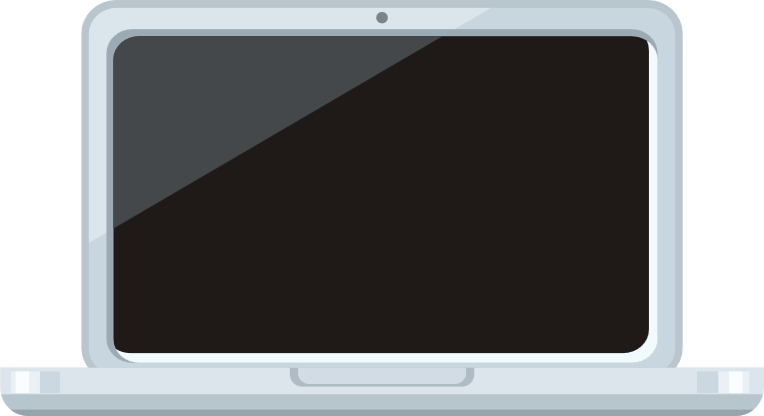 2.5Gbps
1Gbps
PC
1Gbps
Notebook
Smart TV
今は1GbEで十分でも、将来は？
2.5GbEの使用が急増し、新しいコンピュータやネットワークデバイスで利用できるようになってきています。
今すぐ2.5GbEスイッチにアップグレードして、これらのデバイスのネットワークに将来性を与えましょう。
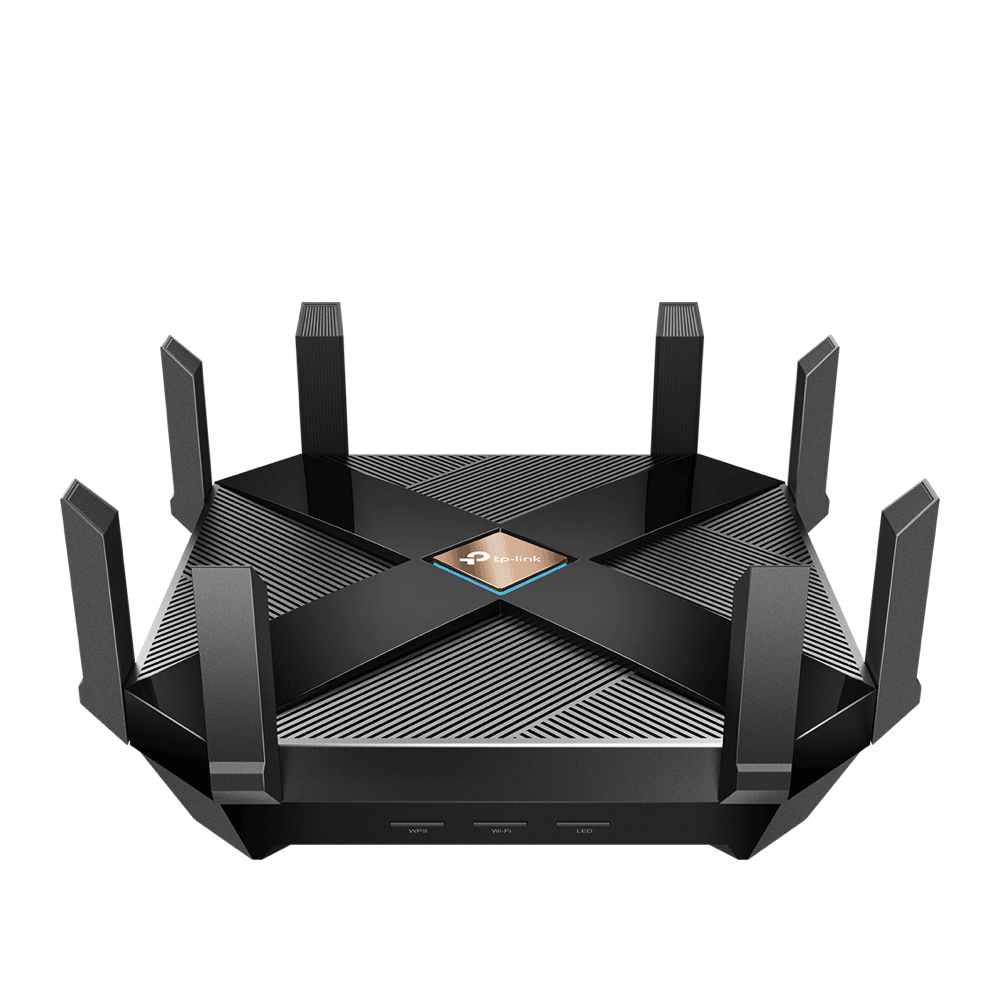 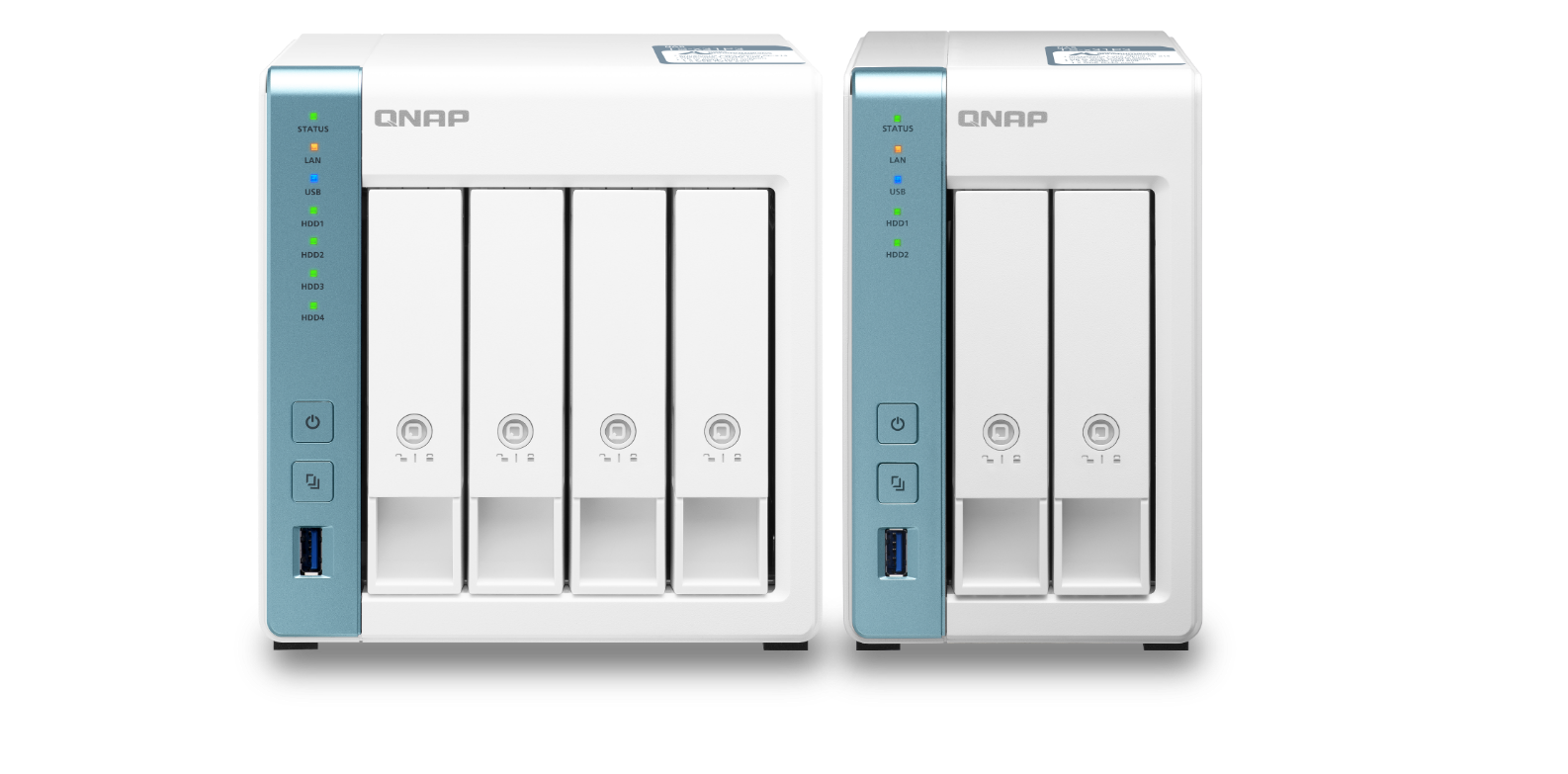 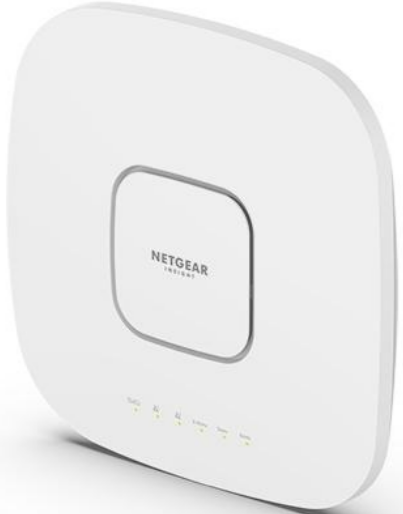 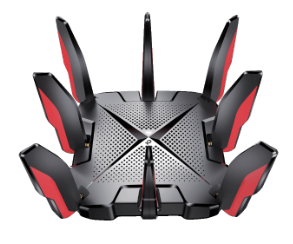 Netgear AXE7800
QNAP TS-431P3
QNAP TS-231P3
TP-Link Archer GX90
TP-Link Archer AX6000
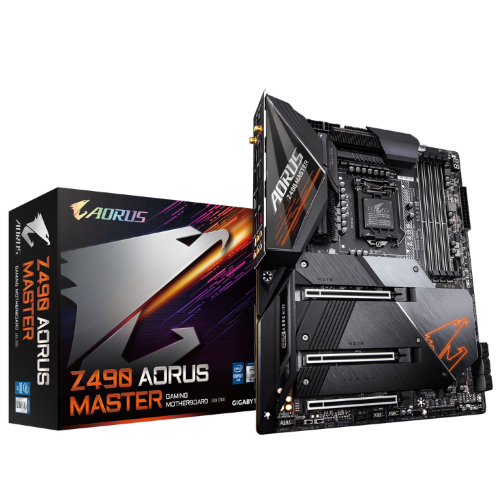 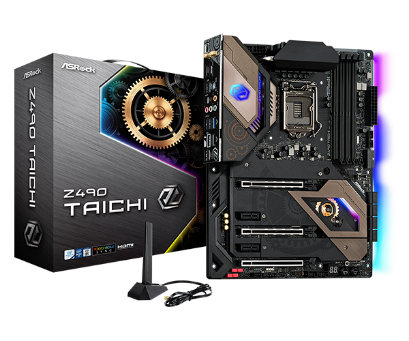 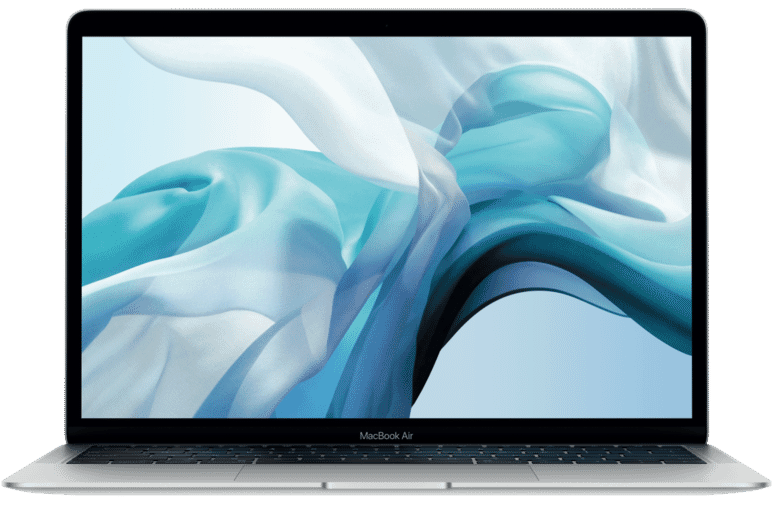 Gigabyte Z490 AORUS MASTER
Apple MacBook
Asrock Z490 Taichi
スイッチをネットワークのボトルネックにしないために
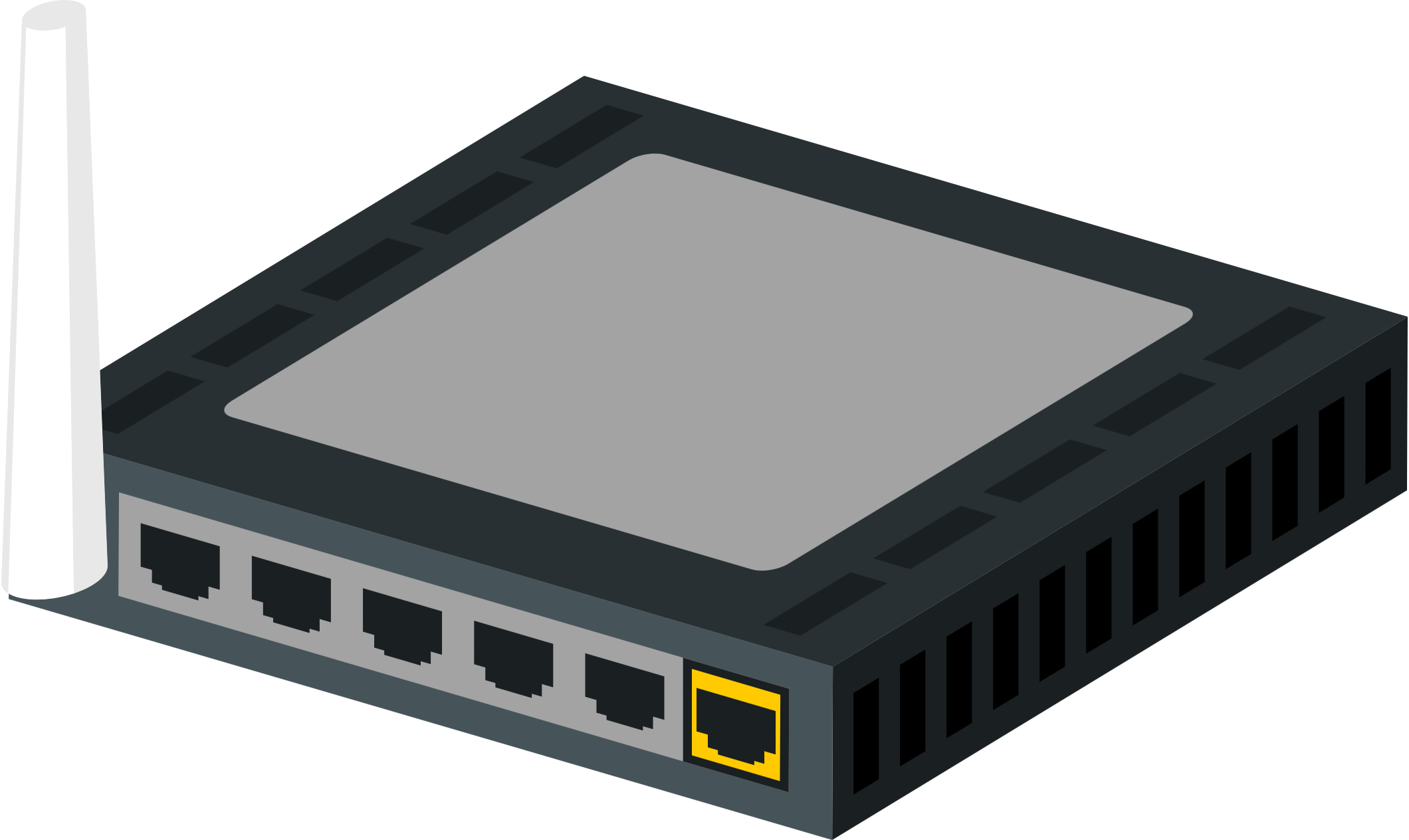 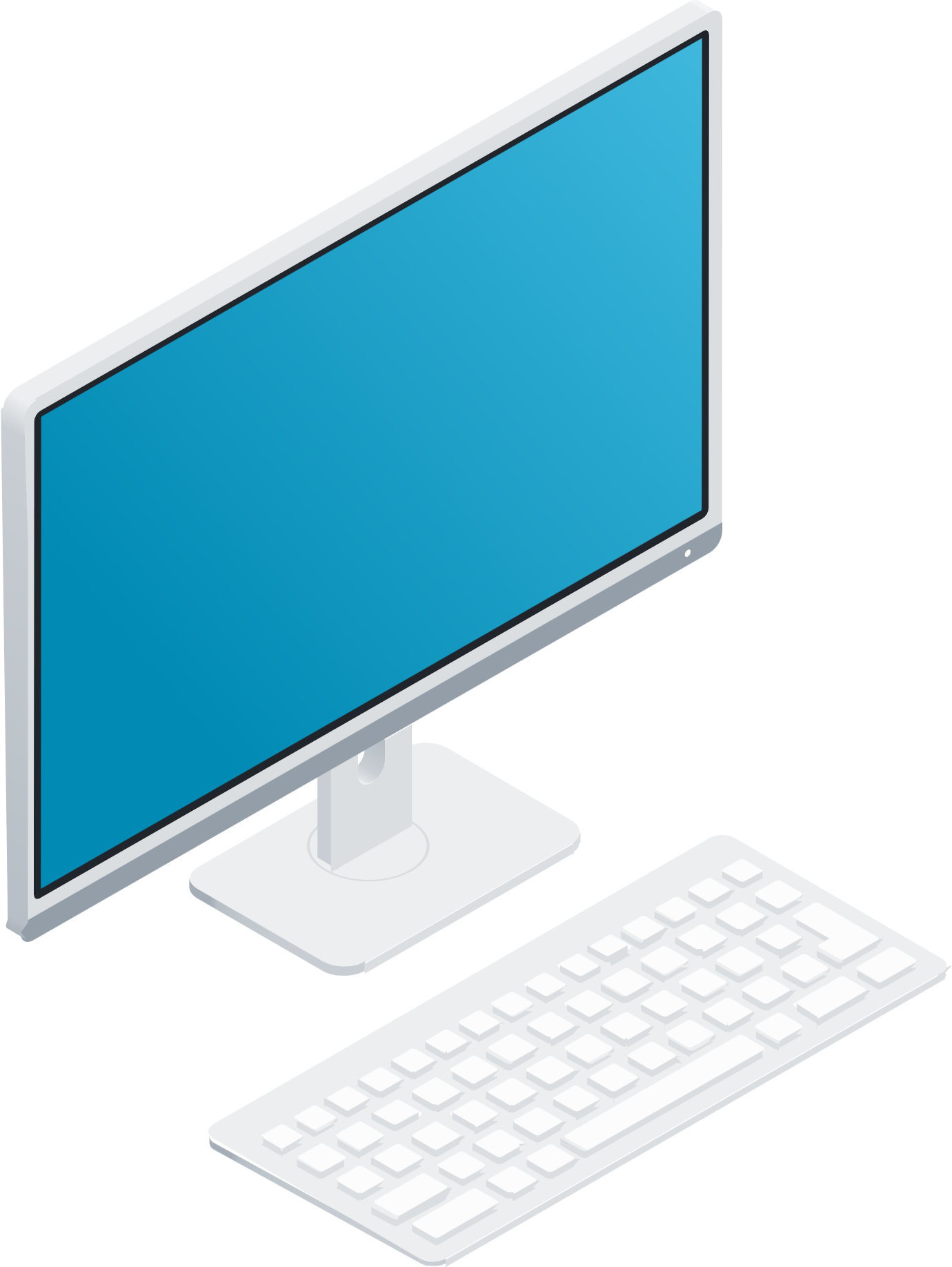 1GbE
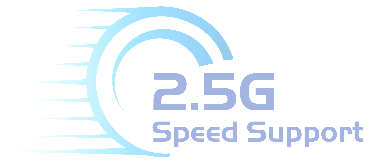 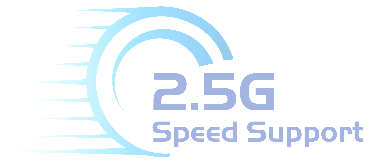 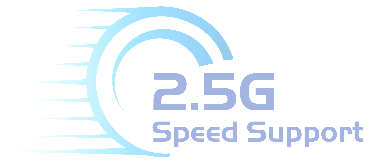 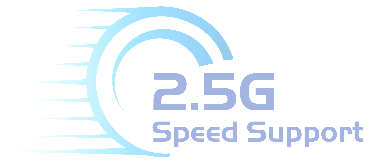 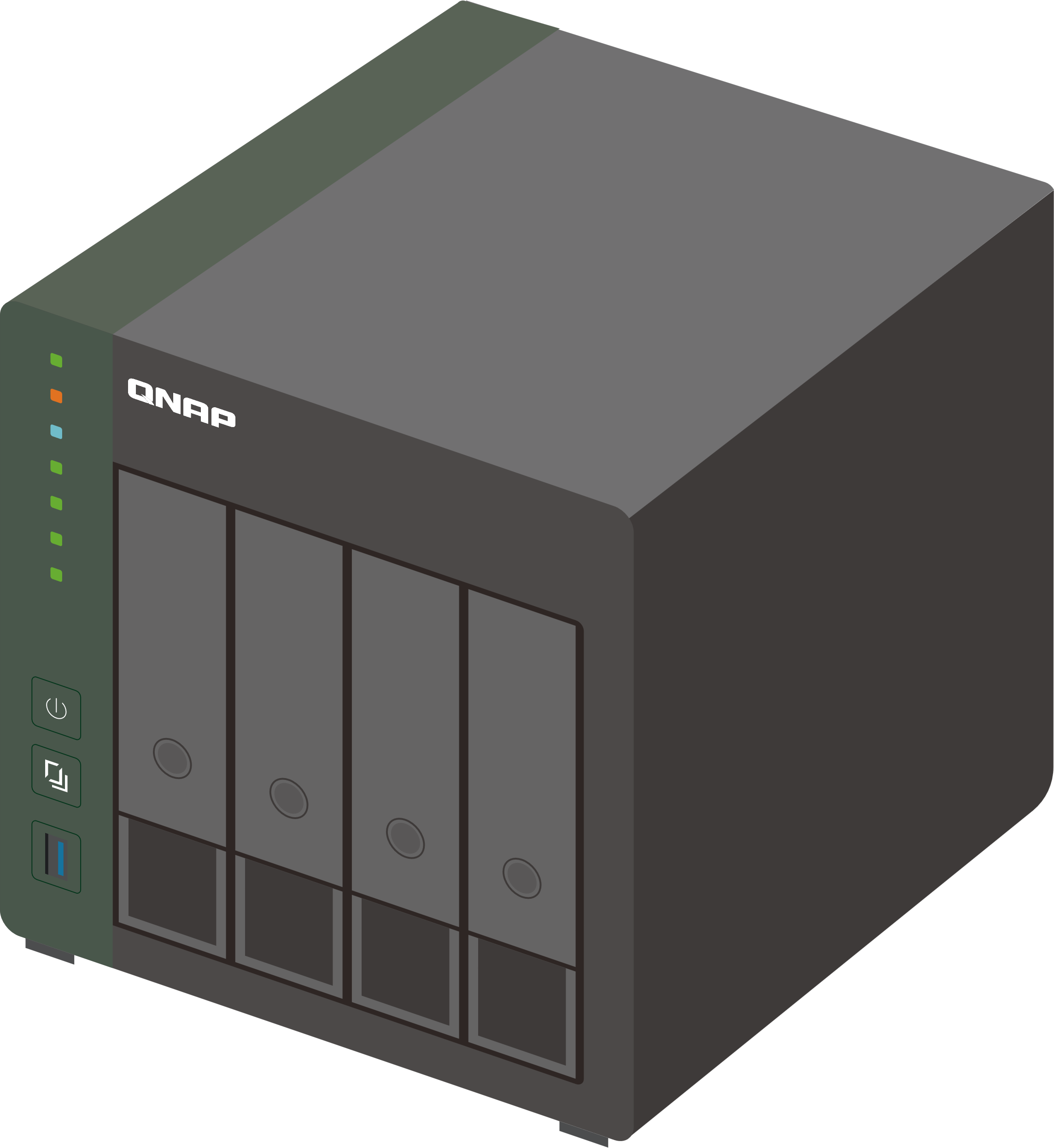 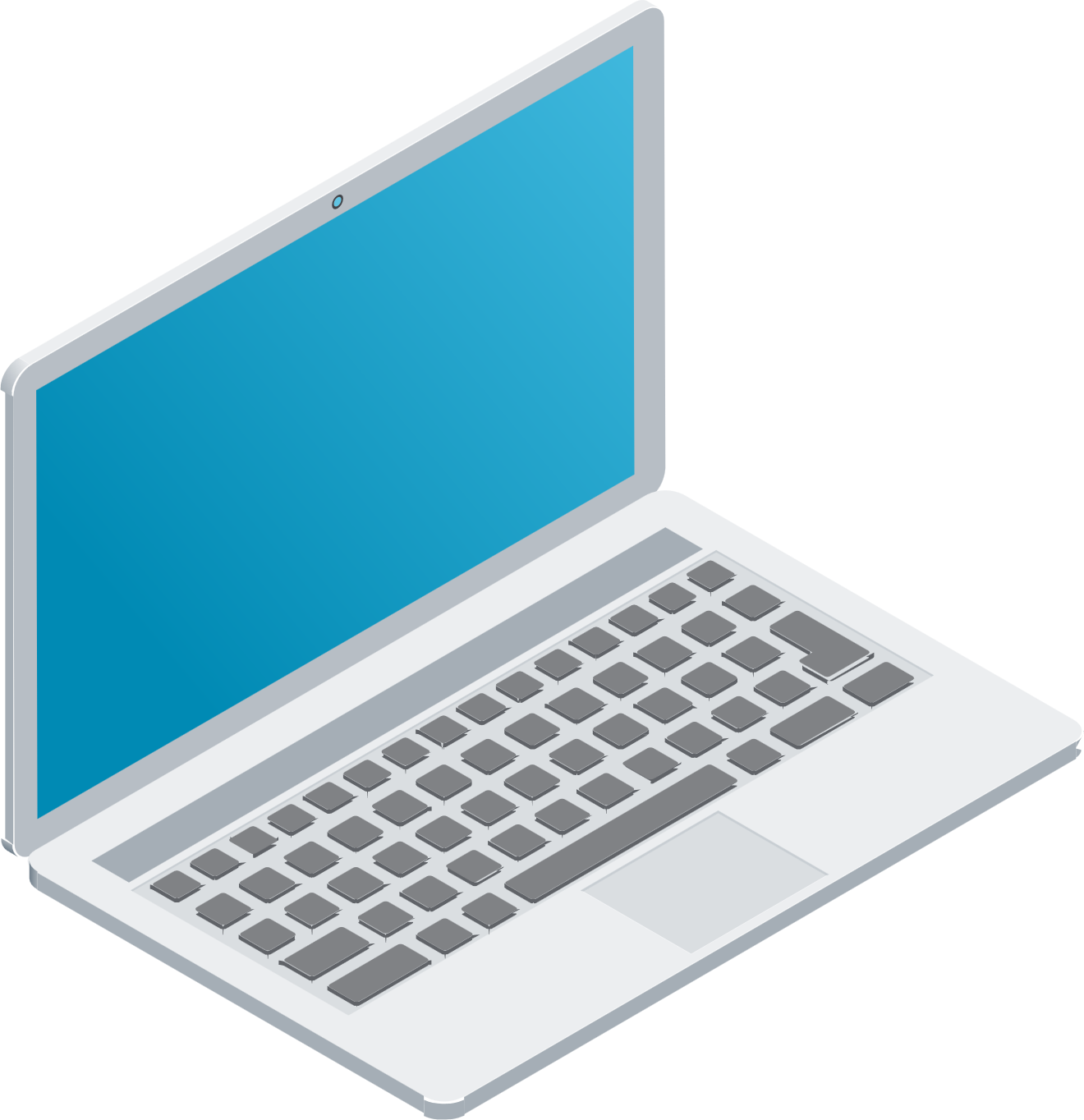 2.5GbEはCat5eケーブルで使用可能
ケーブルを再展開する必要はありません
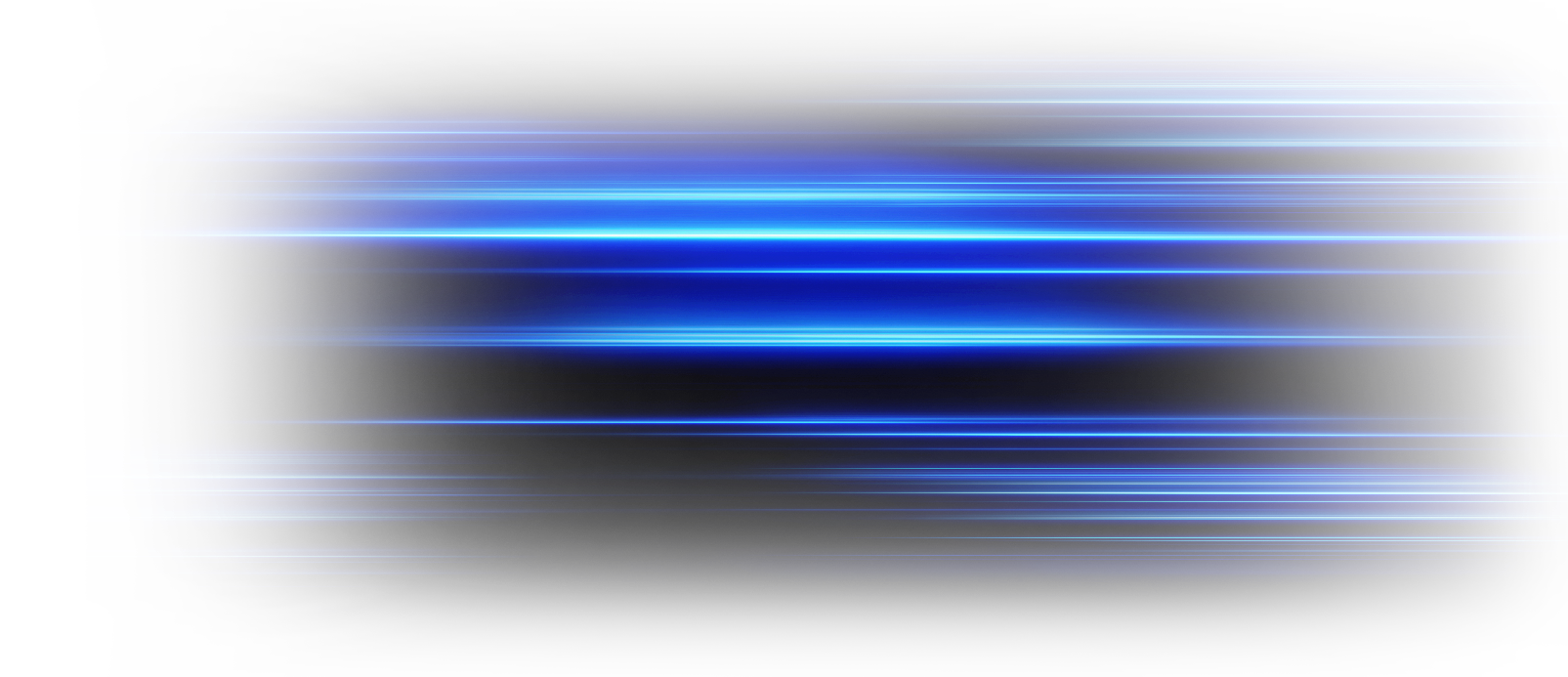 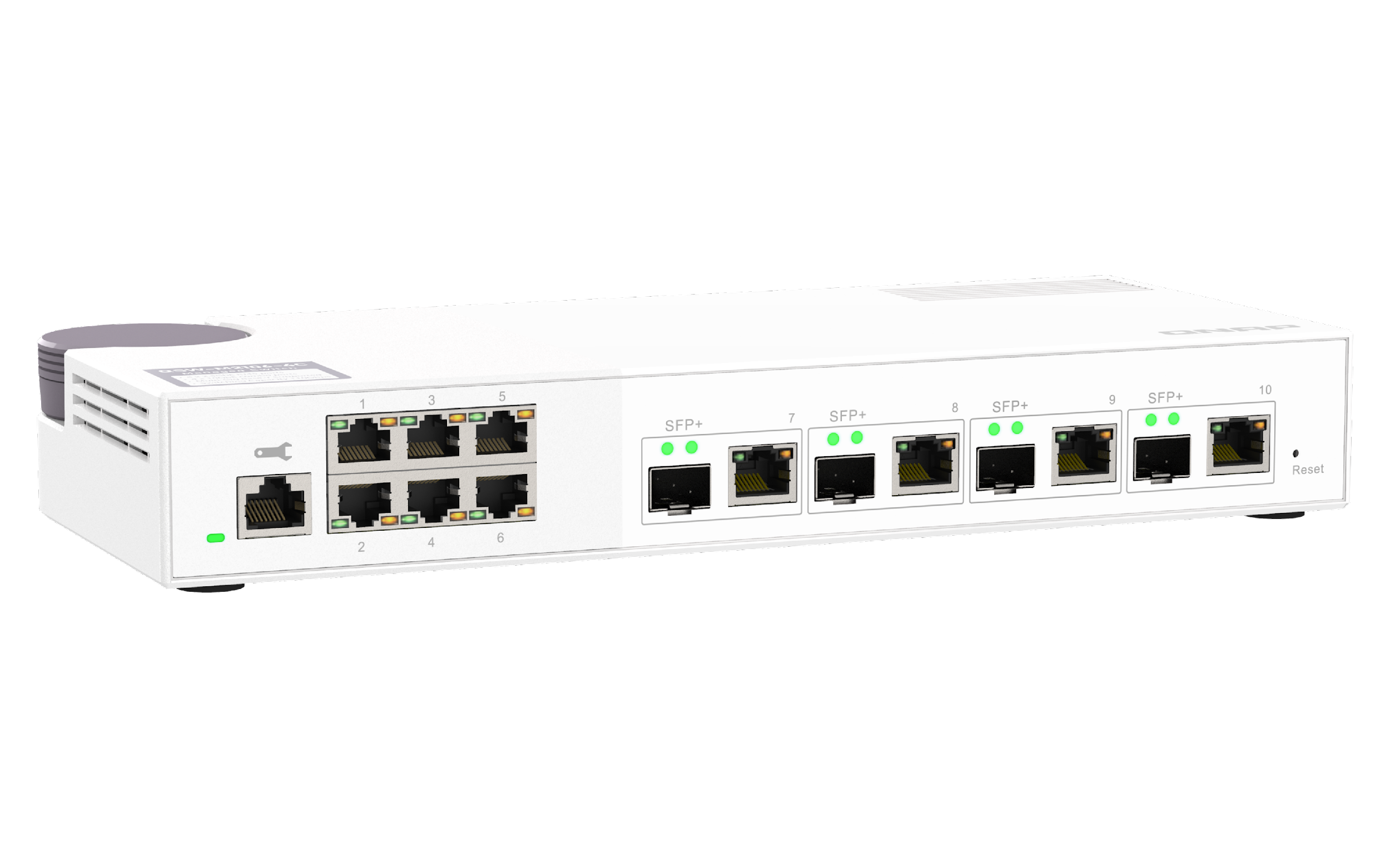 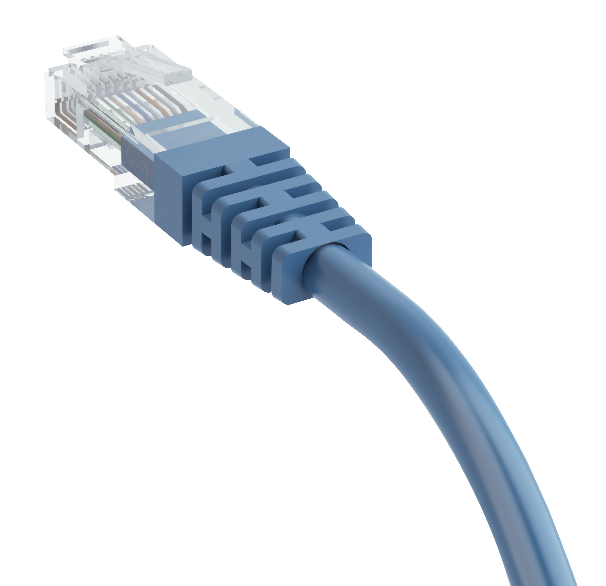 現在のデバイスに直接接続
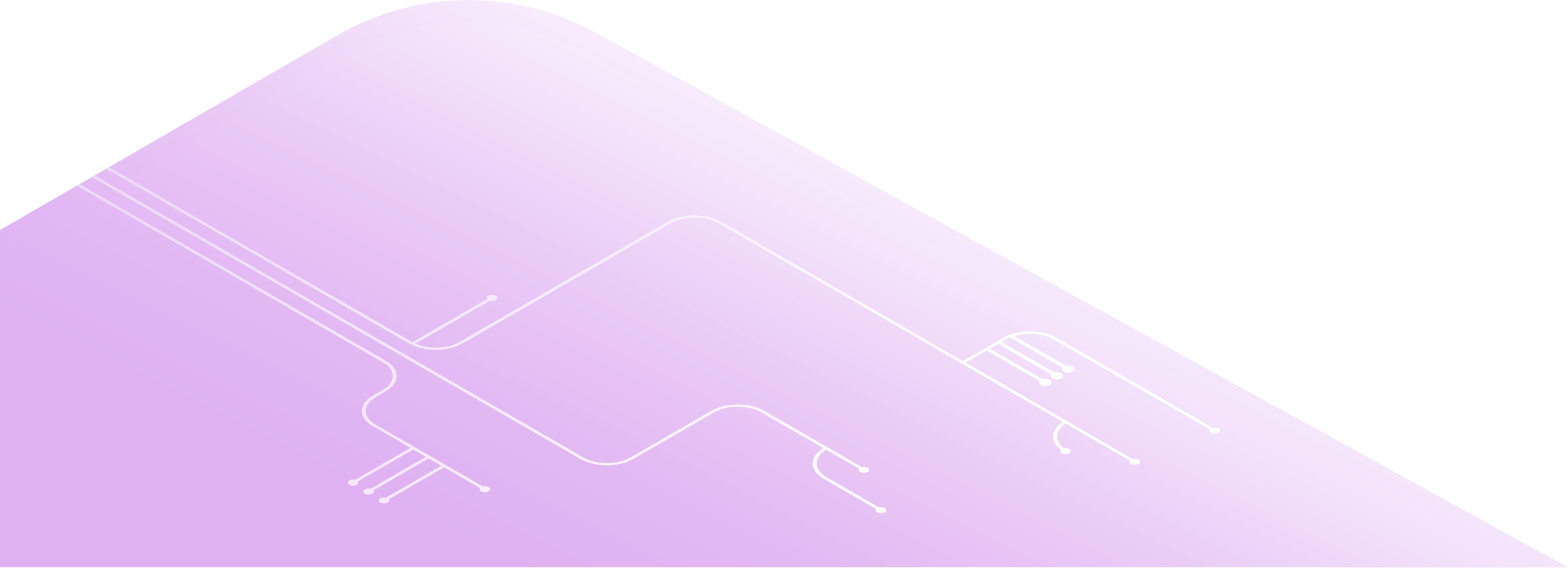 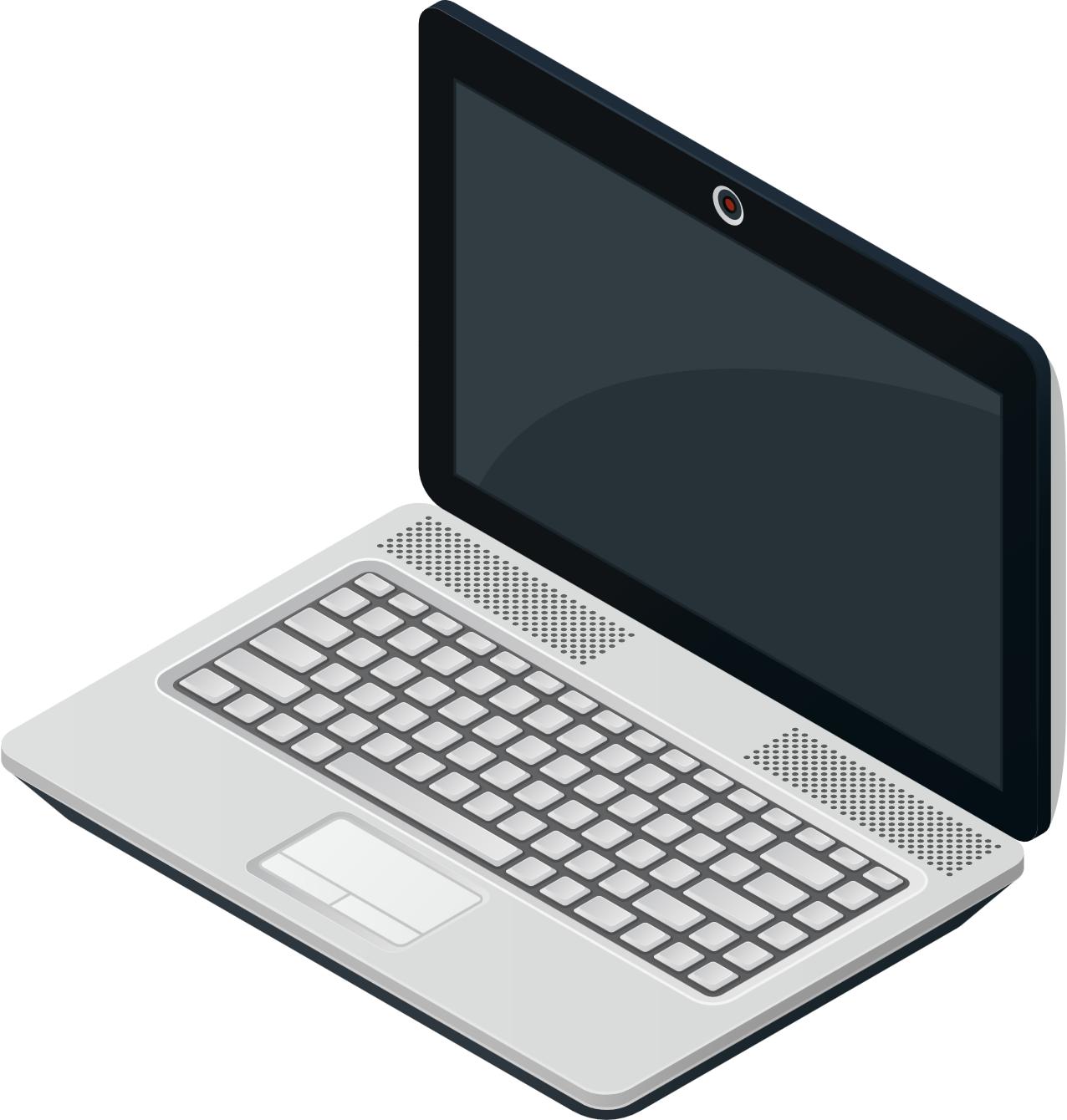 既存のデバイスに1GbEまたは100MbEしかない場合でも、直接接続して問題なく使用できます。
2.5GbE
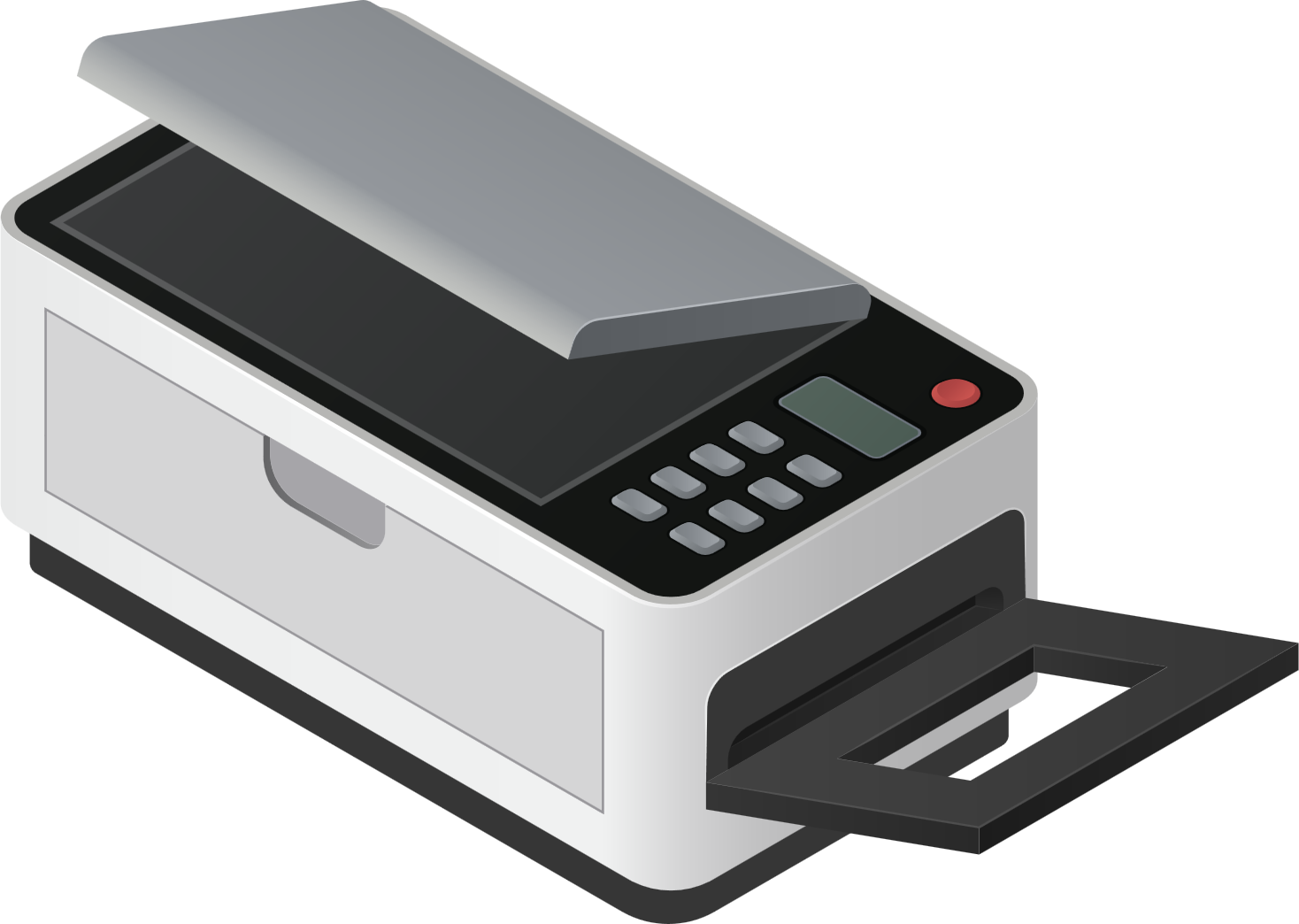 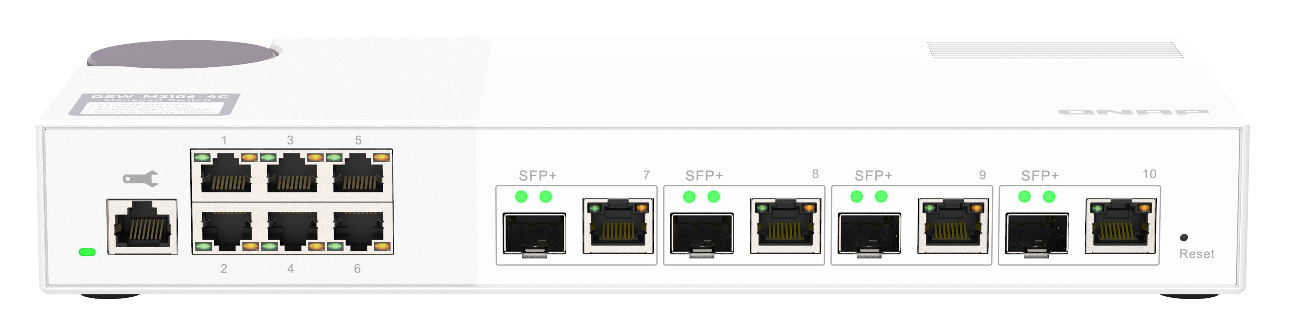 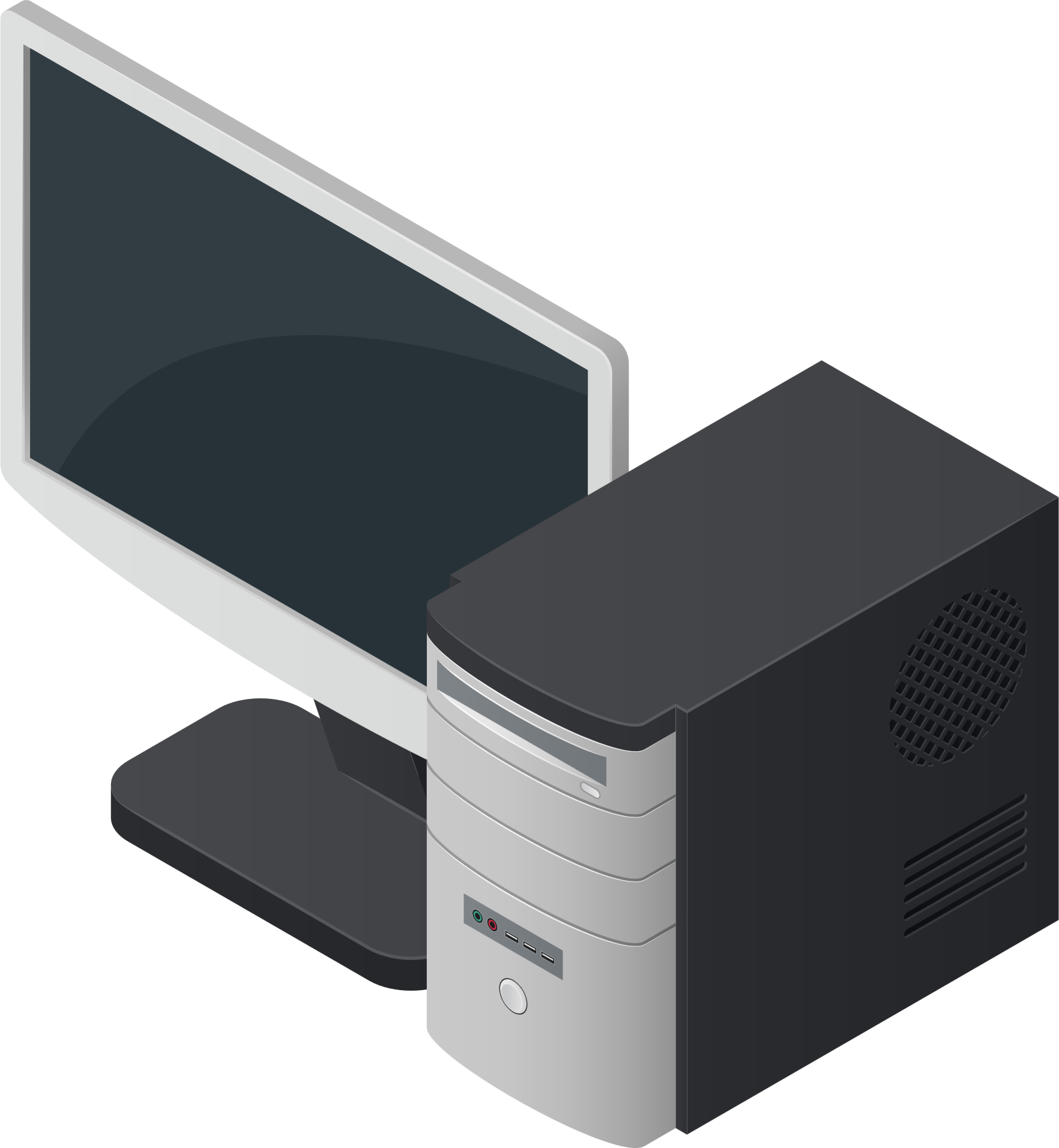 100MbE
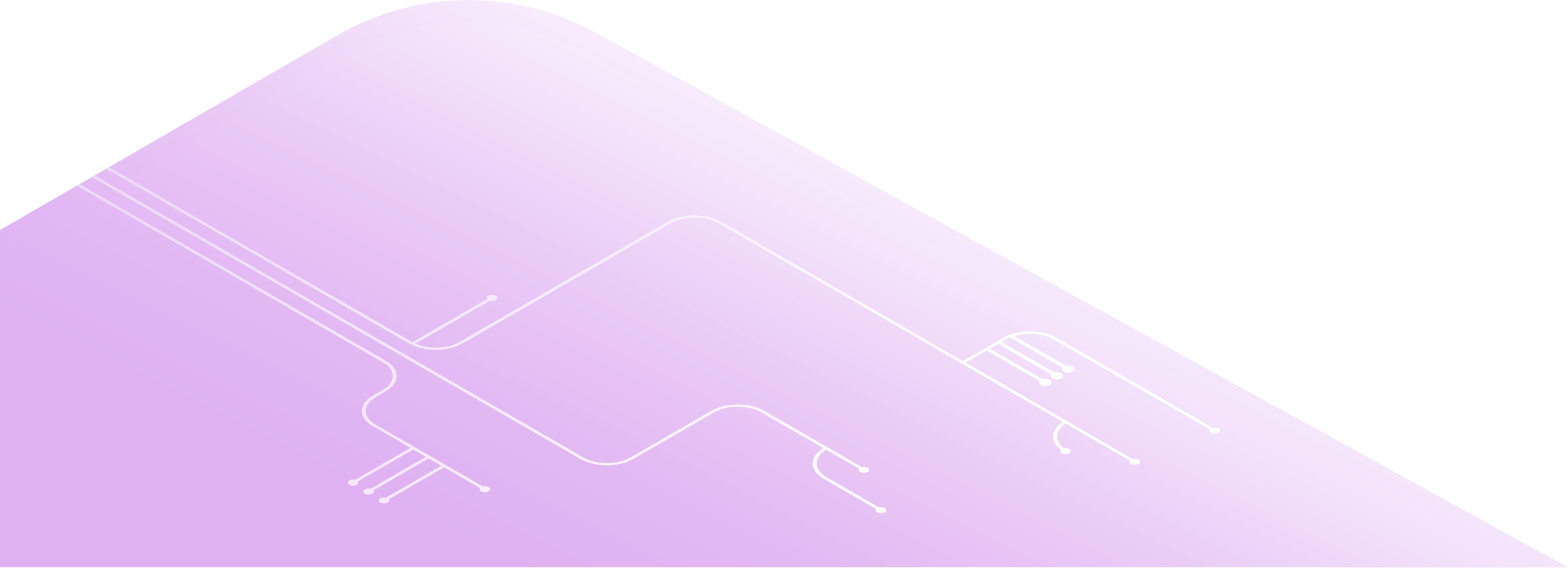 1GbE
QSW-M2106シリーズの仕様
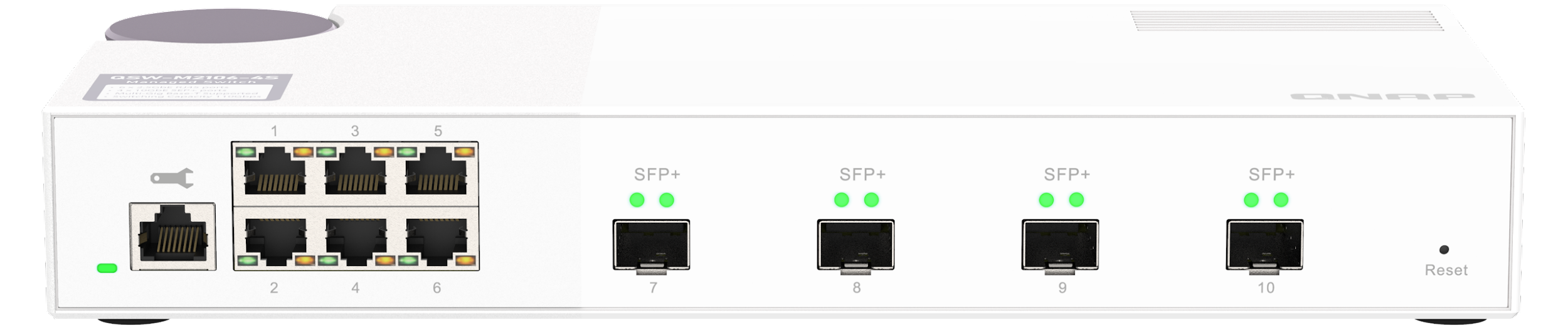 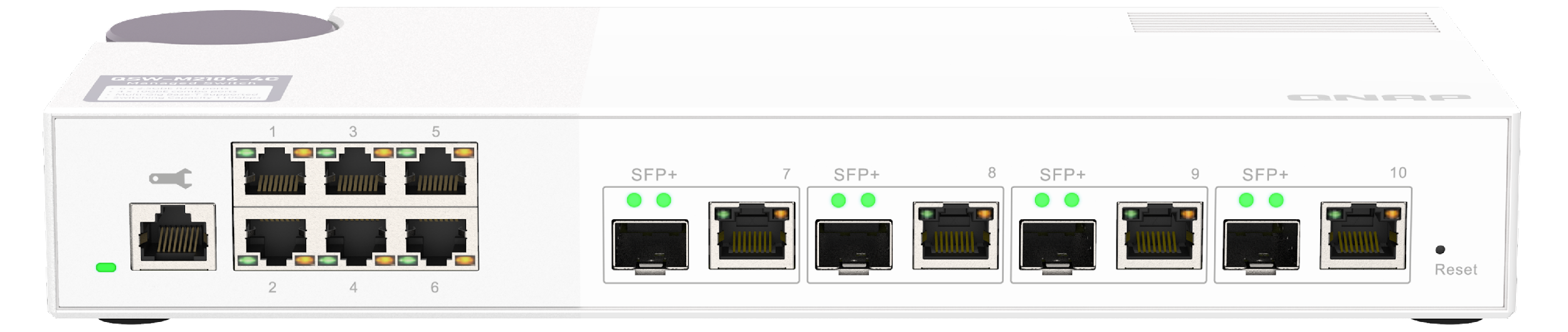 QSW-M2106-4Cインターフェース
6 x 2.5GbE RJ45ポート
4 x 10GbE SFP+ /RJ45コンボ ポート
コンソールポート
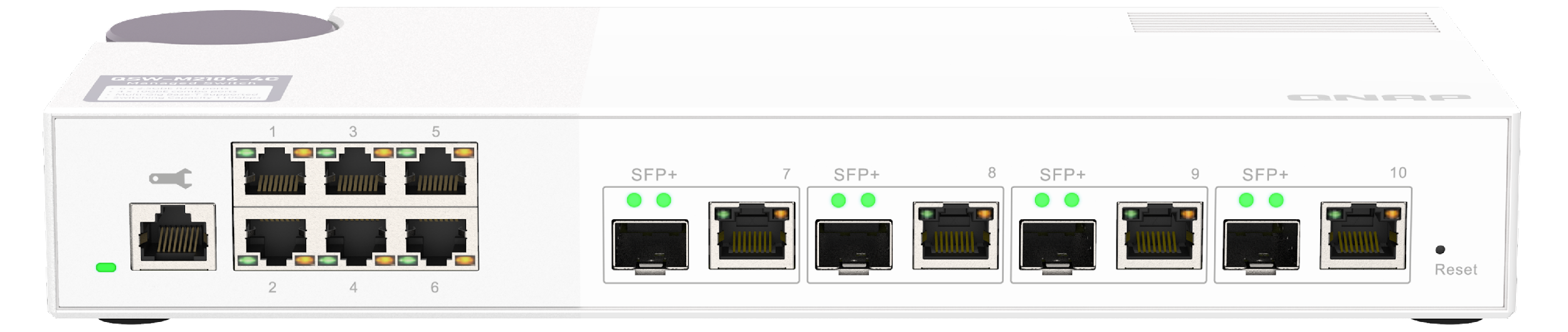 QSW-M2106-4Sインターフェース
6 x 2.5GbE RJ45ポート
4 x 10GbE SFP+ポート
コンソールポート
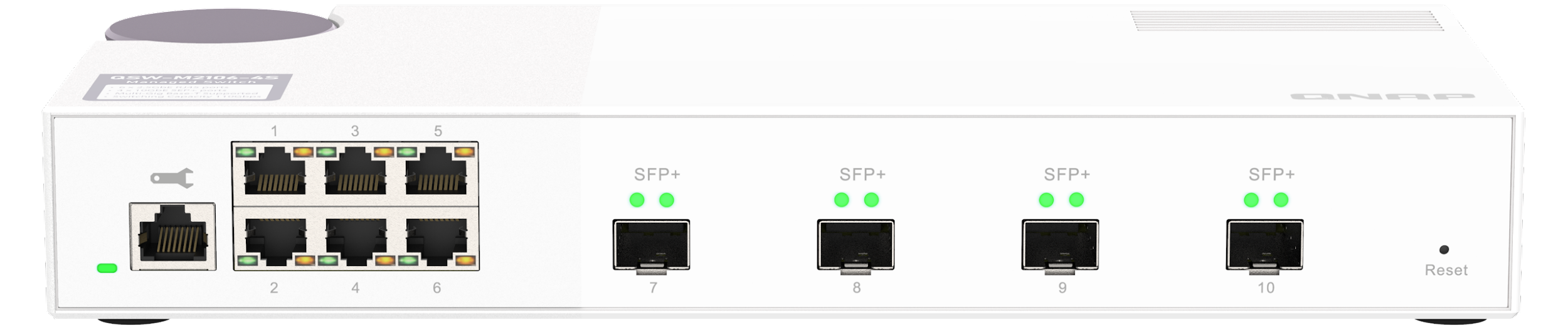 洗練されたデザインでエレガントなデスクトップ配置を実現
- 2種類の表面カバーデザイン、分割された2.5GbEおよび10GbEエリア。
- パープルグレーの電源アダプタコンポーネントを使用すると、2.5/10GbEの柔軟性だけでなく、モダンでファッショナブルなデザインを実現し、オフィスネットワークをリードします。
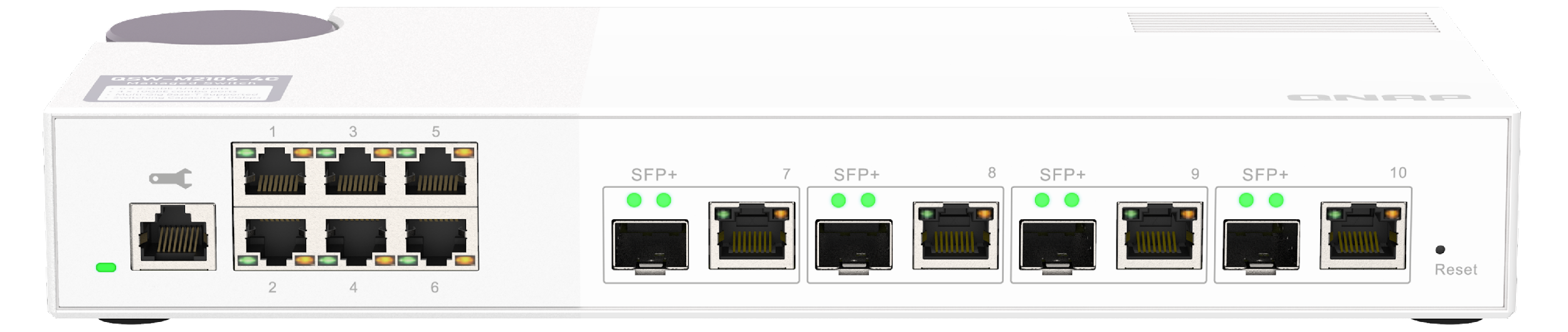 注: QSW-M2108-2S/2C のみ
QSW-M2106ソフトウェアのハイライト
使いやすいGUIデザイン
豊富な機能と使いやすさ
シンプルなWebデザインにより、ユーザーはセットアップをすばやく実現できます
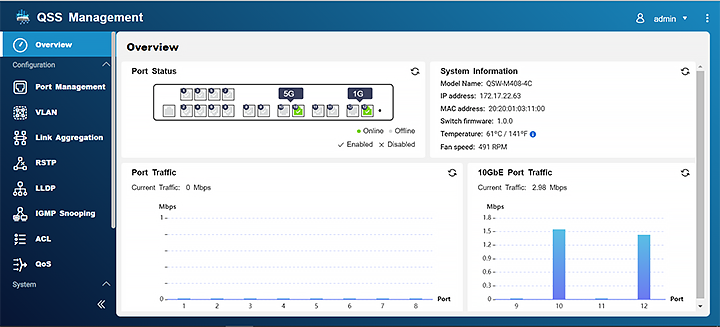 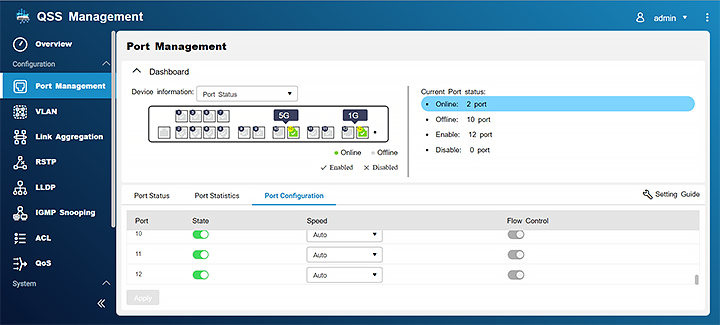 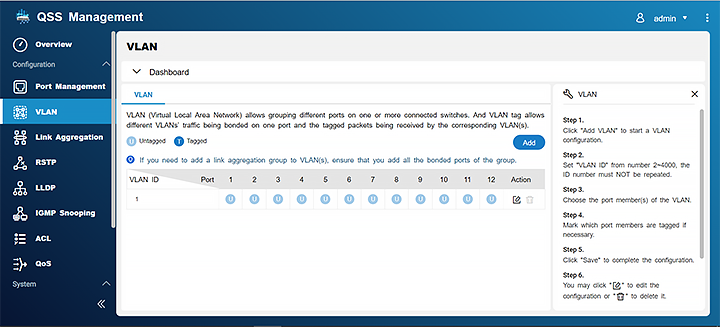 オフィスネットワークをそれぞれのエリアに分割する
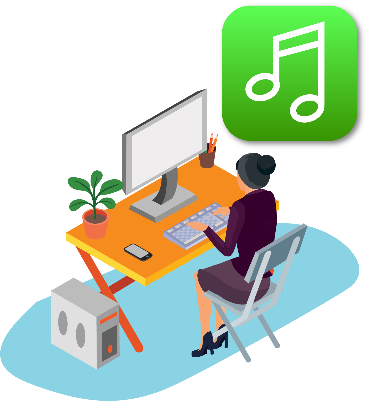 仮想ネットワーク(VLAN)でオフィスネットワークを分割できます
管理が簡単で、それぞれのネットワークを接続するためのルーティングを設定できます
従業員とゲストのネットワークを分離
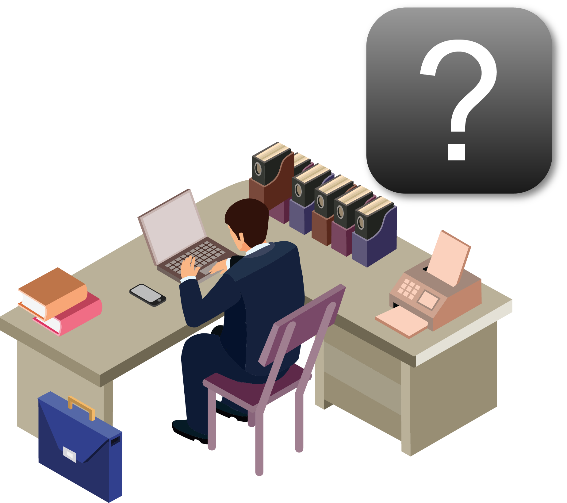 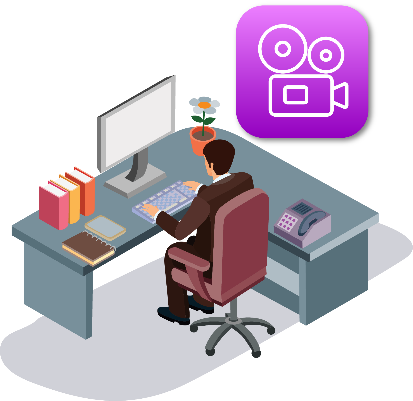 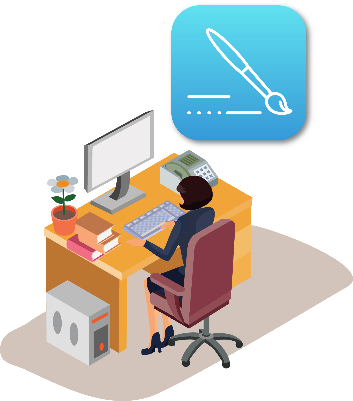 複数のネットワークケーブルでネットワーク速度を上げる
Link Aggregation (LACP)は、複数のネットワークケーブルを単一の論理ネットワークに集約できます。
10GbEを超えるネットワークを実現するための迅速かつ直接的な方法
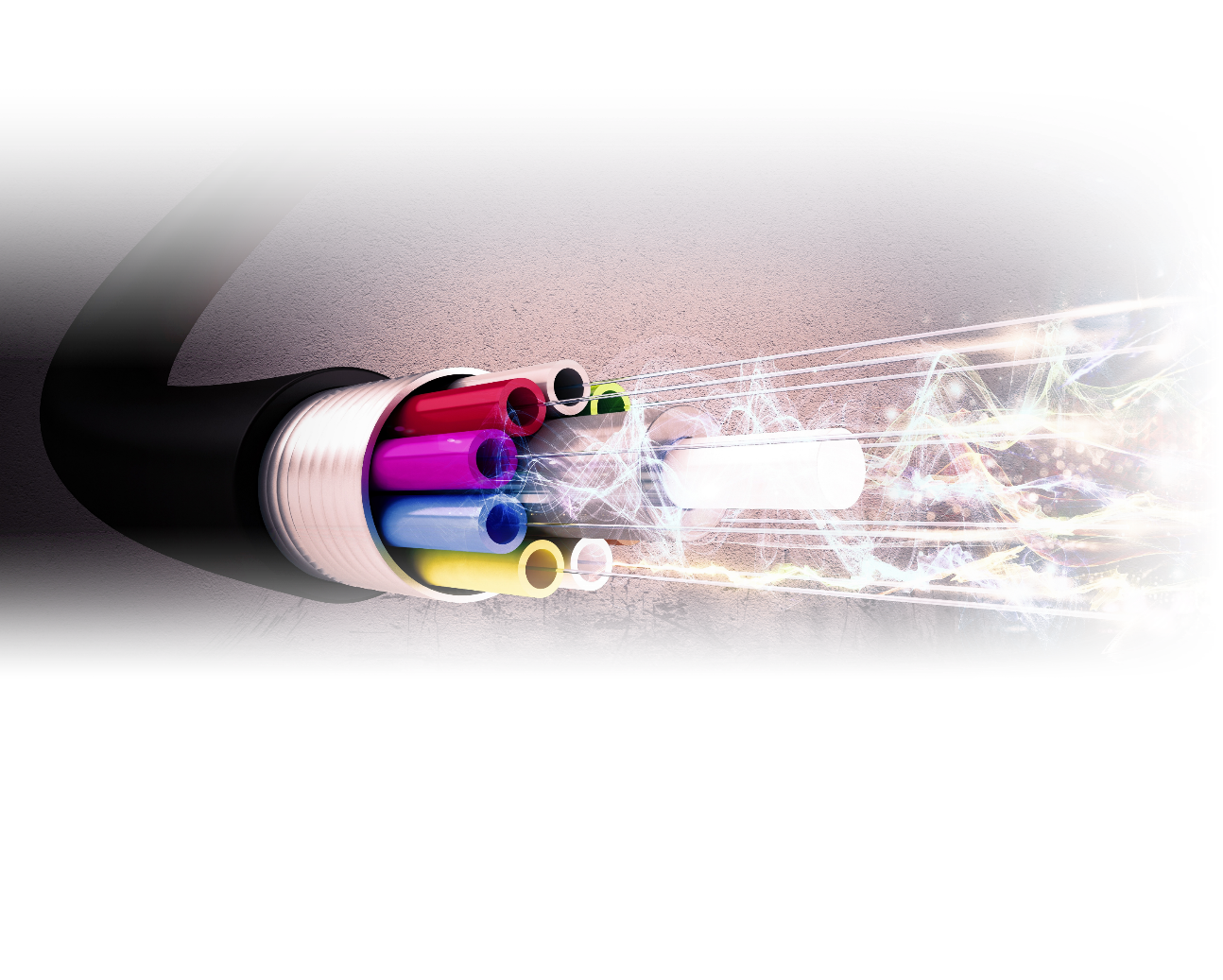 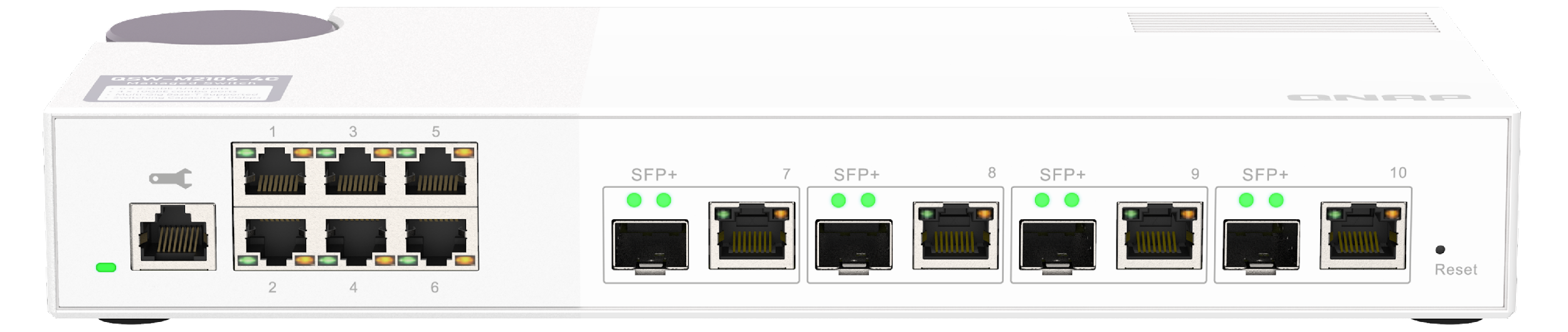 専用デバイスに特化したストリーミング配信
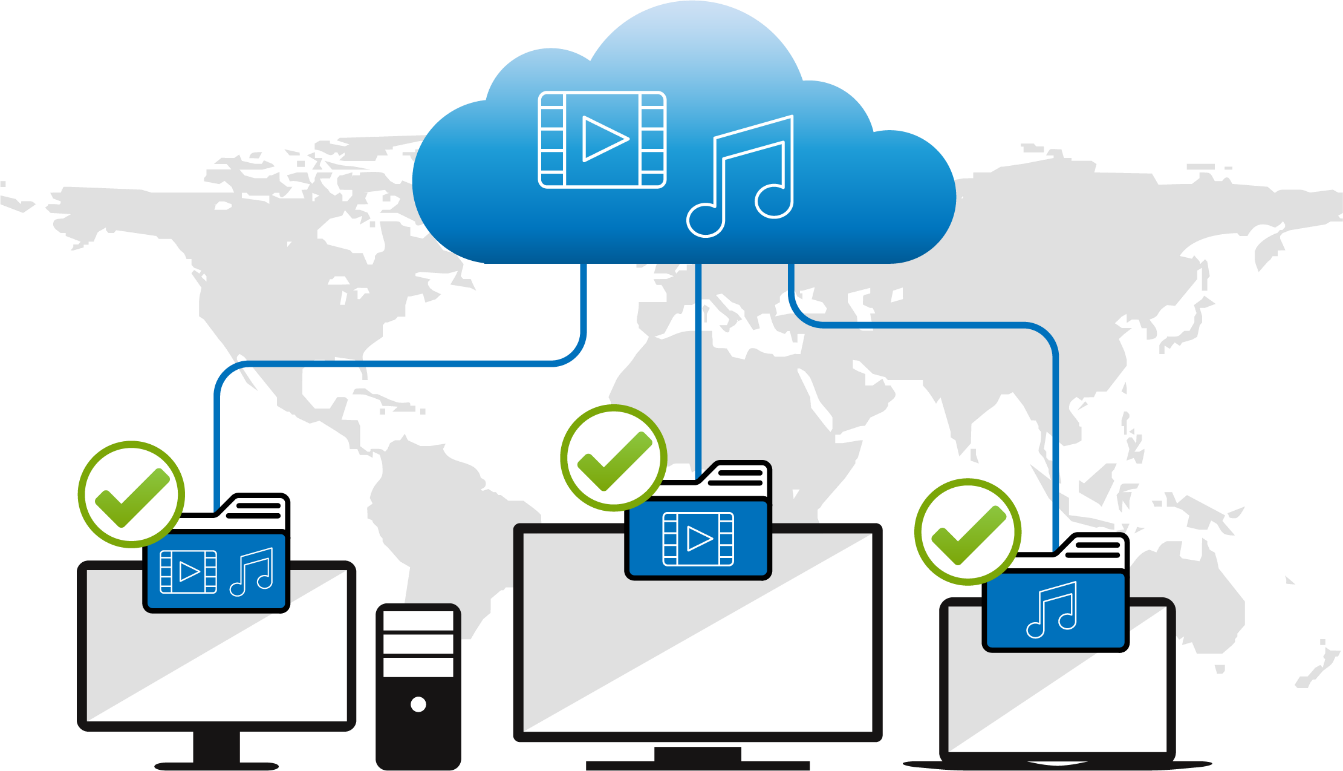 IGMPスヌーピングは、各エンドポイントデバイスのストリーミングリクエストを記録できます
パケット損失や間違ったストリームブロードキャストを回避します
常に最適なルーティングを探します
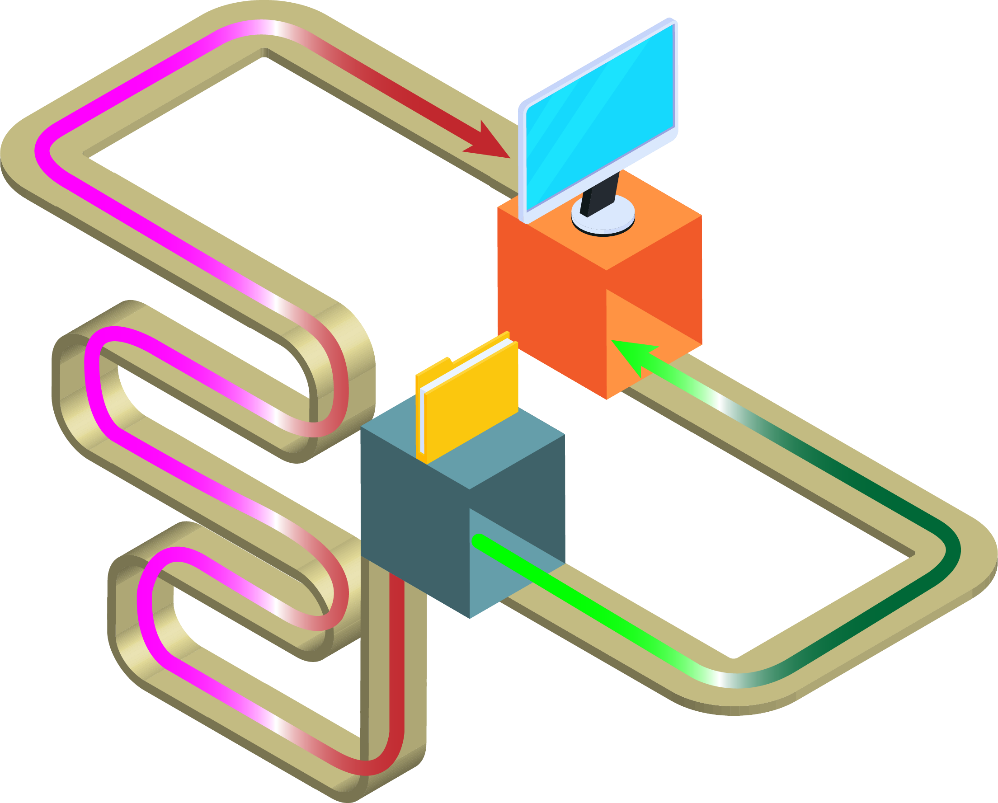 Rapid Spanning Tree Protocol(RSTP)は最適なネットワークルートを確認します
常にデータ転送に最も効果的なルートを使用します
ファームウェアバージョンライブチェック
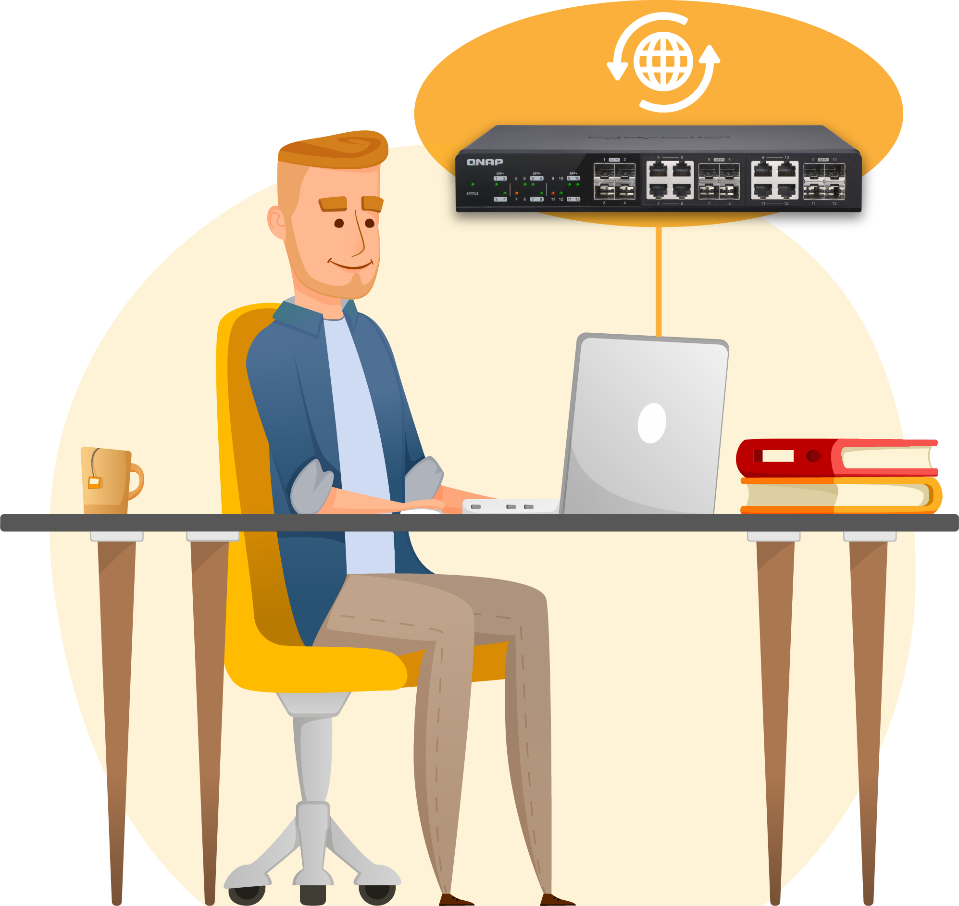 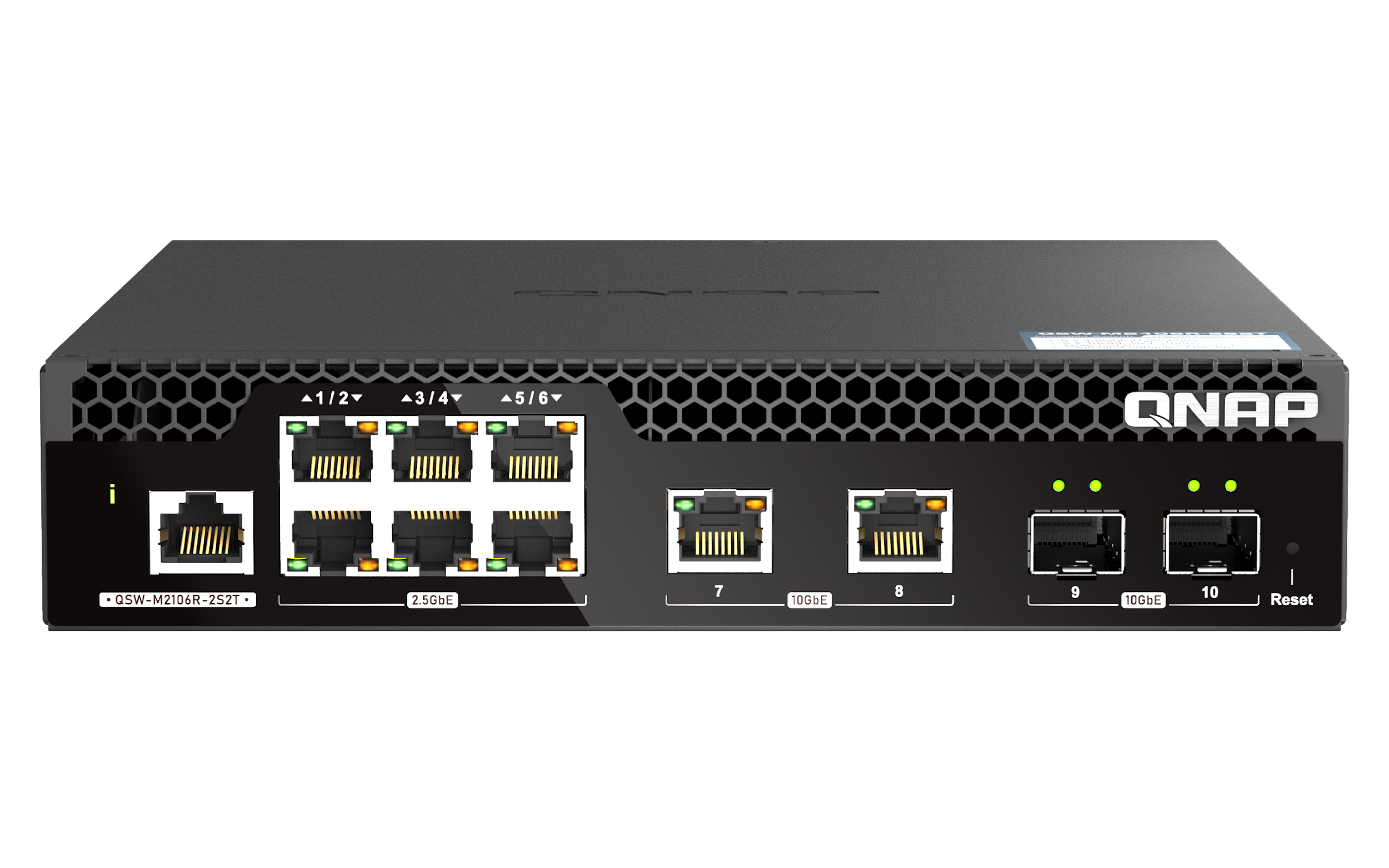 ワンクリック更新
ファームウェアバージョンの自動検出
手動更新
QSW-M2106にはさらに多くの機能があります
イーサネットフロー制御 (IEEE 802.3x) によるパケット転送の管理、パケット損失の回避
接続されたデバイスを簡単に確認できるLink Layer Discovery Protocol (LLDP)
Energy-Efficient Ethernet (IEEE 802.3az) とファン速度制御、消費電力の管理
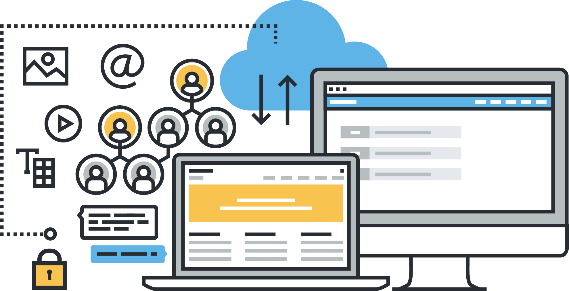 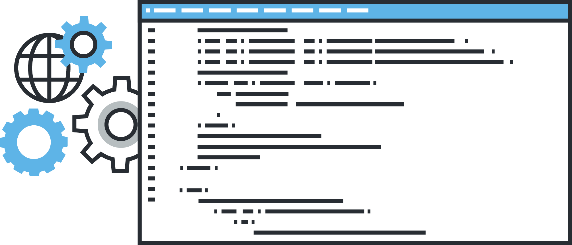 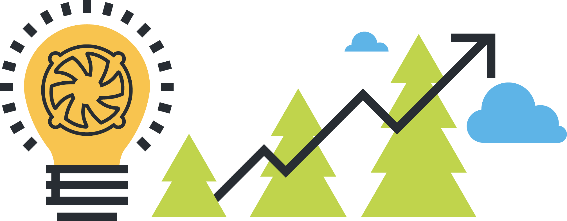 QNAP は 10GbE/2.5GbE トータルソリューションを提供し、お客様のネットワークを解放します
QNAP 2.5GbEアンマネージドスイッチ
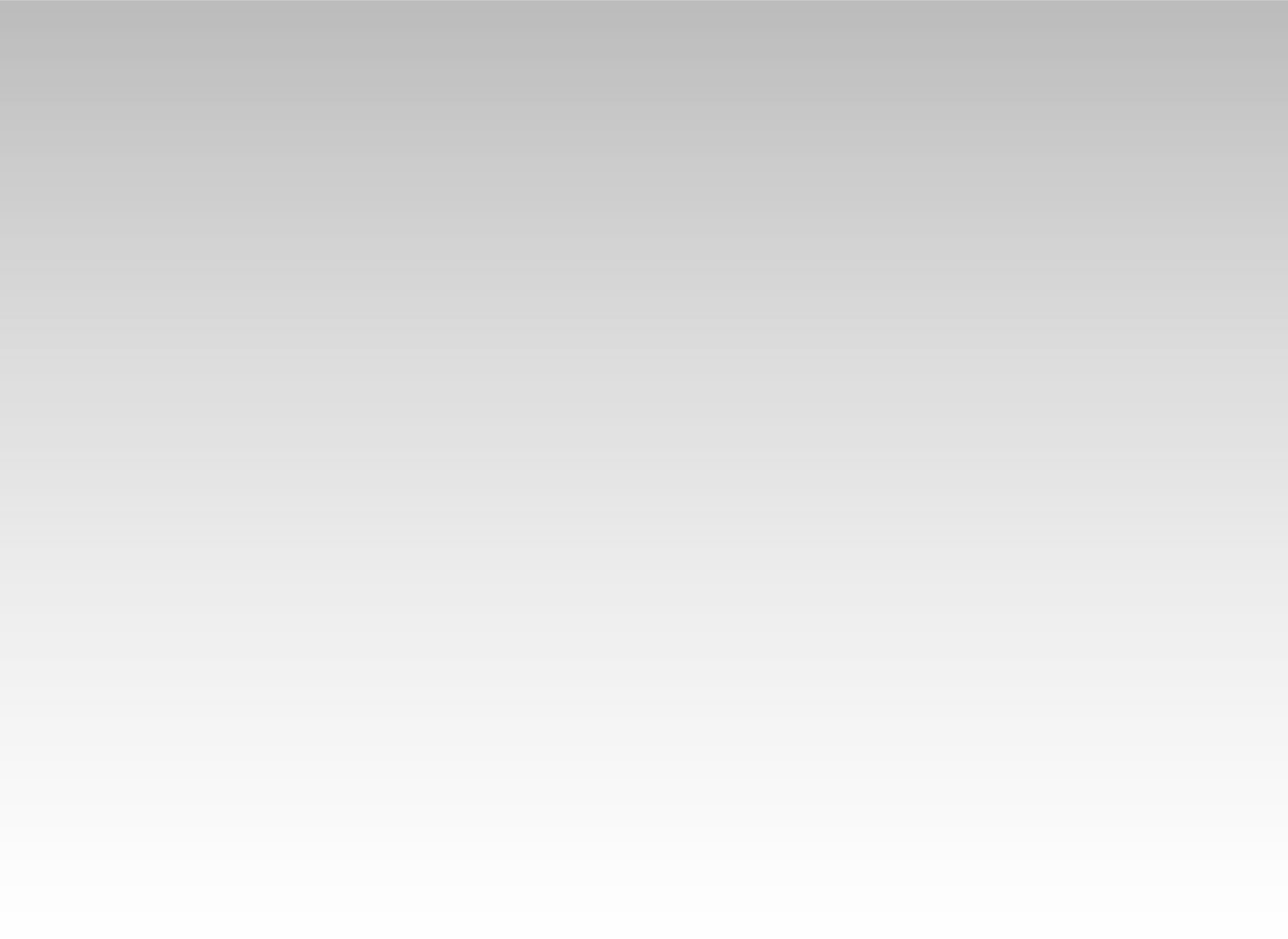 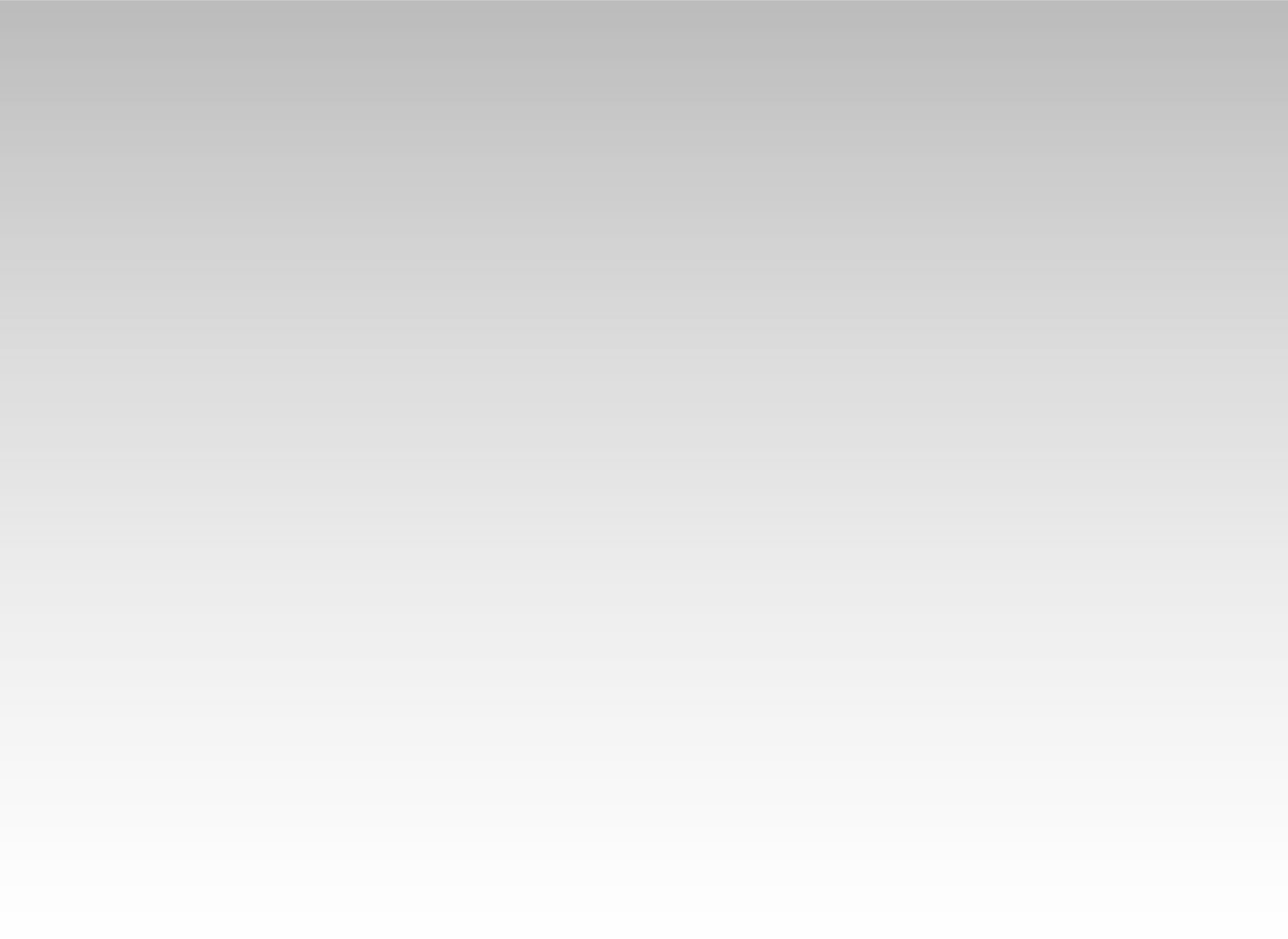 QSW-1108-8T
QSW-2104-2T
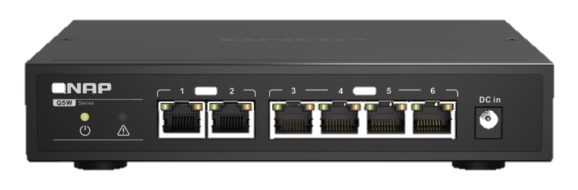 4x 2.5GbE RJ45
2x 10GbE RJ45 (2T)
自動ループ検出
デスクトップデザイン
ファンレス設計
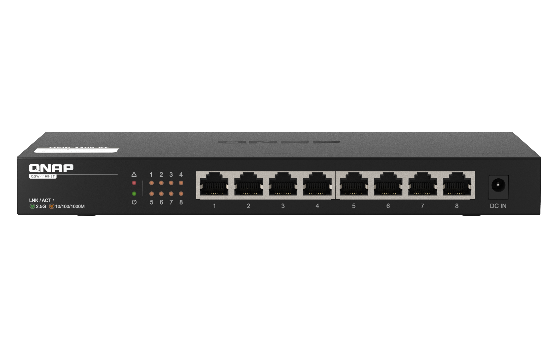 8x 2.5GbE RJ45
自動ループ検出
デスクトップデザイン
ファンレス設計
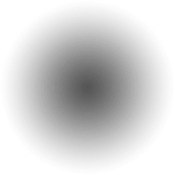 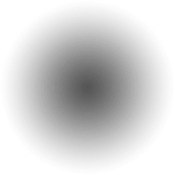 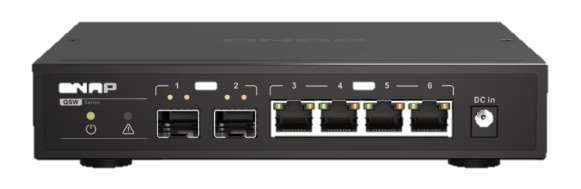 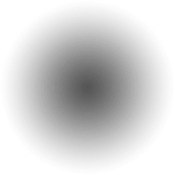 QSW-2104-2S
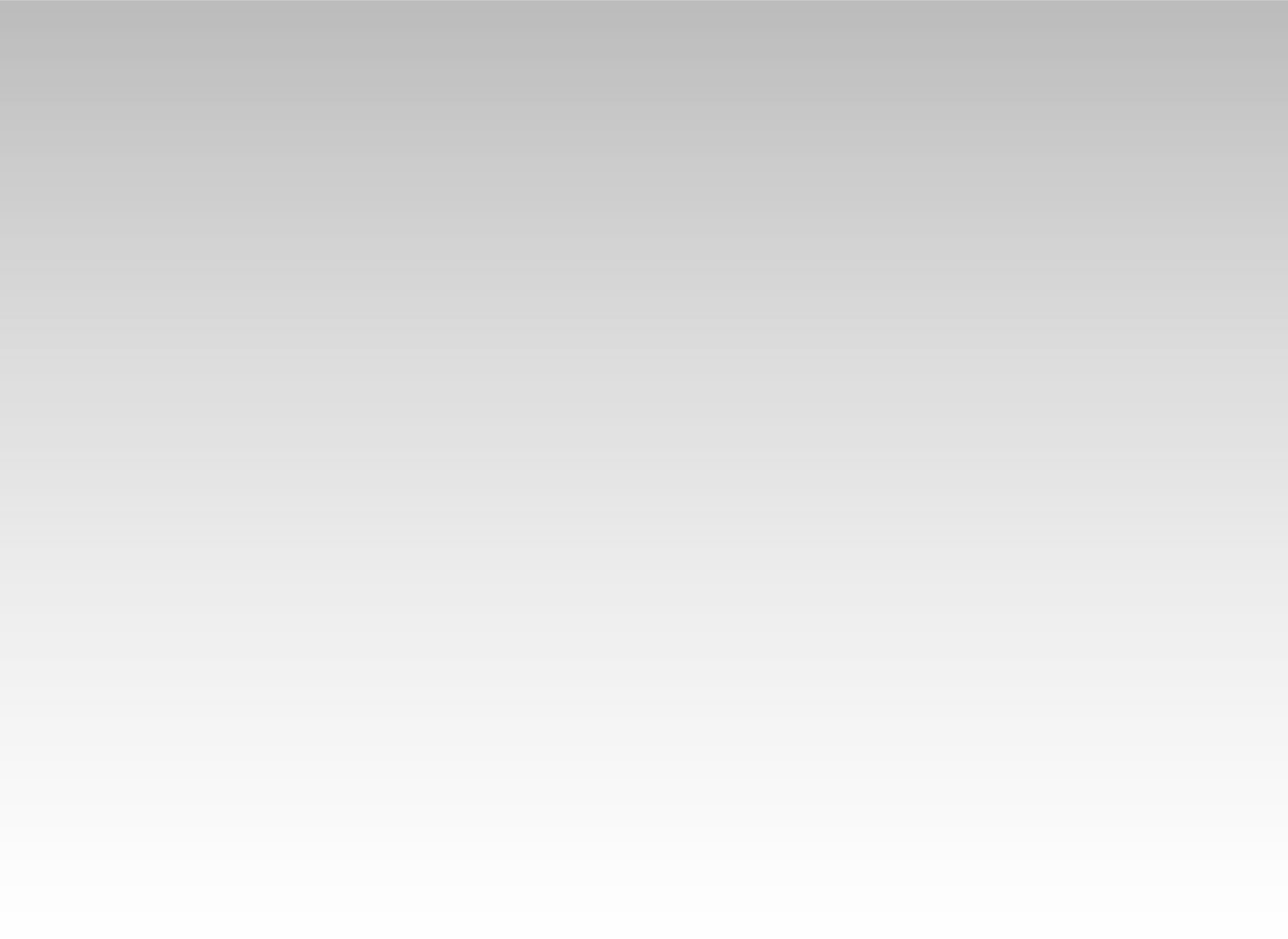 4x 2.5GbE RJ45
2x 10GbE SFP+ (2S)
自動ループ検出
デスクトップデザイン
ファンレス設計
QSW-1105-5T
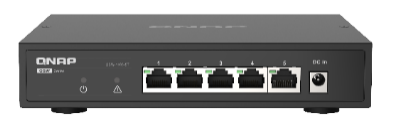 5x 2.5GbE RJ45
自動ループ検出
デスクトップデザイン
ファンレス設計
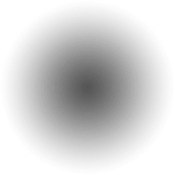 QNAP 2.5GbEマネージドスイッチ
近日発売
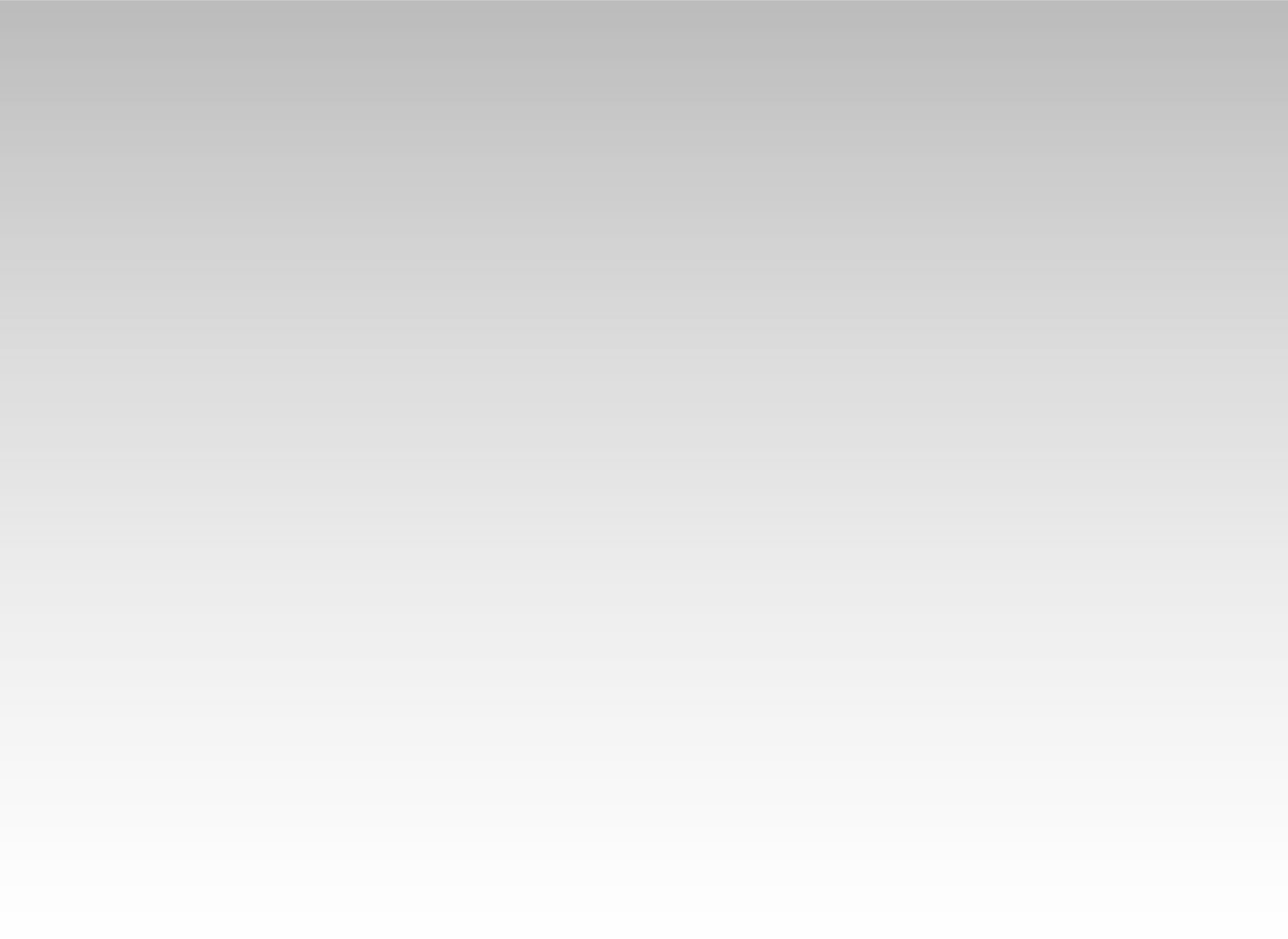 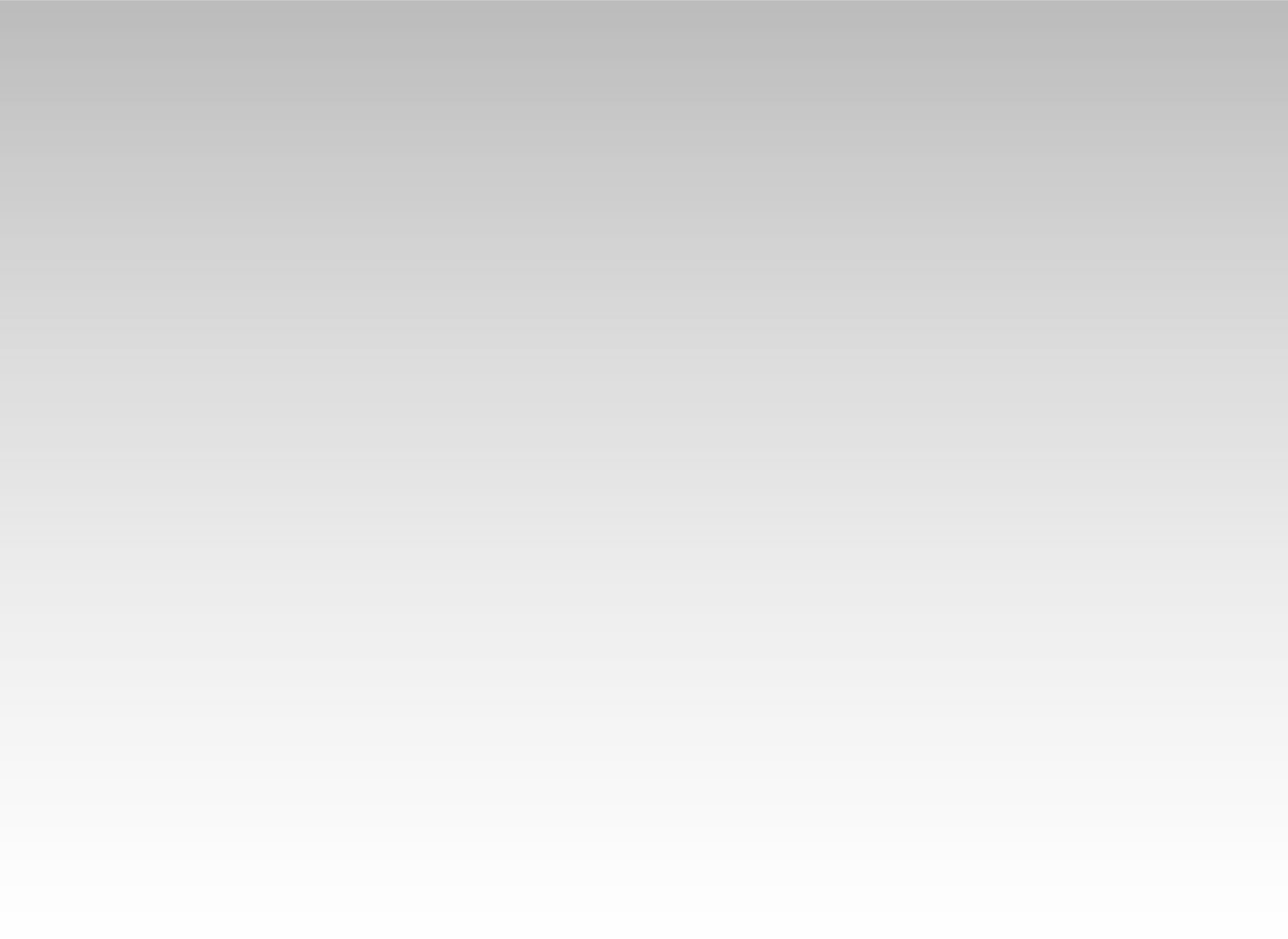 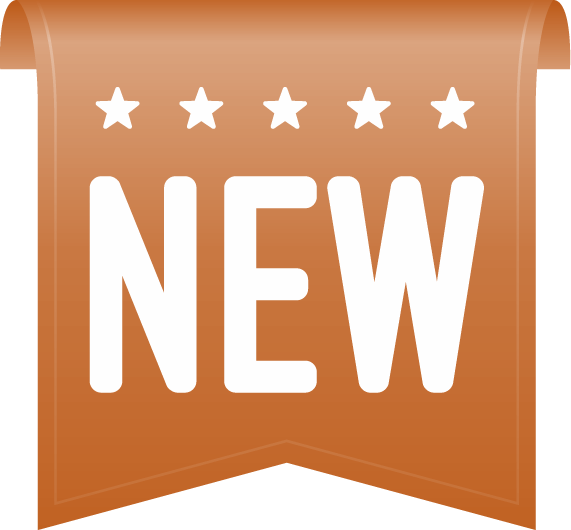 QSW-M2106R-2S2T
QSW-M2106-4C
6x 2.5GbE RJ45
2x 10GbE RJ45
2x 10GbE SFP+
Layer 2管理
ラックマウントと 2 for 1設計
6x 2.5GbE RJ45
4x 10GbE SFP+/RJ45 combo
Layer 2管理
デスクトップデザイン
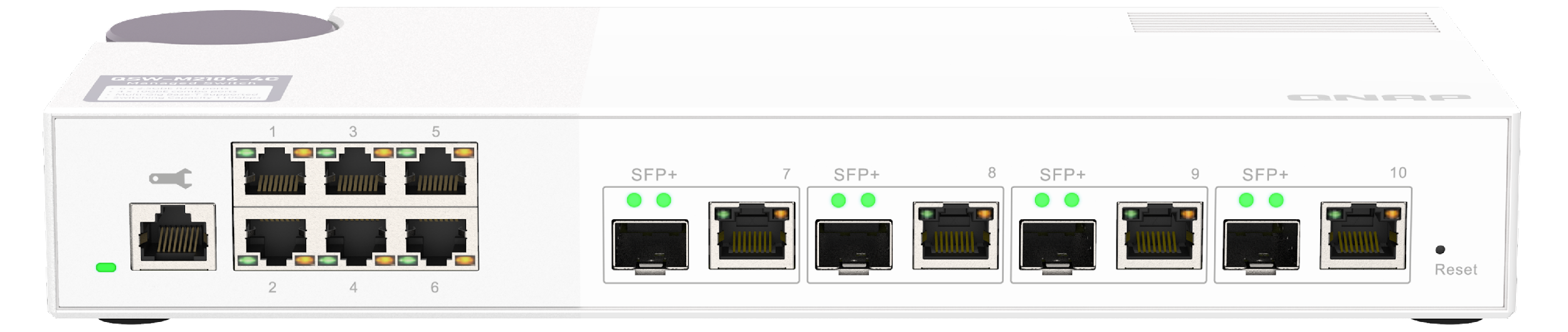 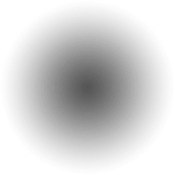 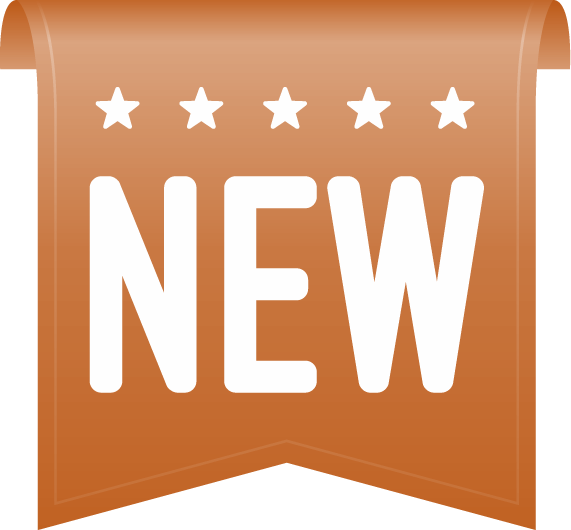 QSW-M2106-4S
6x 2.5GbE RJ45
4x 10GbE SFP+
Layer 2管理
デスクトップデザイン
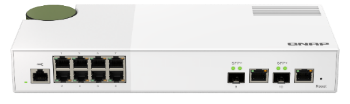 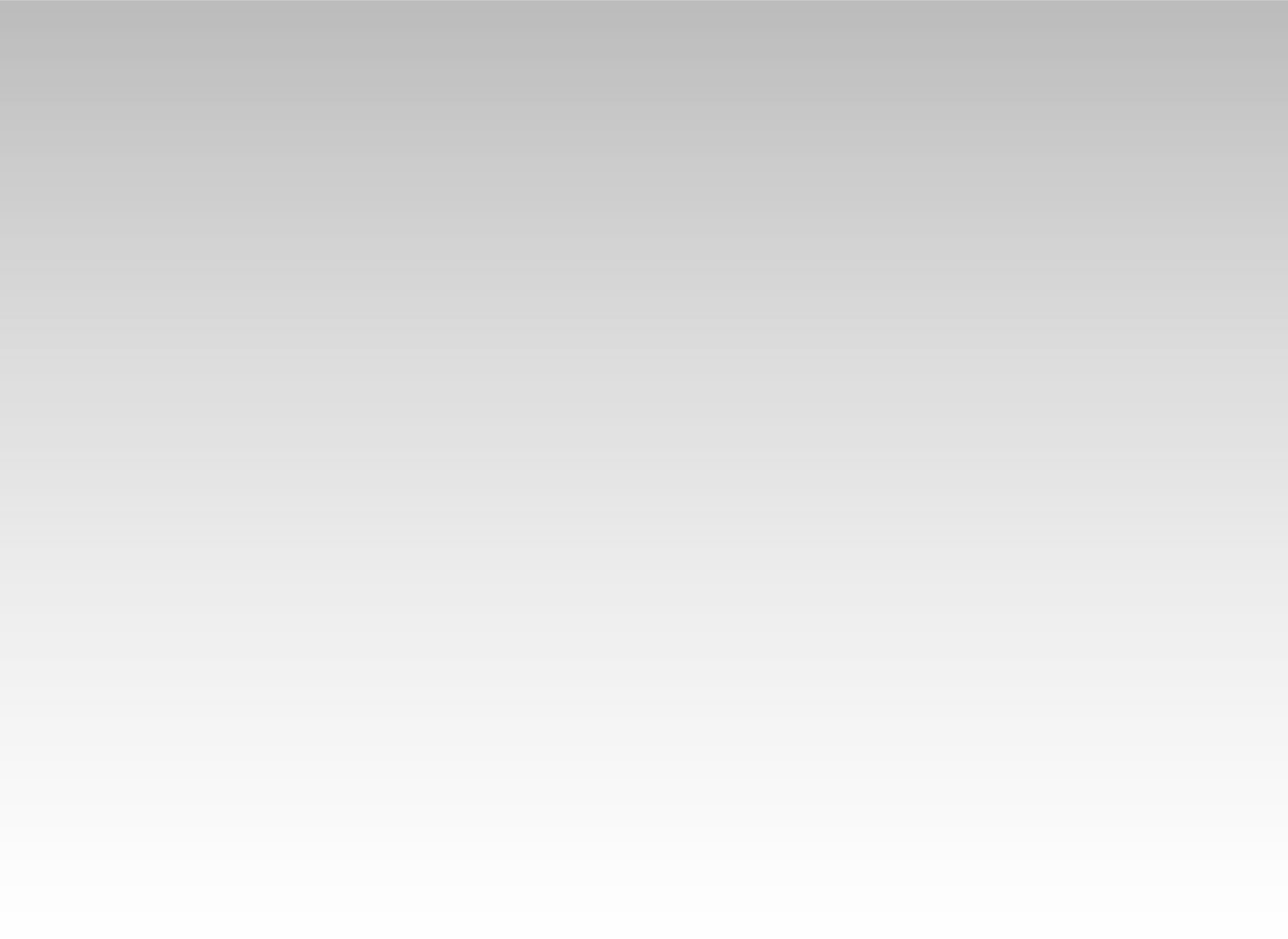 16x 2.5GbE RJ45、802.3at(30W)
2x 10GbE RJ45、802.3 bt(90W)
2x 10GbE SFP+
Layer 2管理
電力バジェット: 280W
ラックマウント設計
QSW-M2116P-2T2S
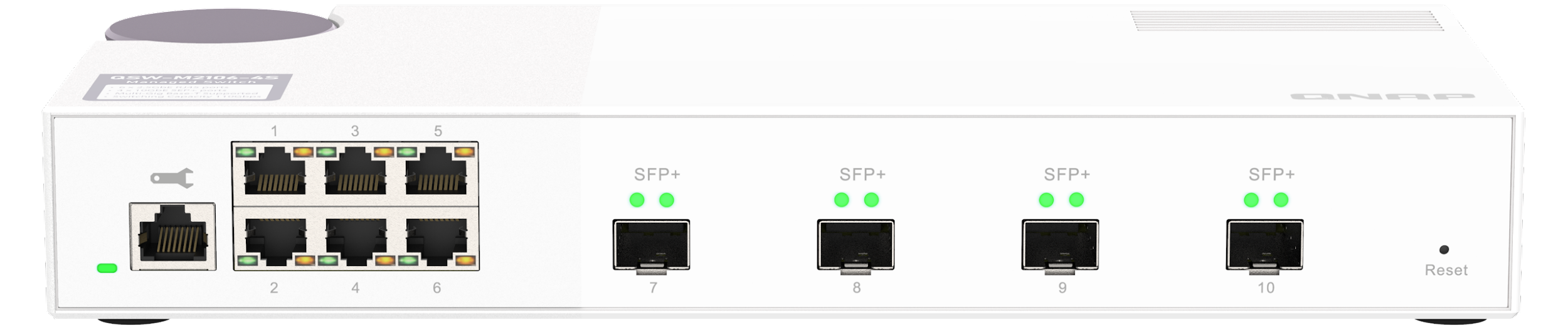 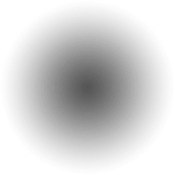 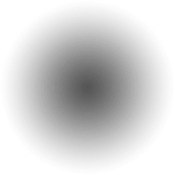 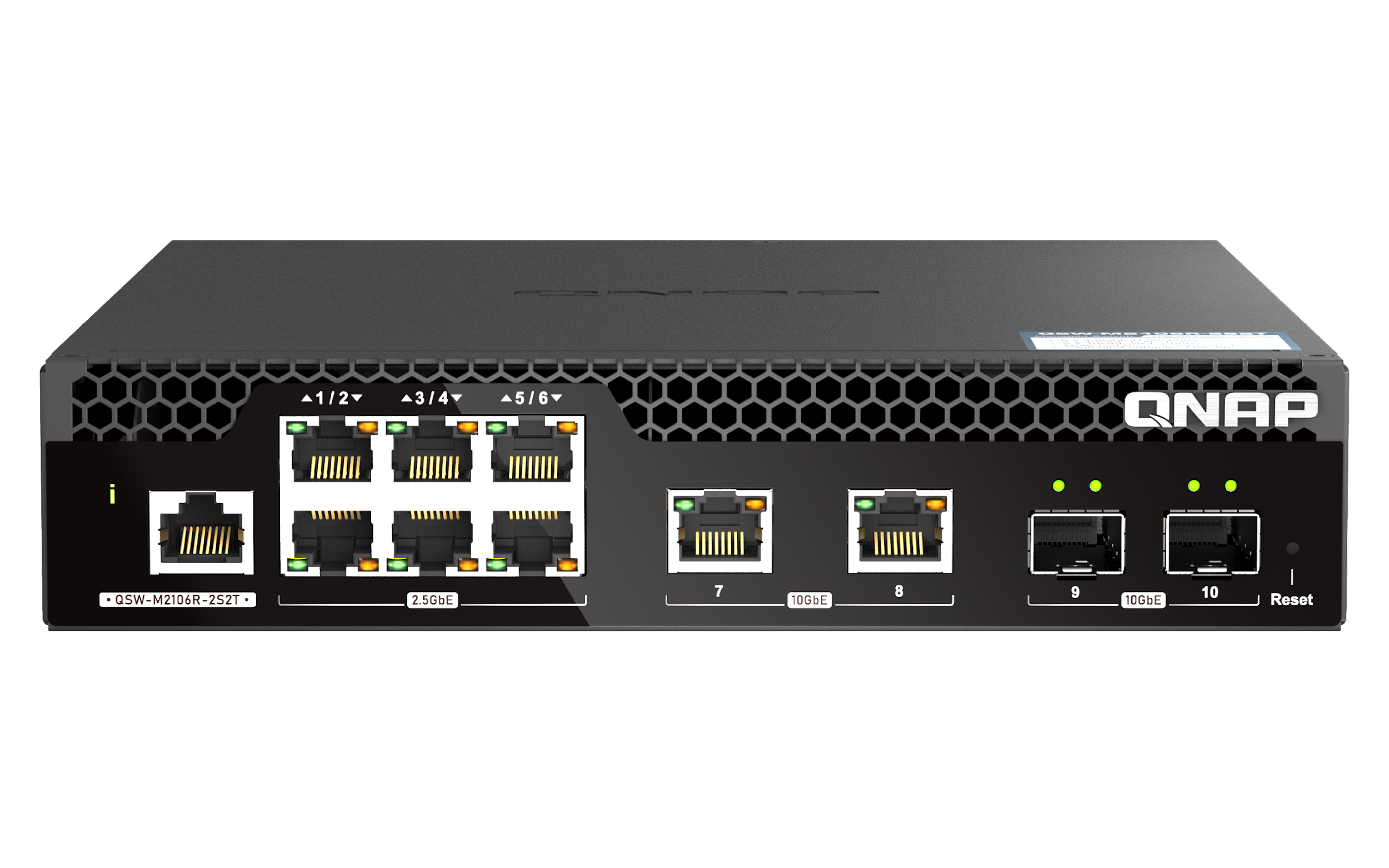 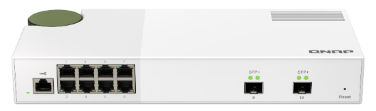 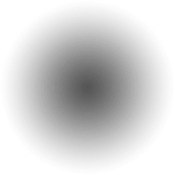 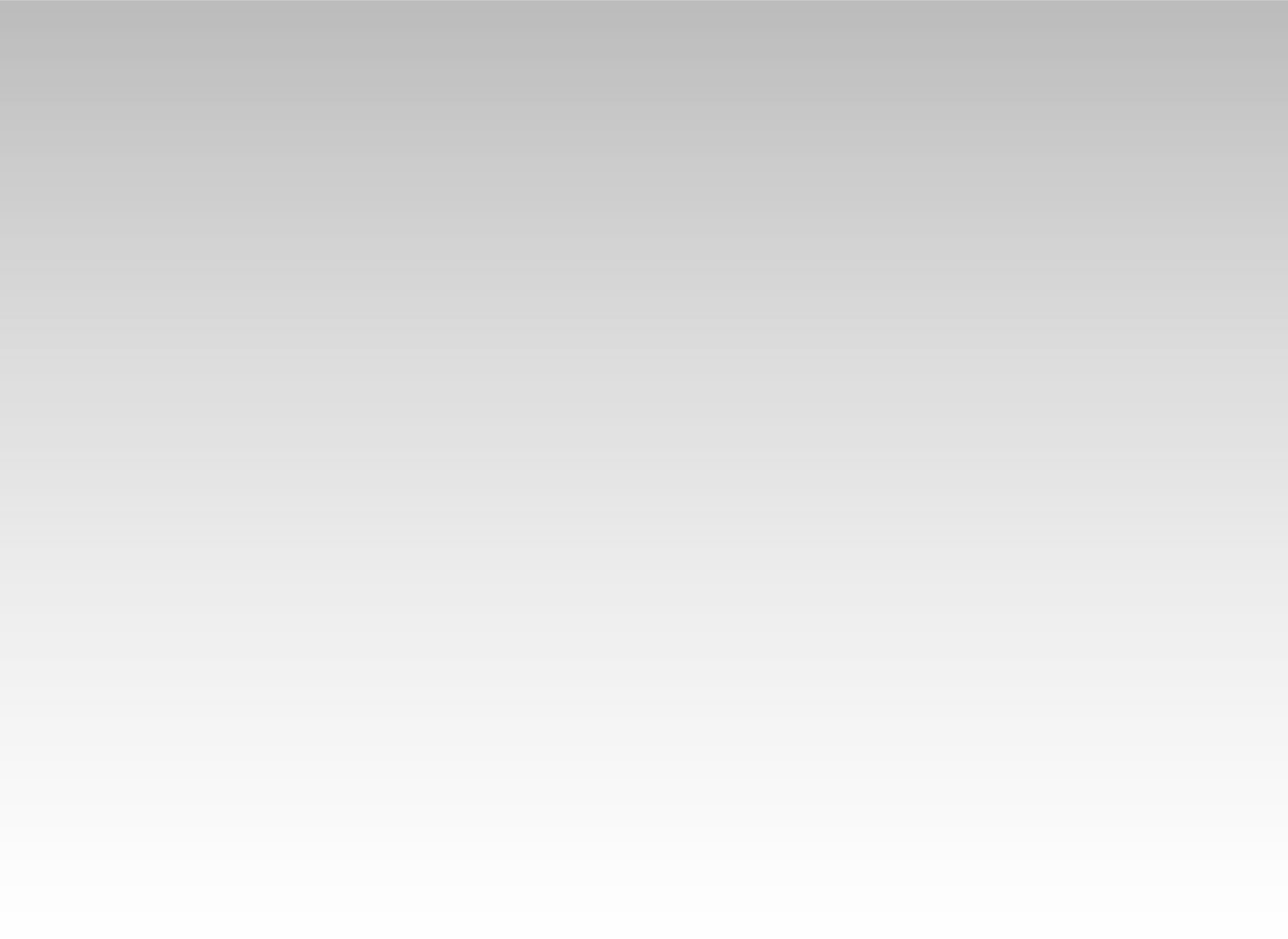 QSW-M2108-2C
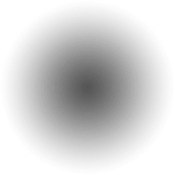 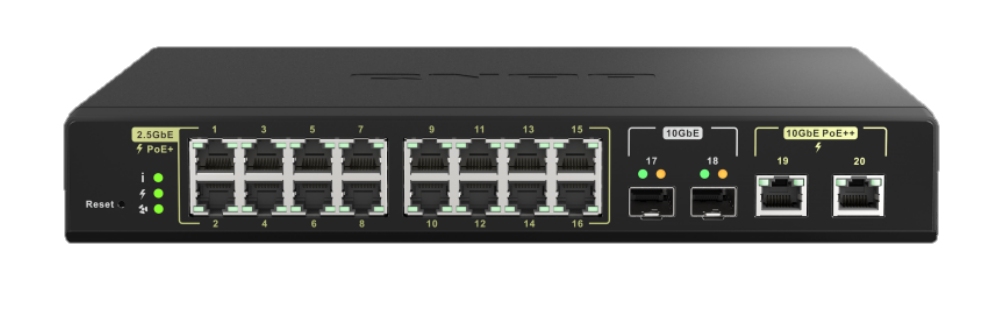 8x 2.5GbE RJ45
2x 10GbE SFP+/RJ45 combo
Layer 2管理
デスクトップデザイン
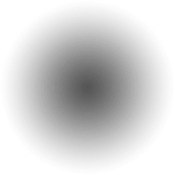 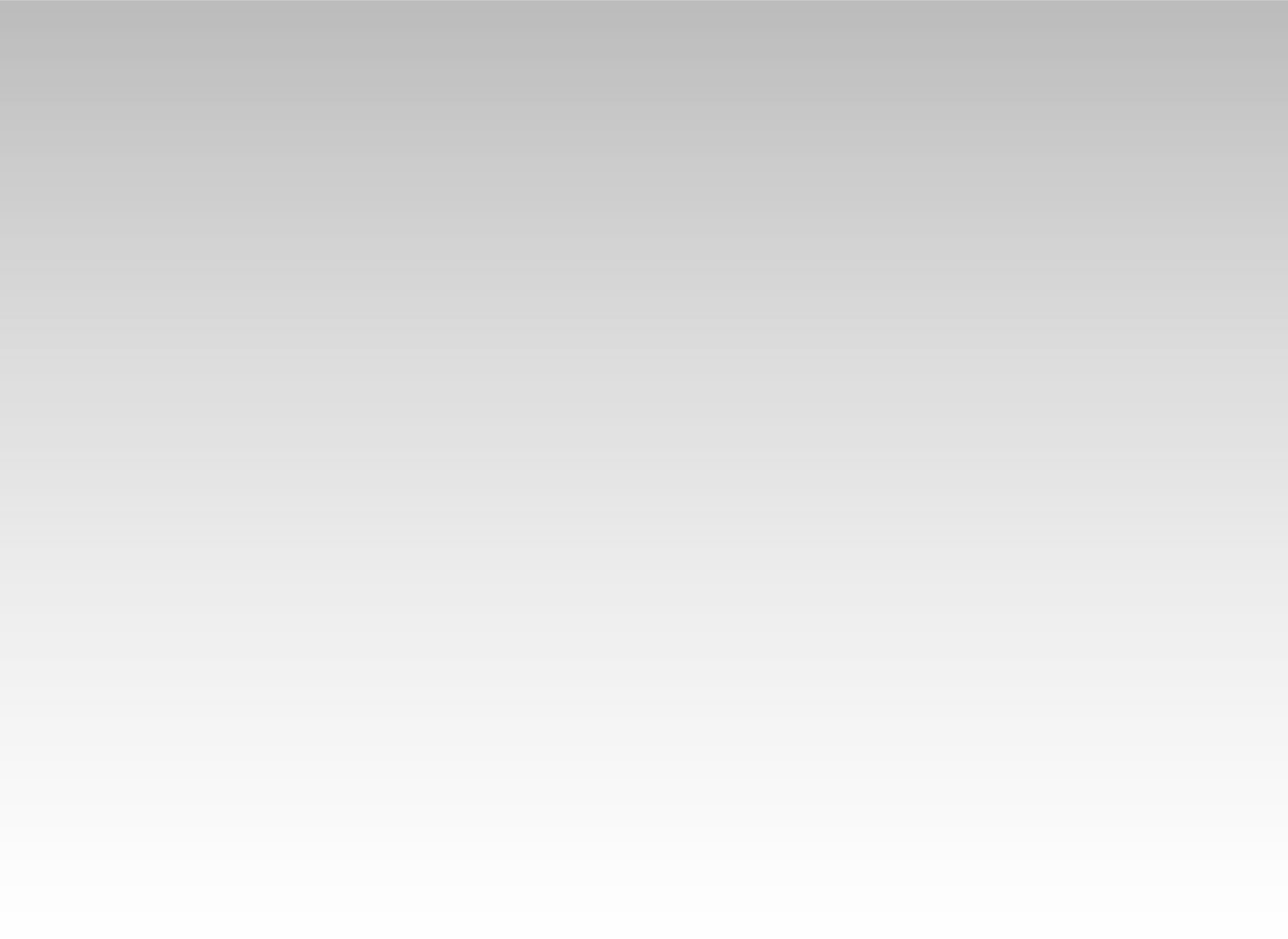 QSW-M2108R-2C
8x 2.5GbE RJ45
2x 10GbE SFP+/RJ45 combo
Layer 2管理
ラックマウントと2 for 1設計
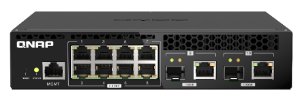 QSW-M2108-2S
8x 2.5GbE RJ45
2x 10GbE SFP+
Layer 2管理
デスクトップデザイン
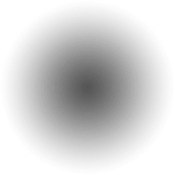 予算が多くすべての10GbEが必要な場合
マネージドスイッチ
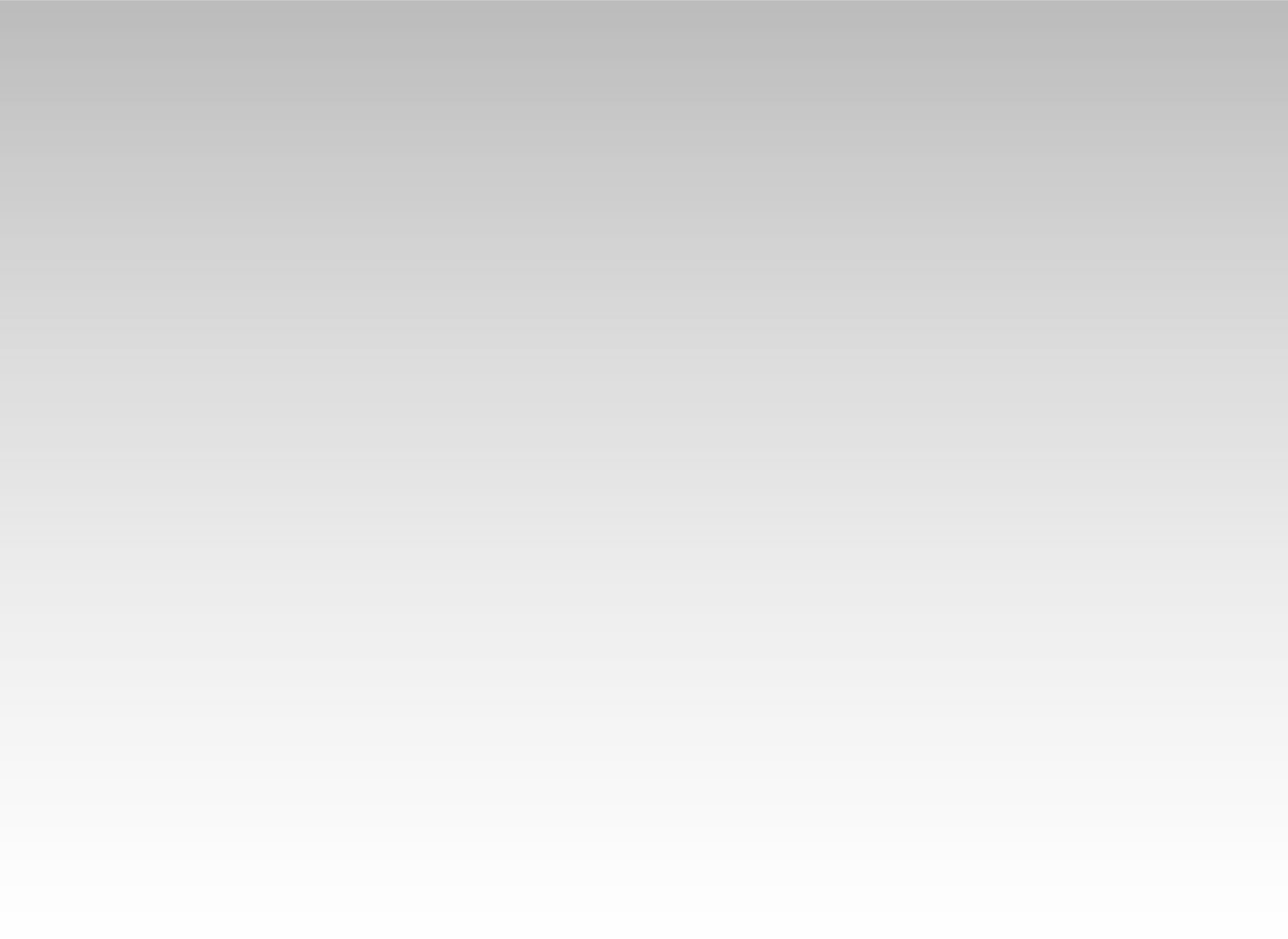 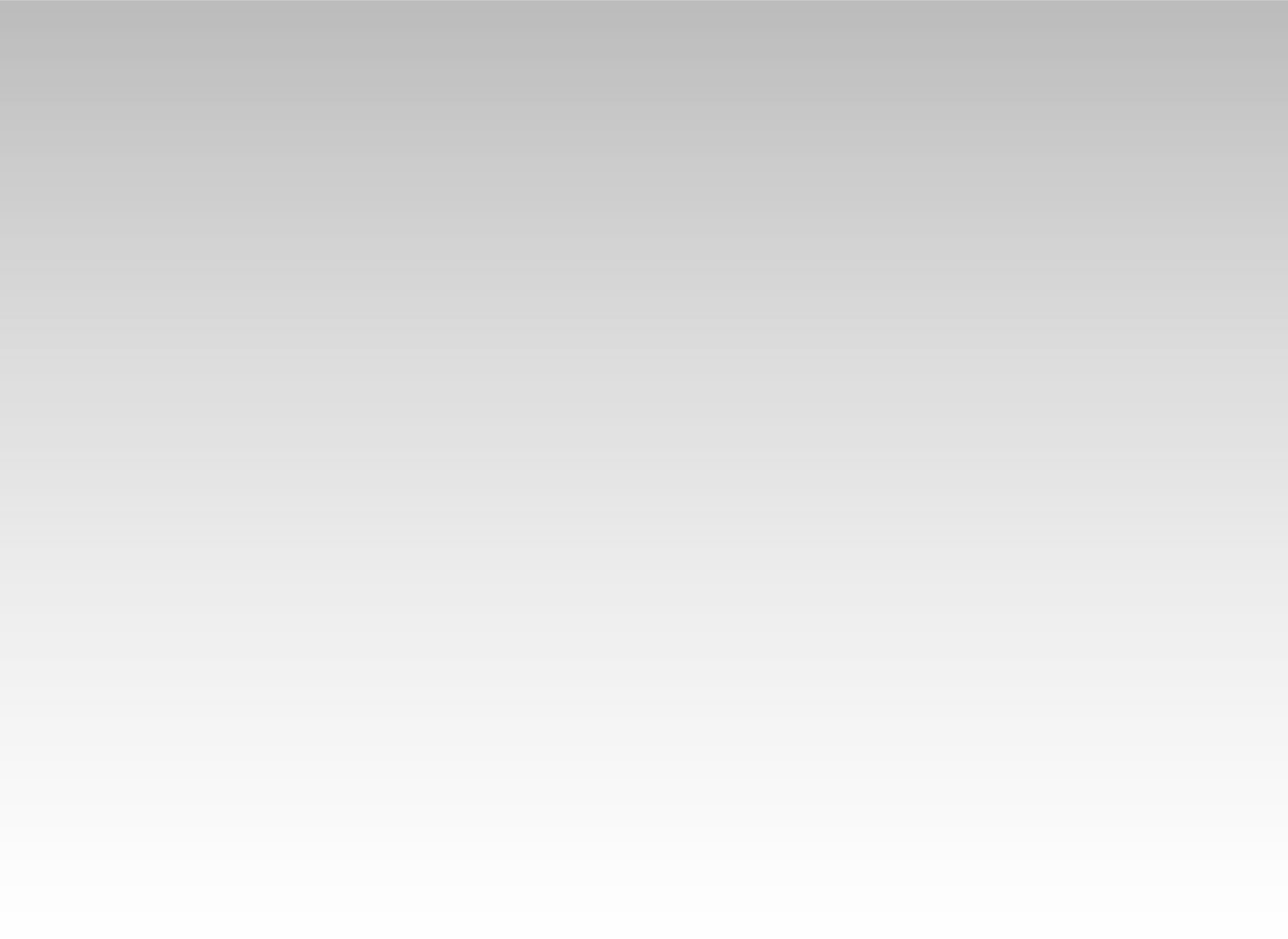 QSW-IM1200-8C
QSW-M1204-4C
冗長設計の3 x 電源
10GbE SFP+×4
8 x10GbE SFP+/RJ45 combo
Layer 2管理
ラックマウント
ファンレス
8x 10GbE SFP+
4x 10GbE SFP+/RJ45 combo
Layer 2管理
ラックマウント設計
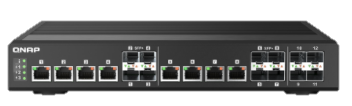 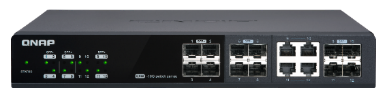 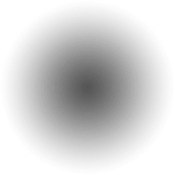 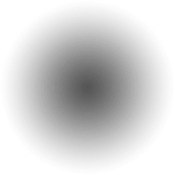 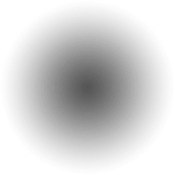 QSW-M804-4C
QSW-M1208-8C
4x 10GbE SFP+
4x 10GbE SFP+/RJ45 combo
Layer 2管理
ラックマウント設計
4x 10GbE SFP+
8x 10GbE SFP+/RJ45 combo
Layer 2管理
ラックマウント設計
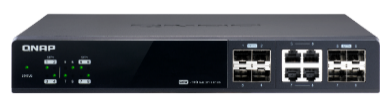 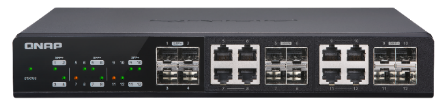 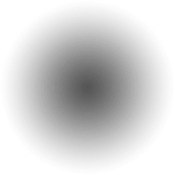 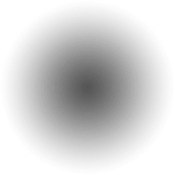 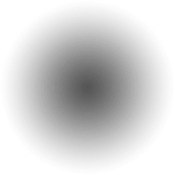 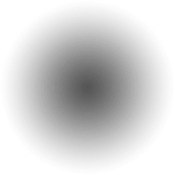 アンマネージドスイッチ
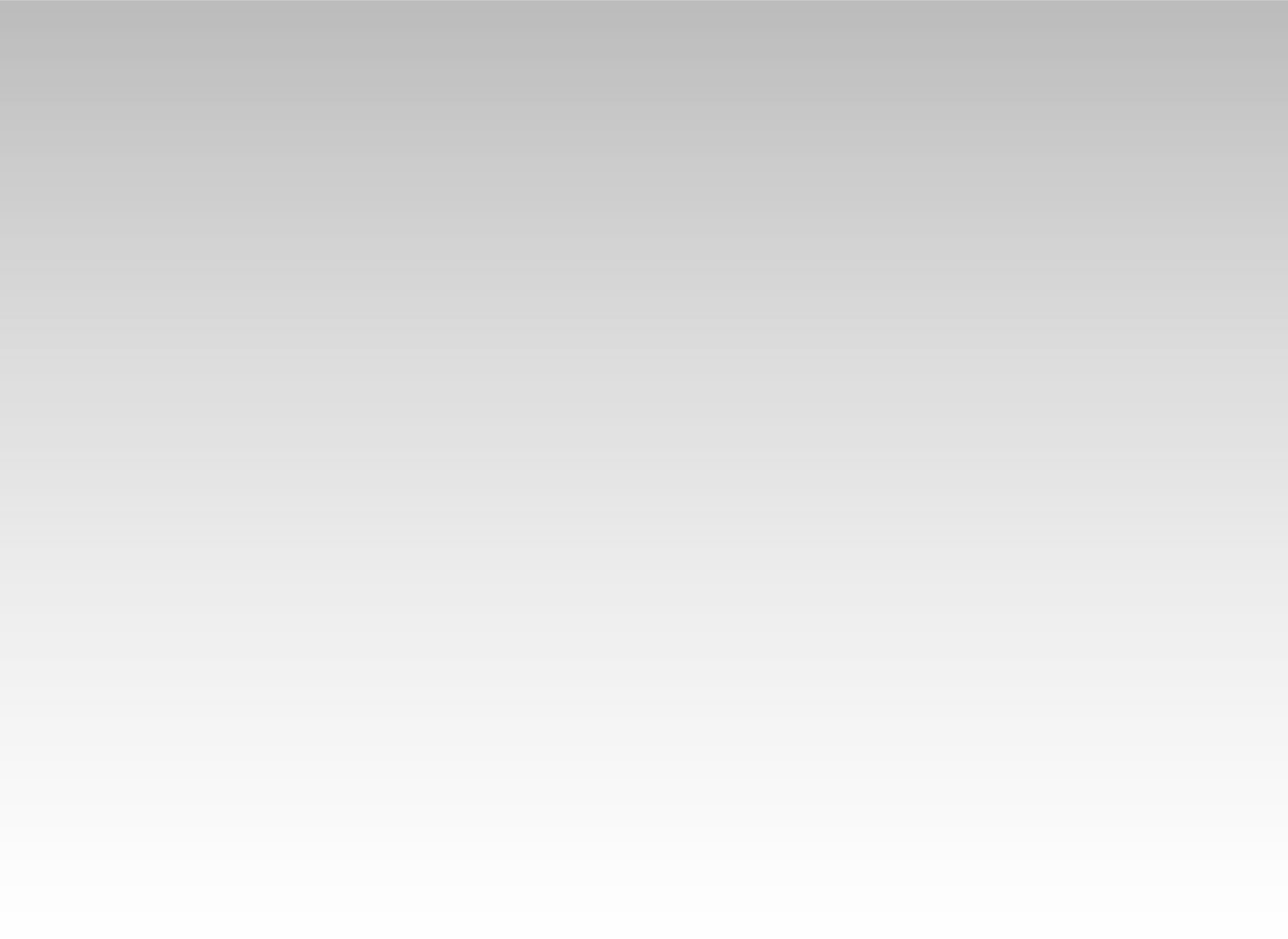 QSW-1208-8C
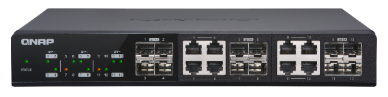 4x 10GbE SFP+
8x 10GbE SFP+/RJ45 combo
ラックマウント設計
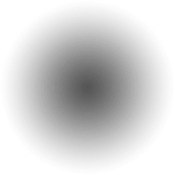 2.5GbE内蔵タブレットNAS
TS-x73A
TS-hx886
TS-675
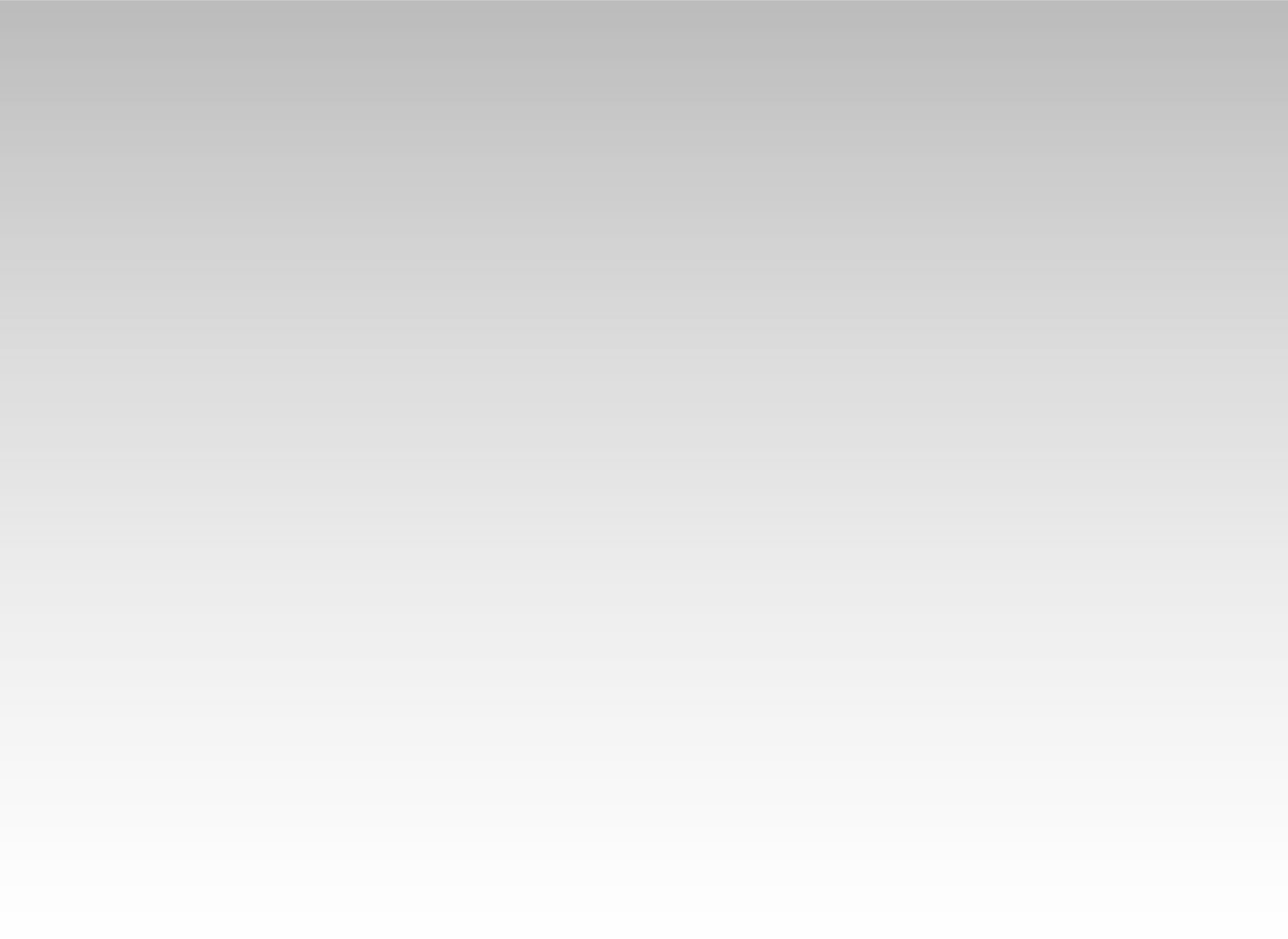 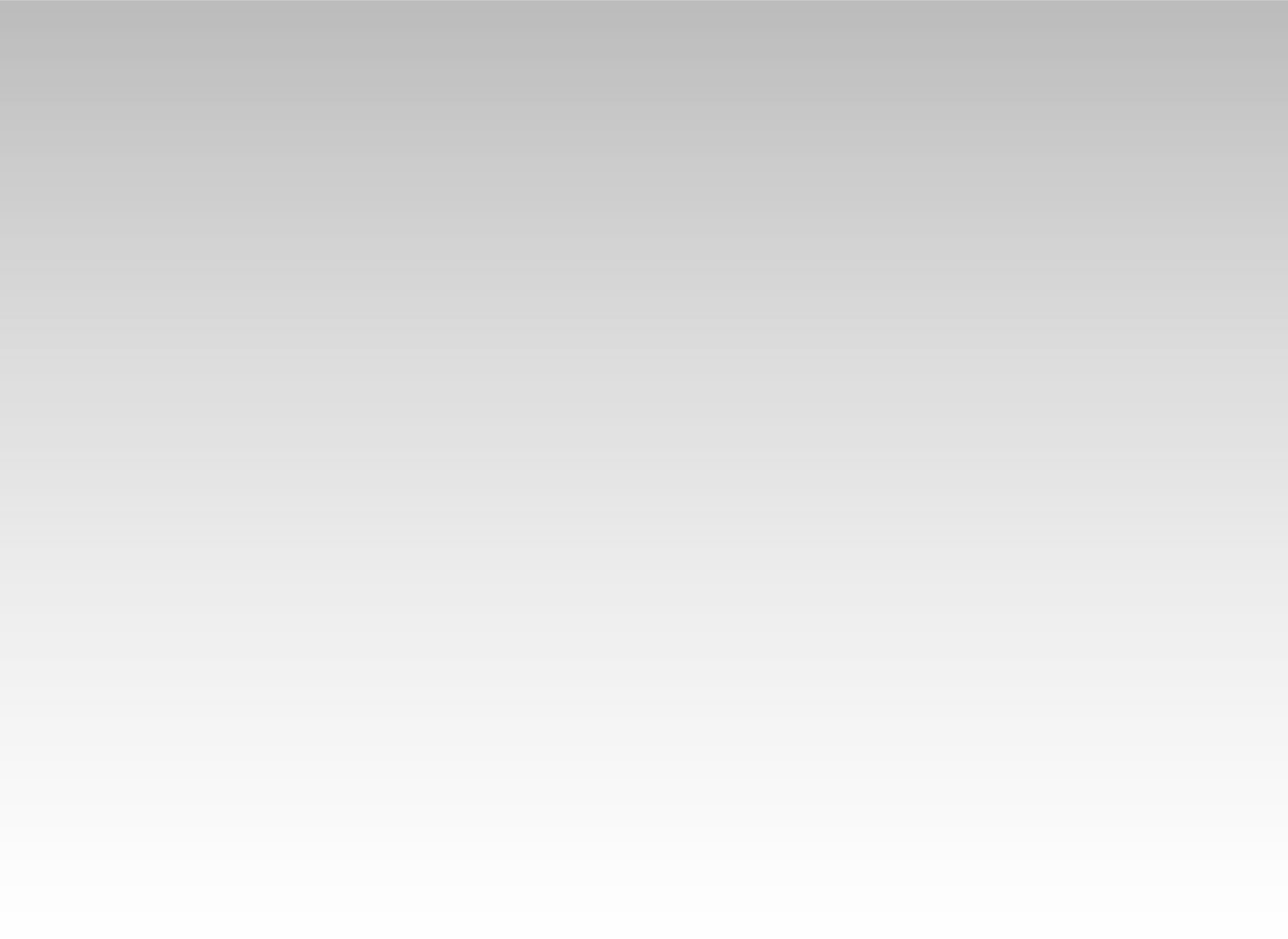 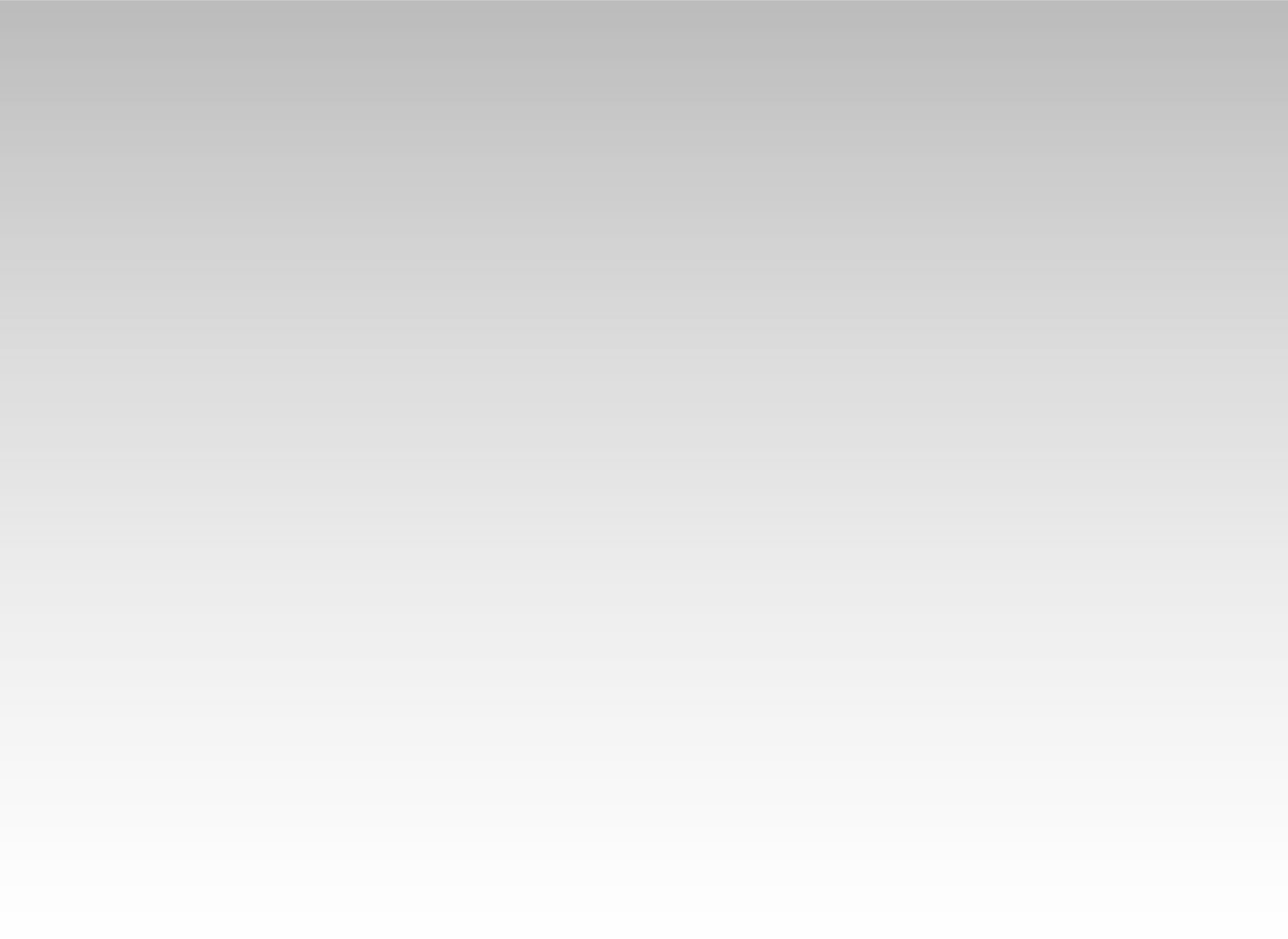 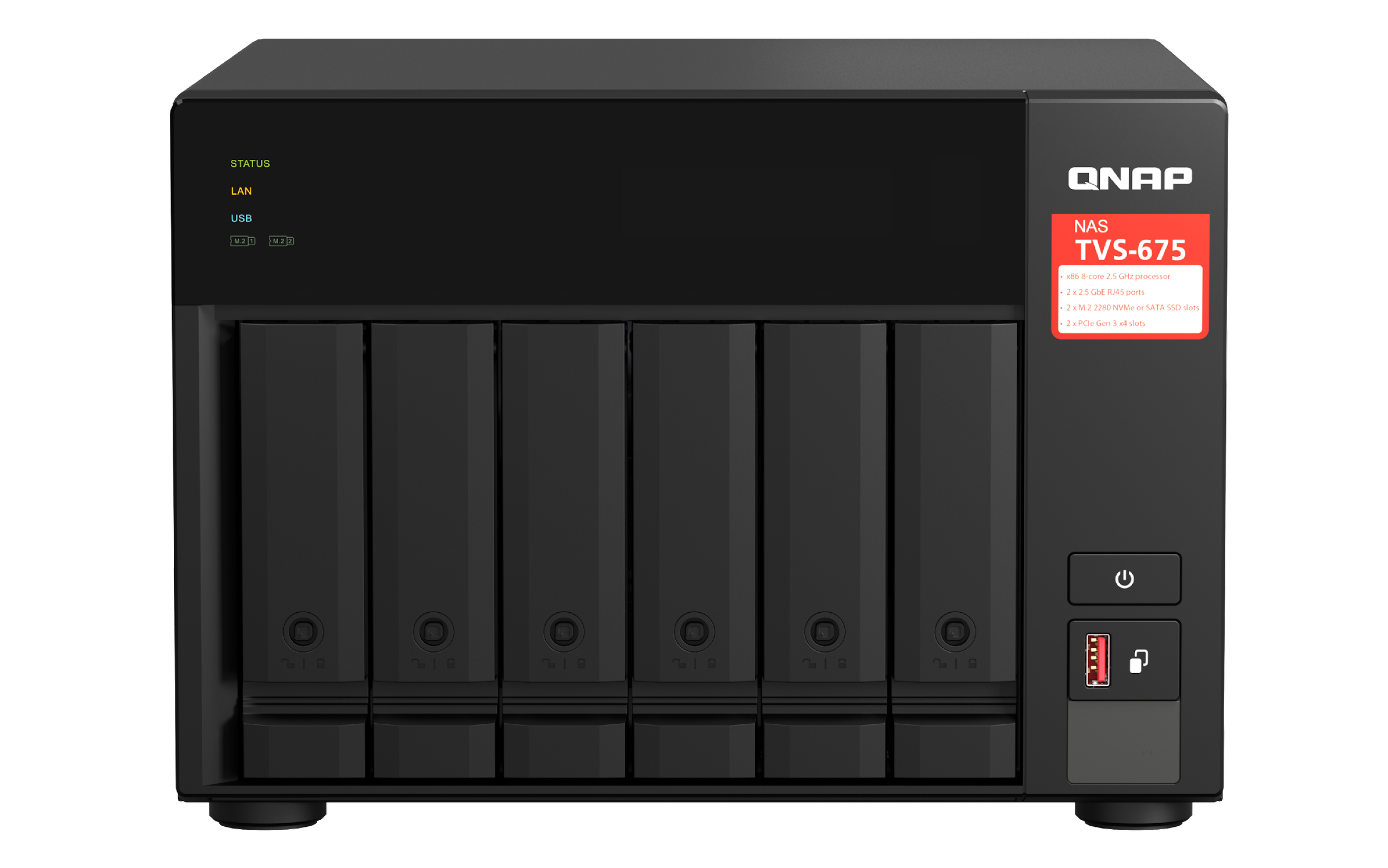 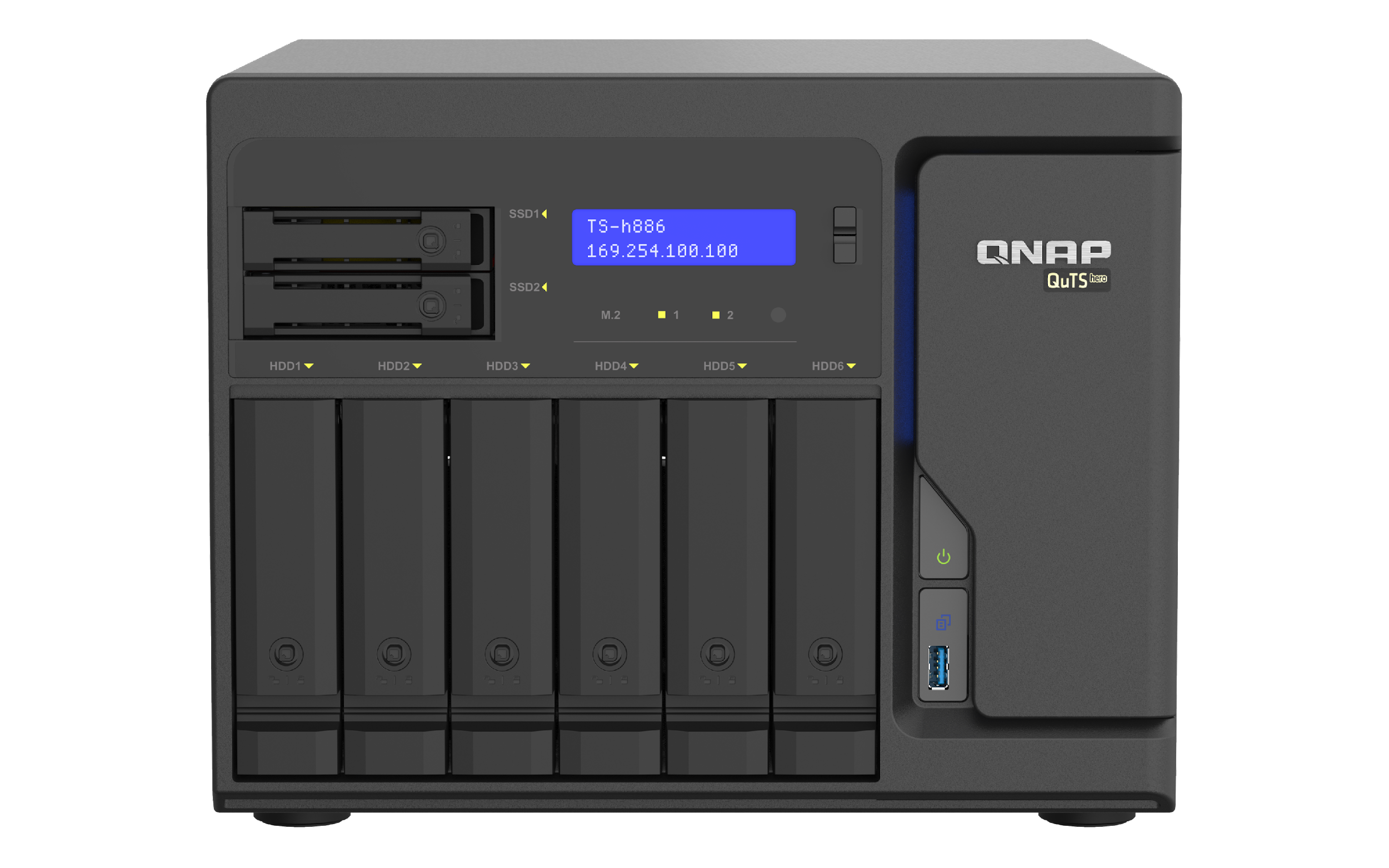 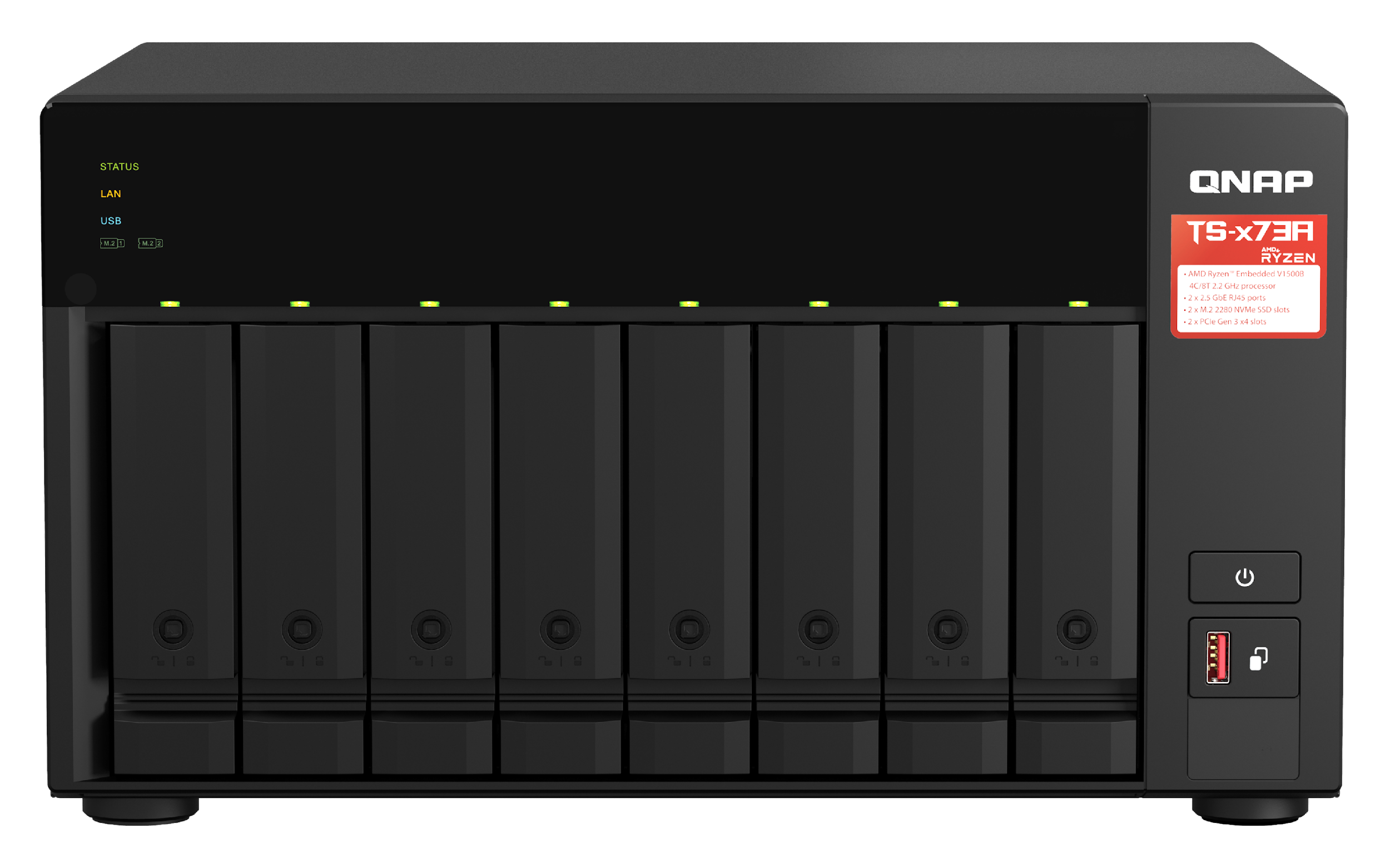 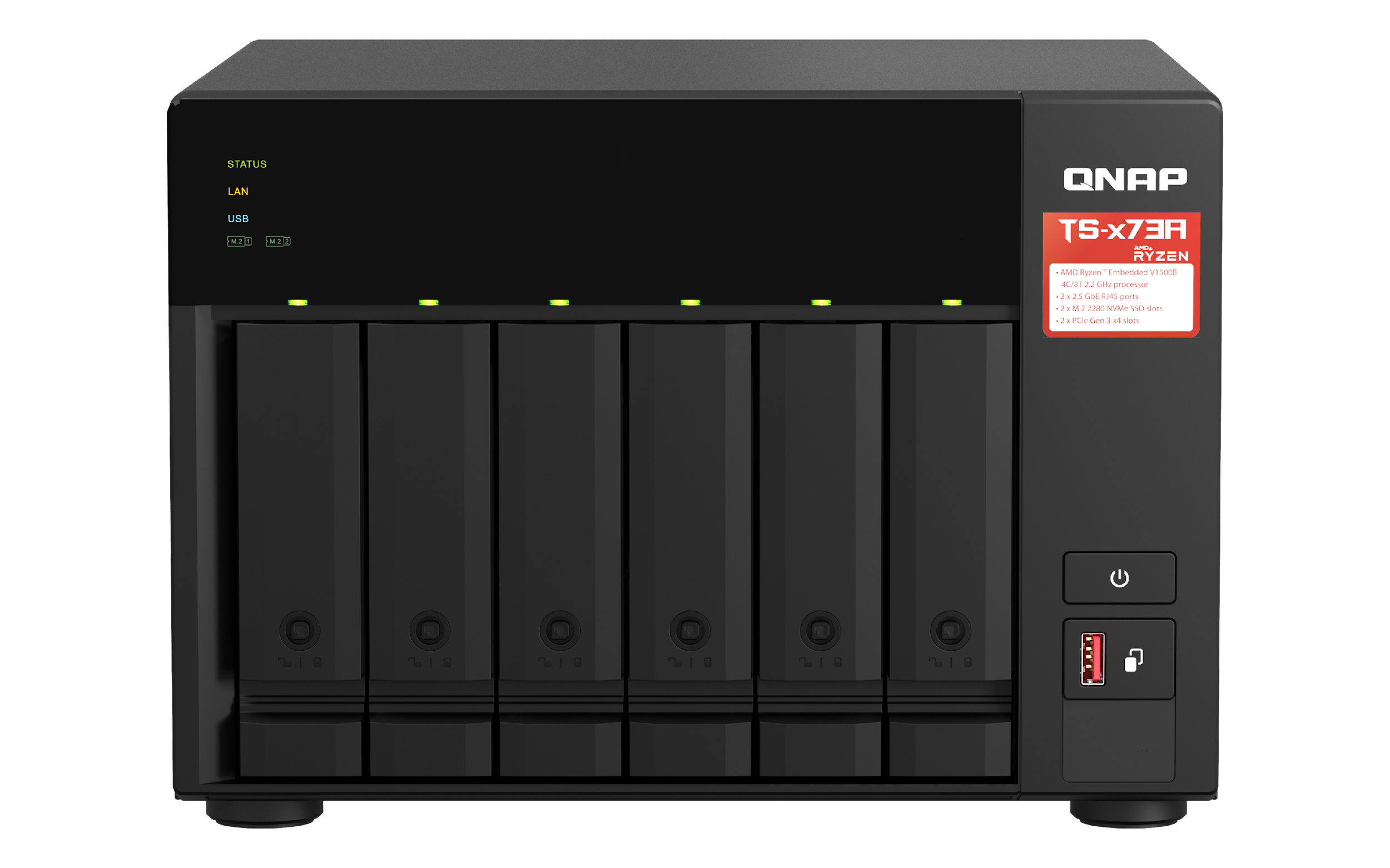 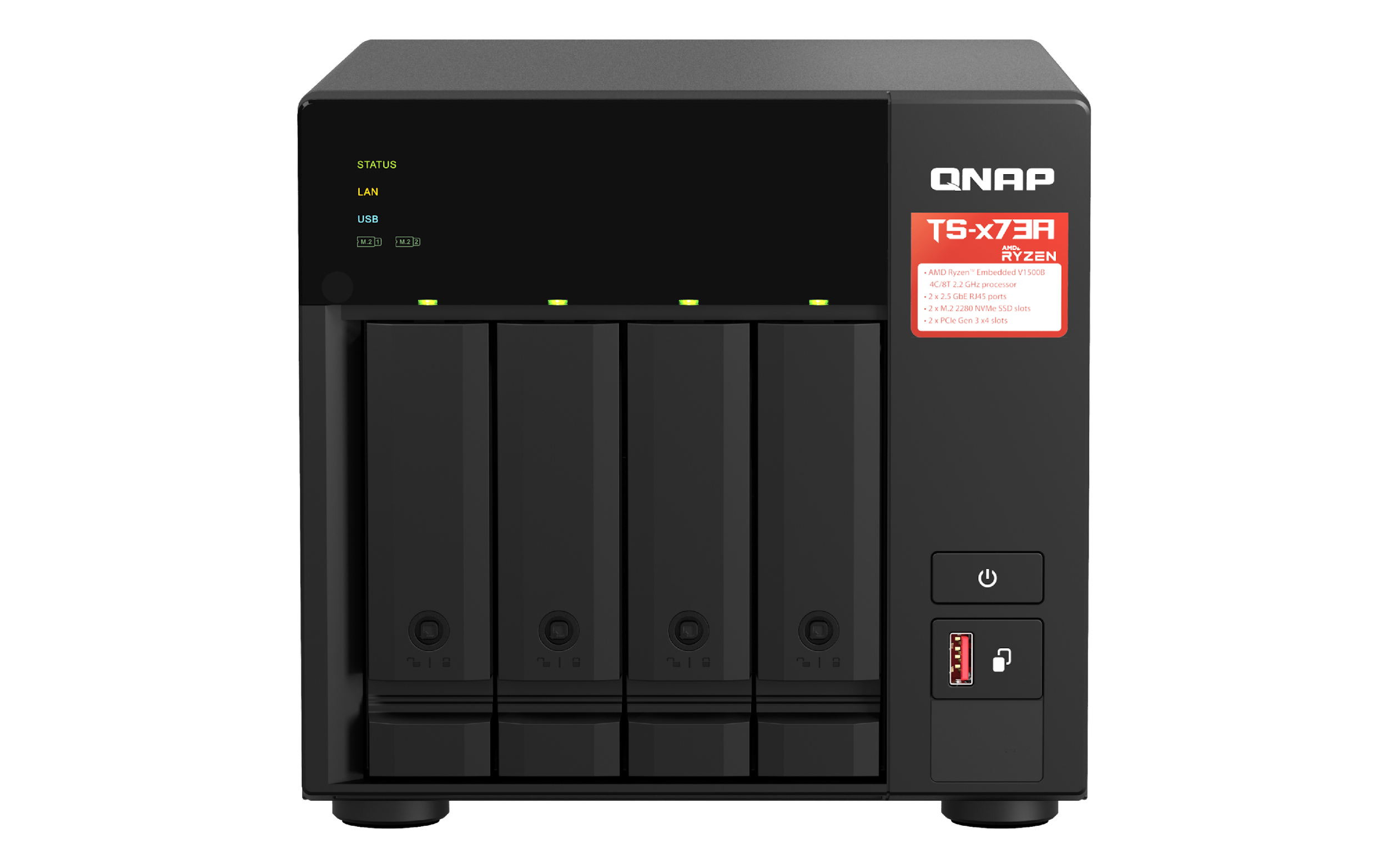 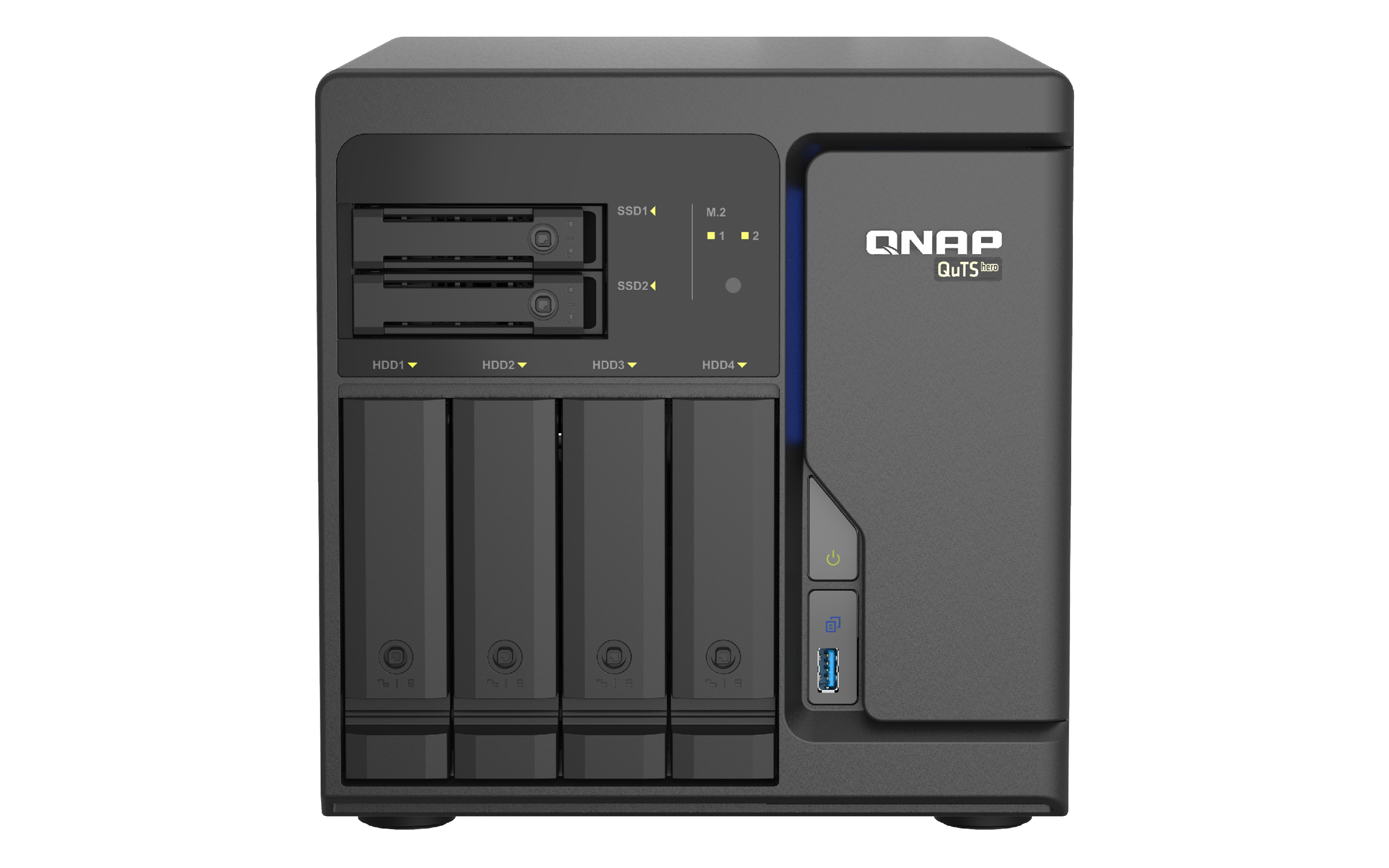 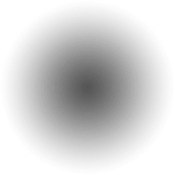 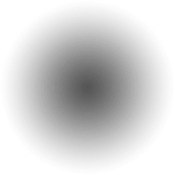 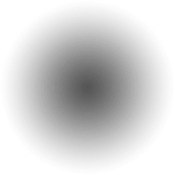 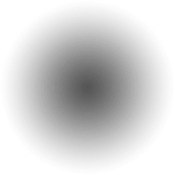 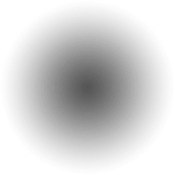 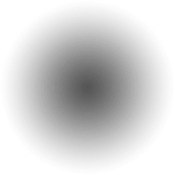 TS-873A
TS-673A
TS-473A
TS-h886
TS-h686
TVS-675
TS-x31P3
TS-x53D
TS-364
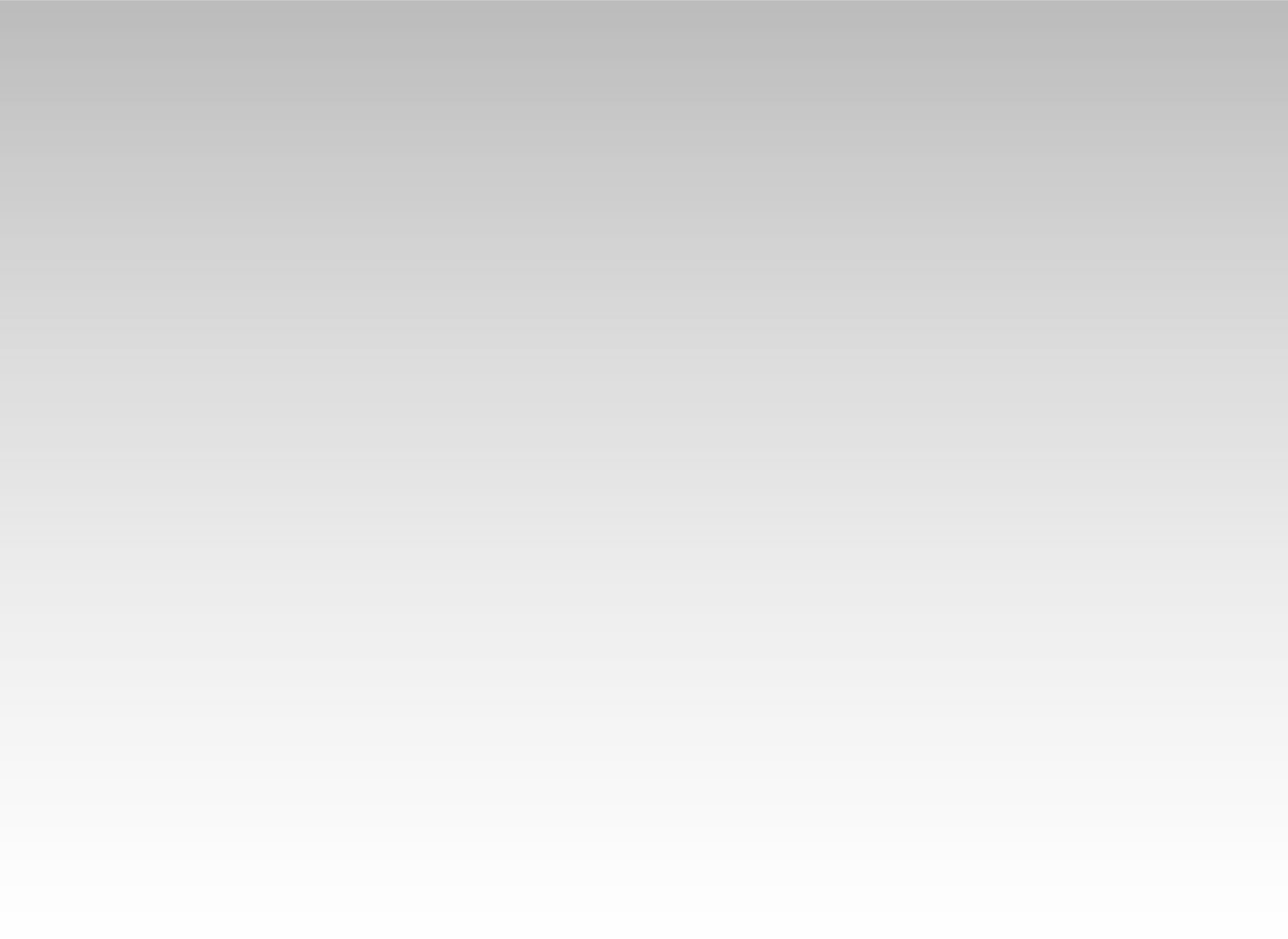 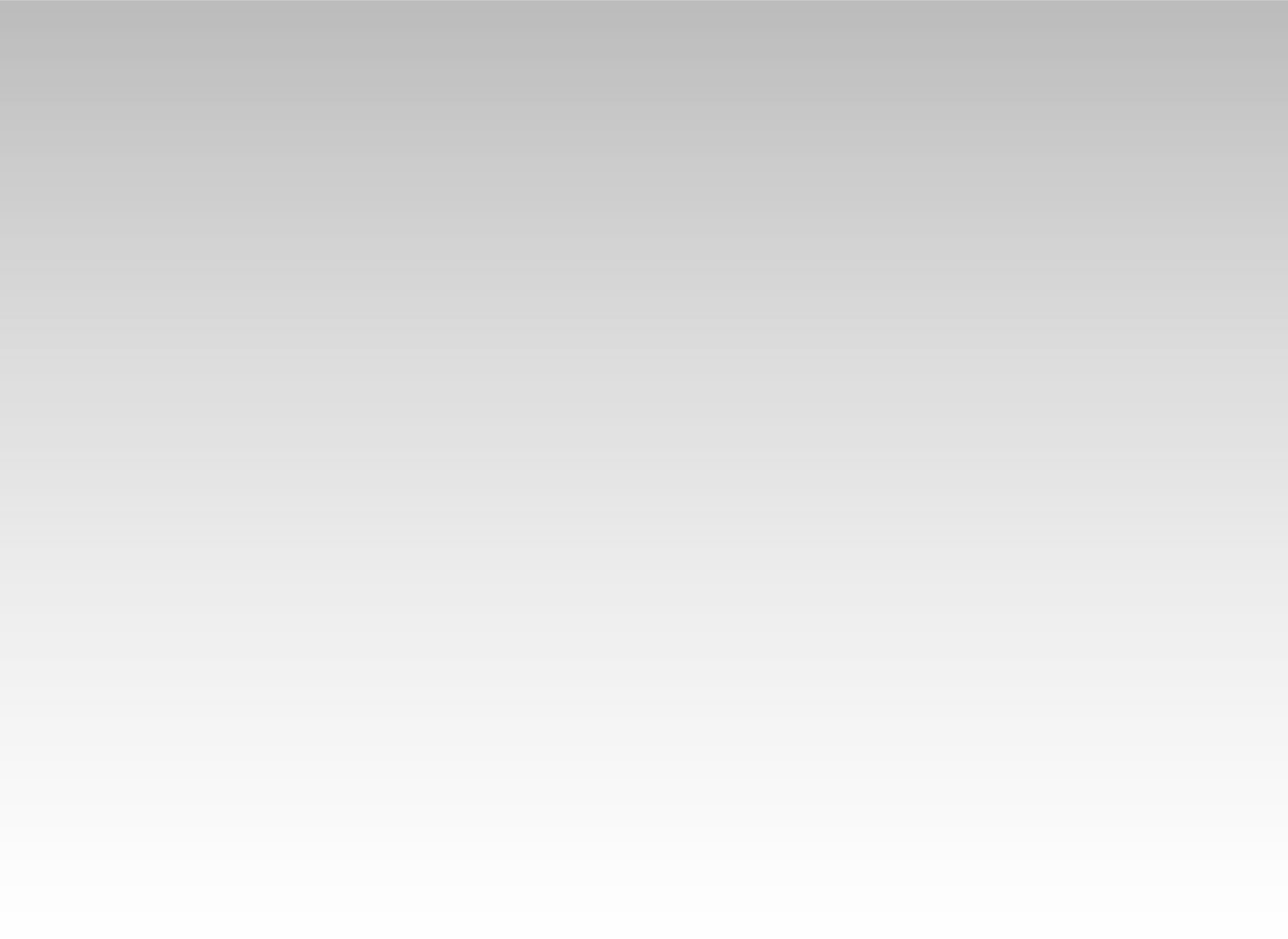 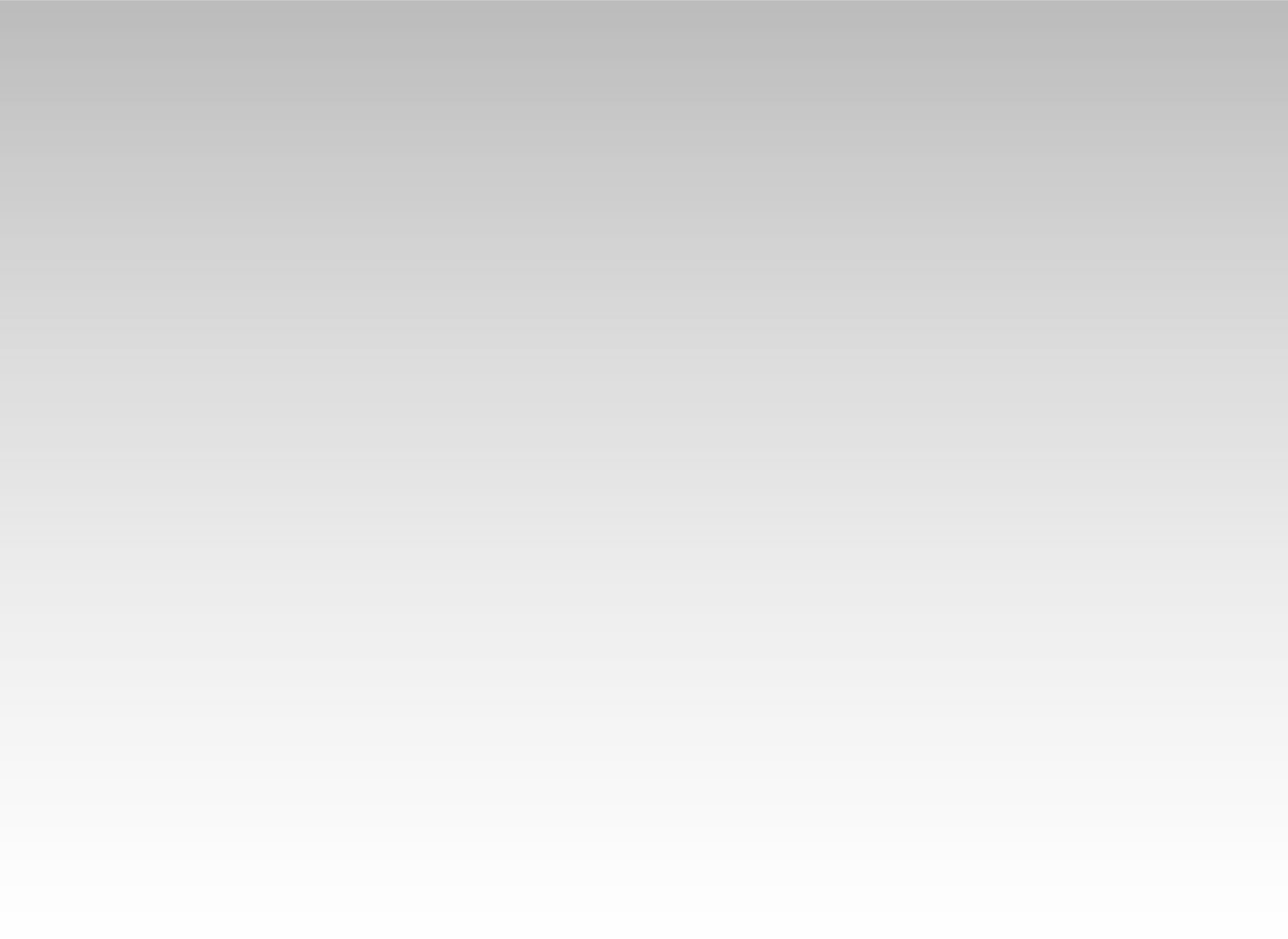 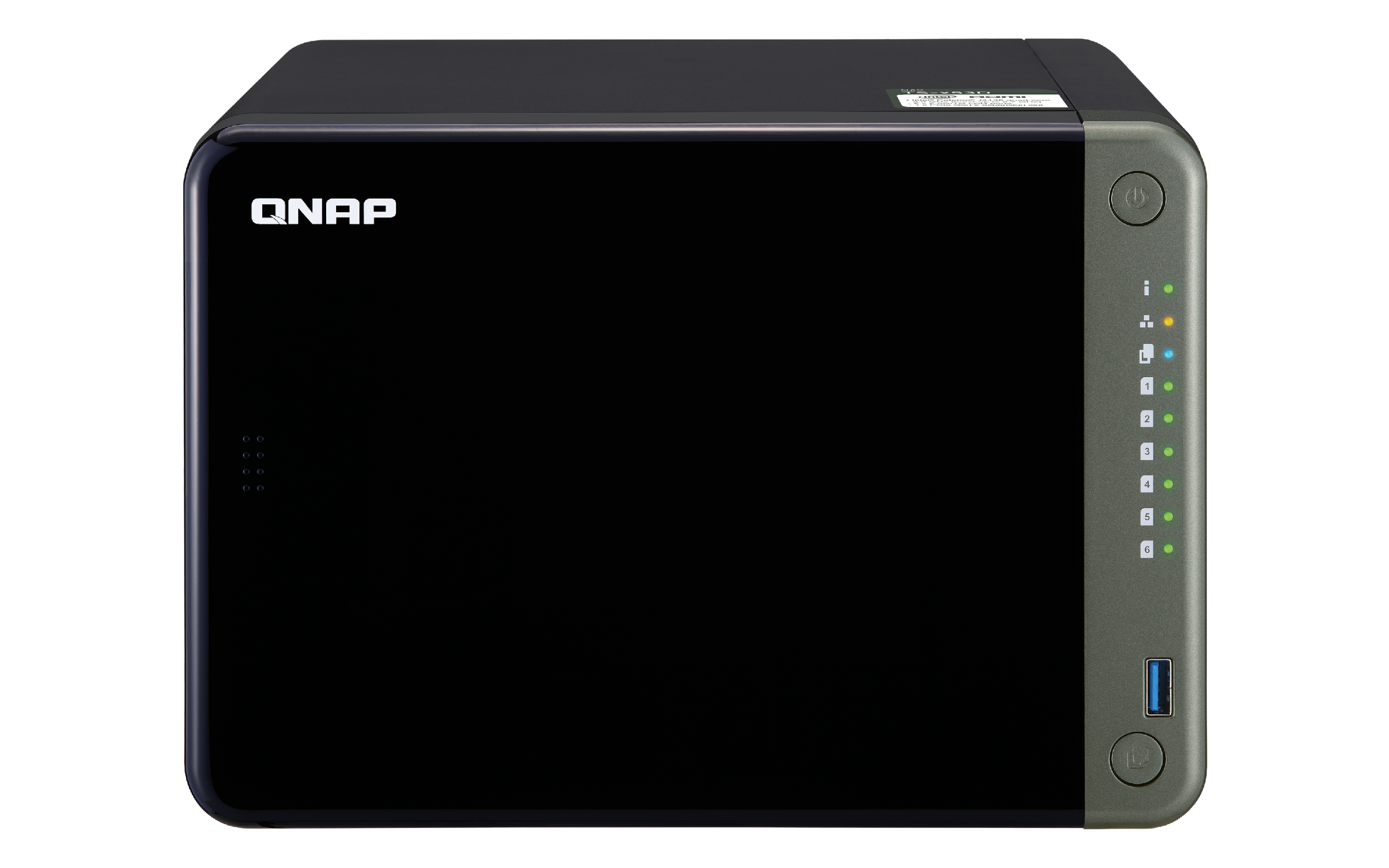 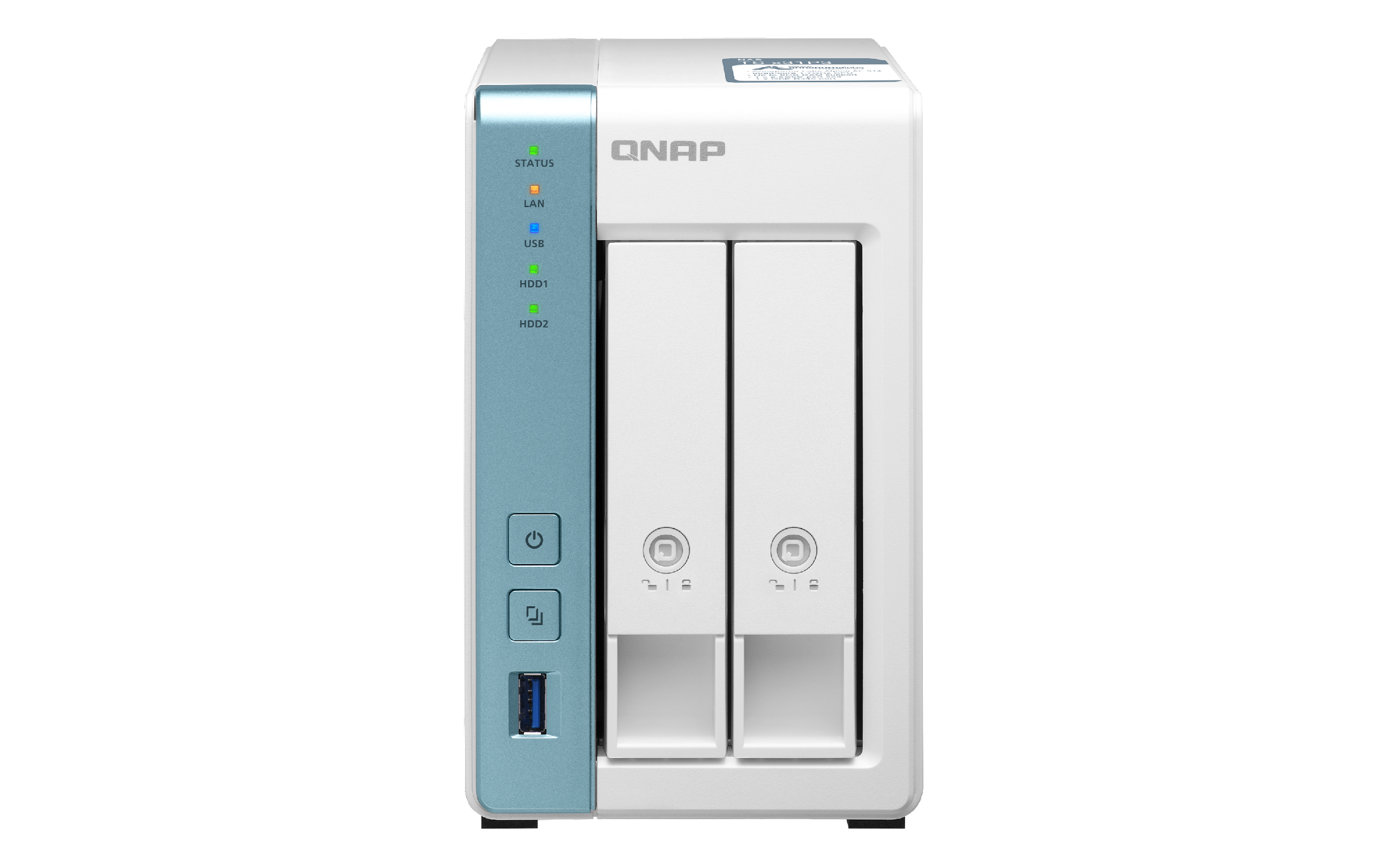 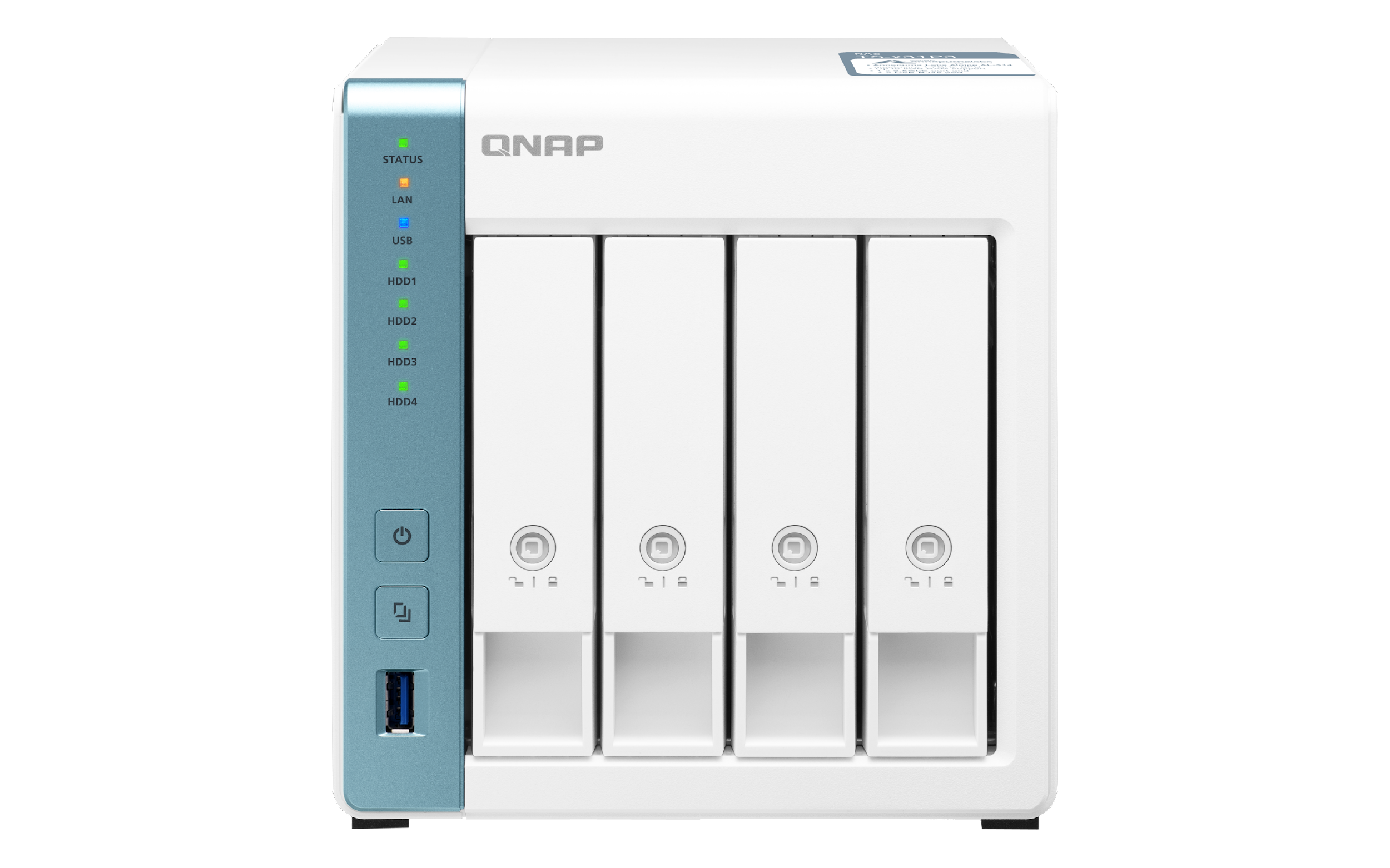 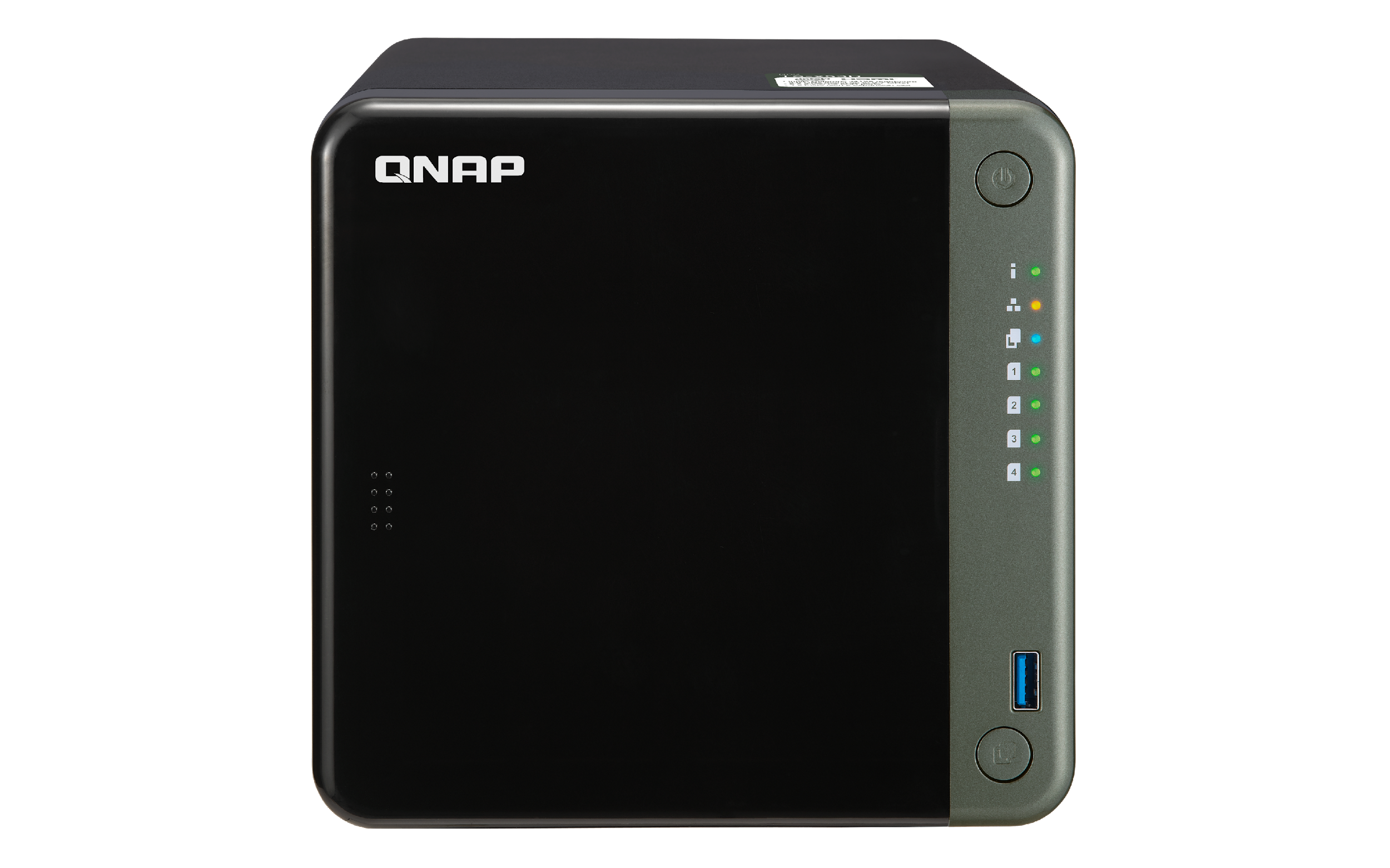 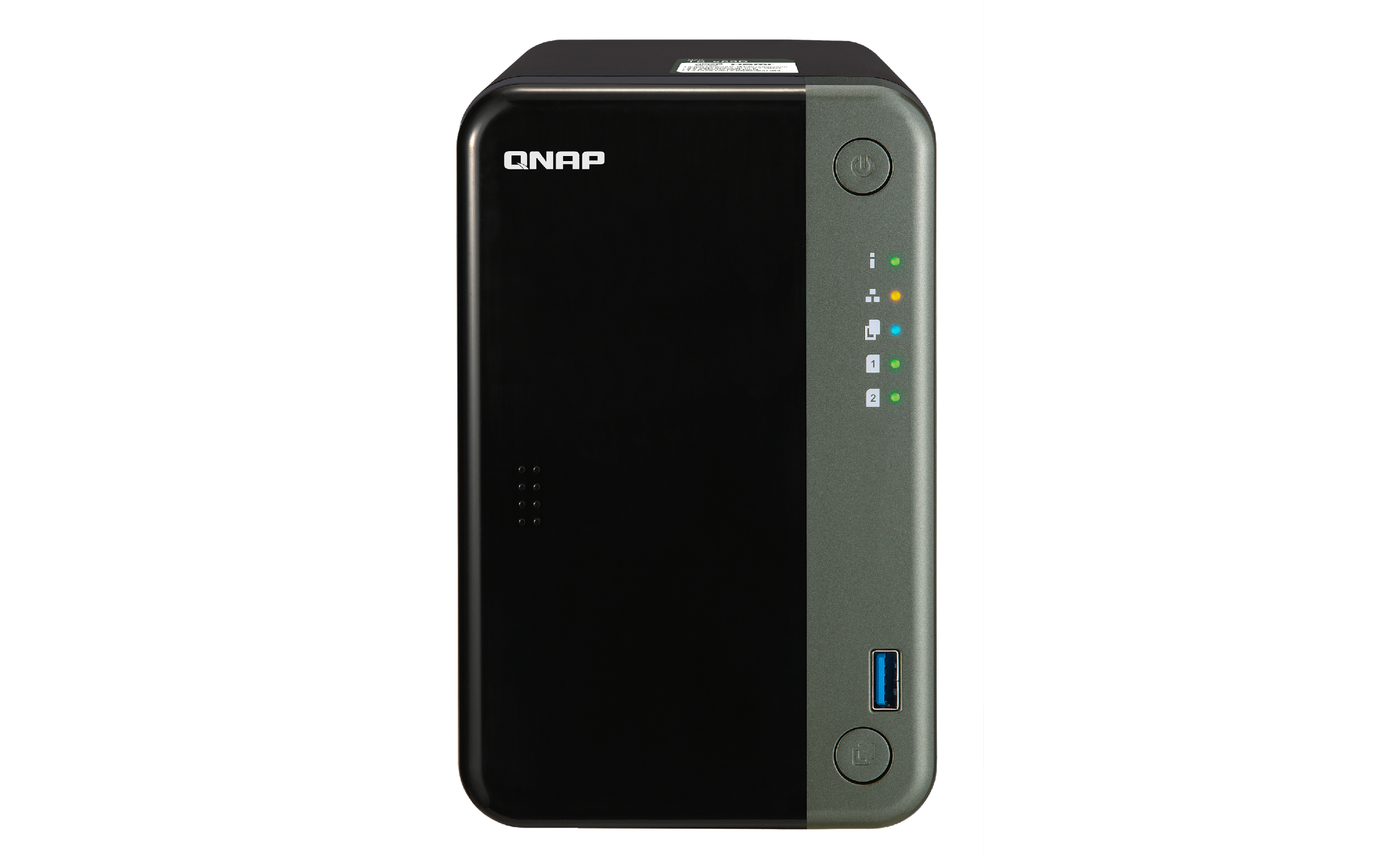 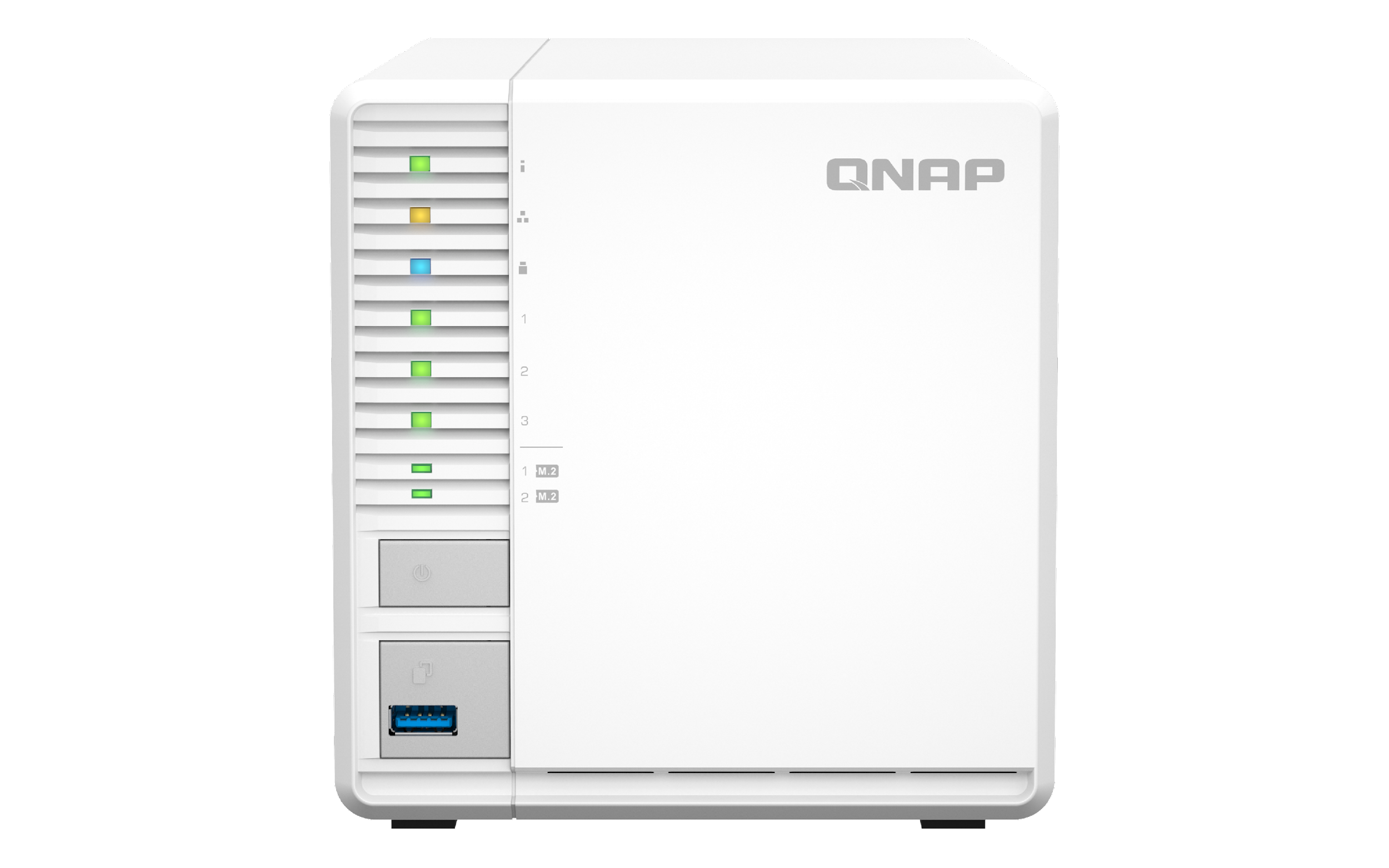 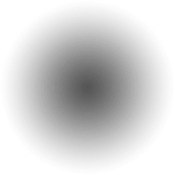 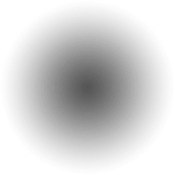 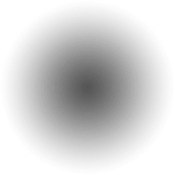 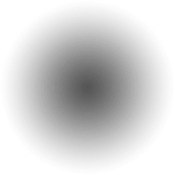 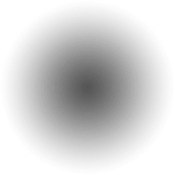 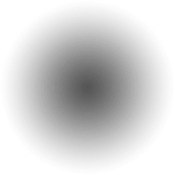 TS-653D
TS-453D
TS-253D
TS-431P
TS-231P3
TS-364
10GbE内蔵タブレットNAS
｜
10GbE BASE-T搭載
10GbE SFP+搭載
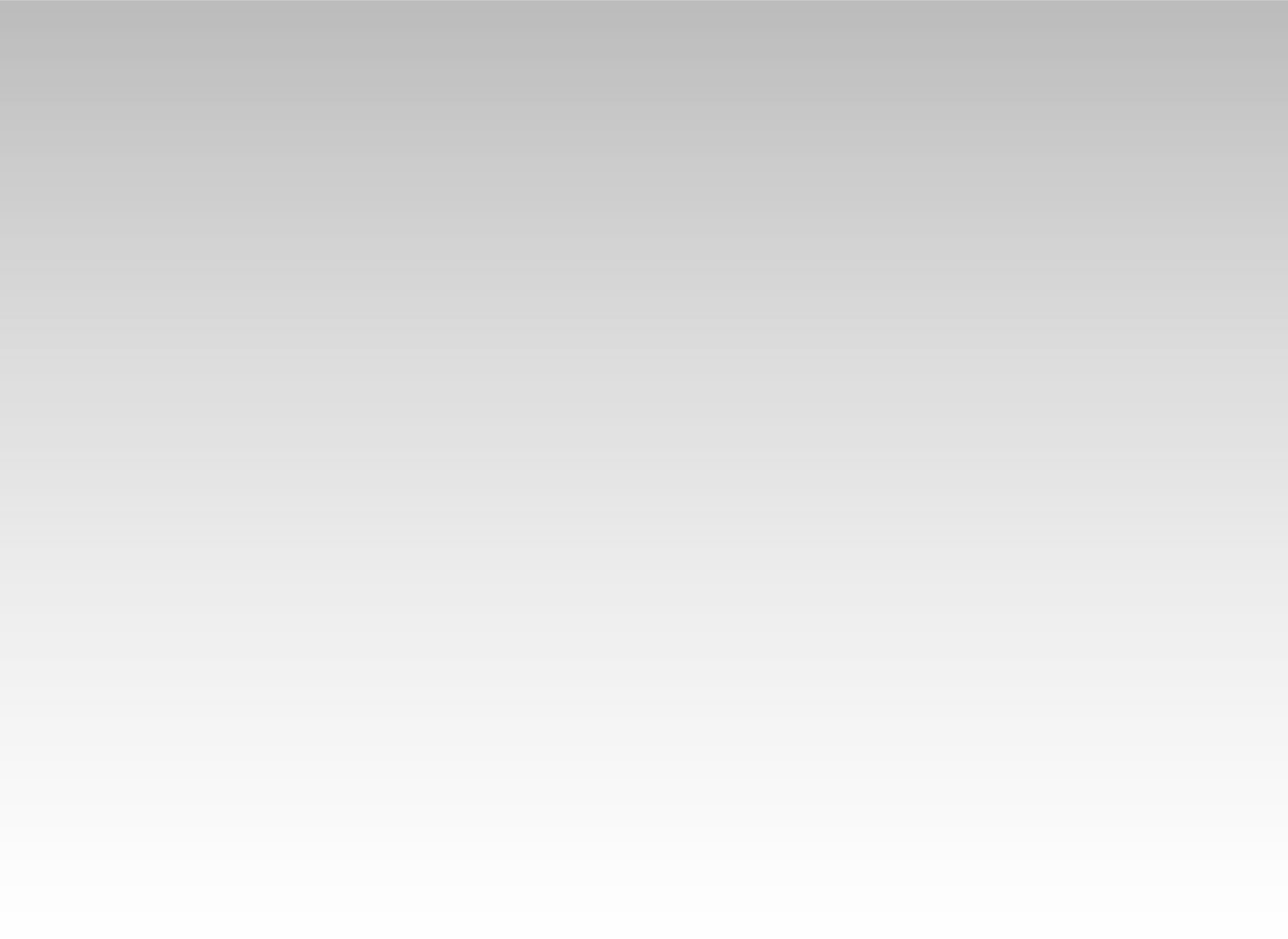 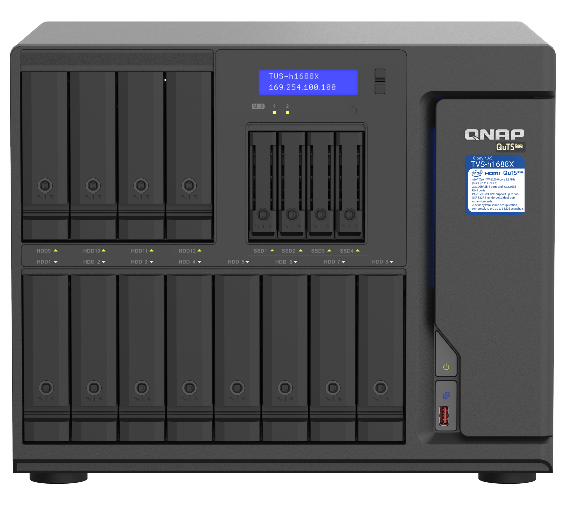 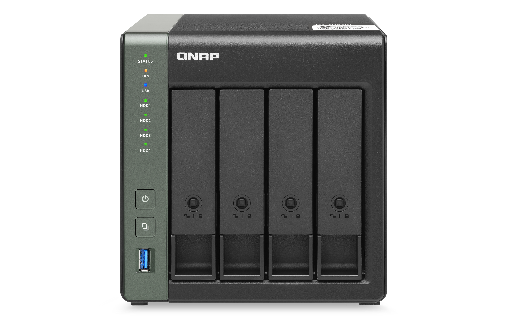 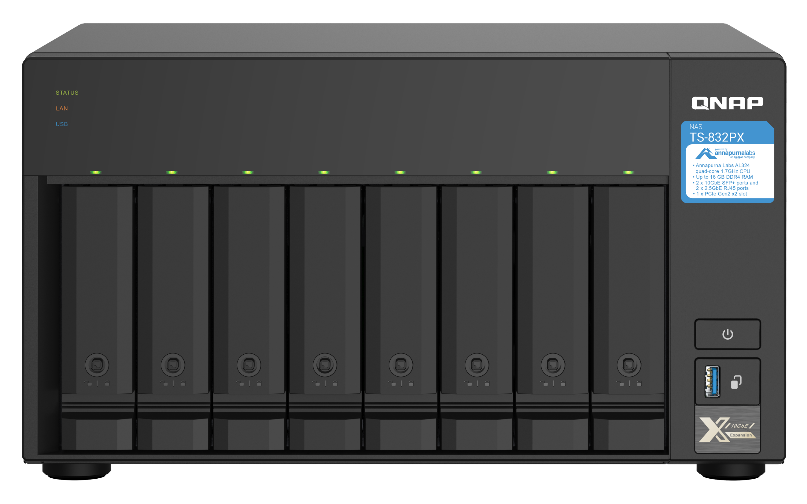 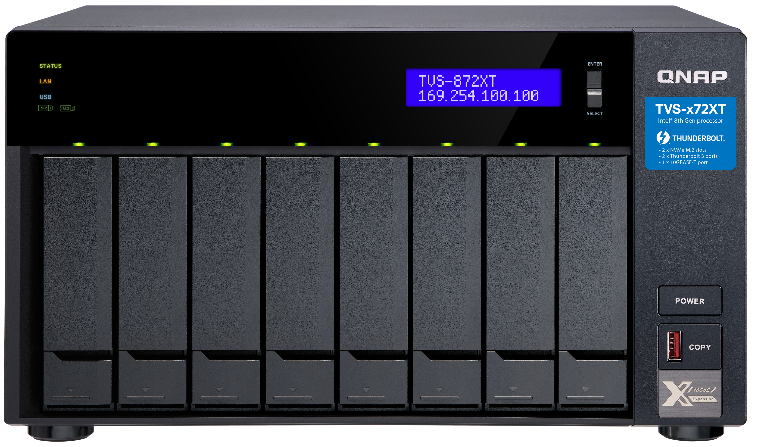 TS-431X3
TVS-h1688X /TVS-h1288X
TVS-872XT / TVS-672XT / TVS-472XT
TS-832PX
10GbE + 2.5GbE
10GbE BASE-T搭載
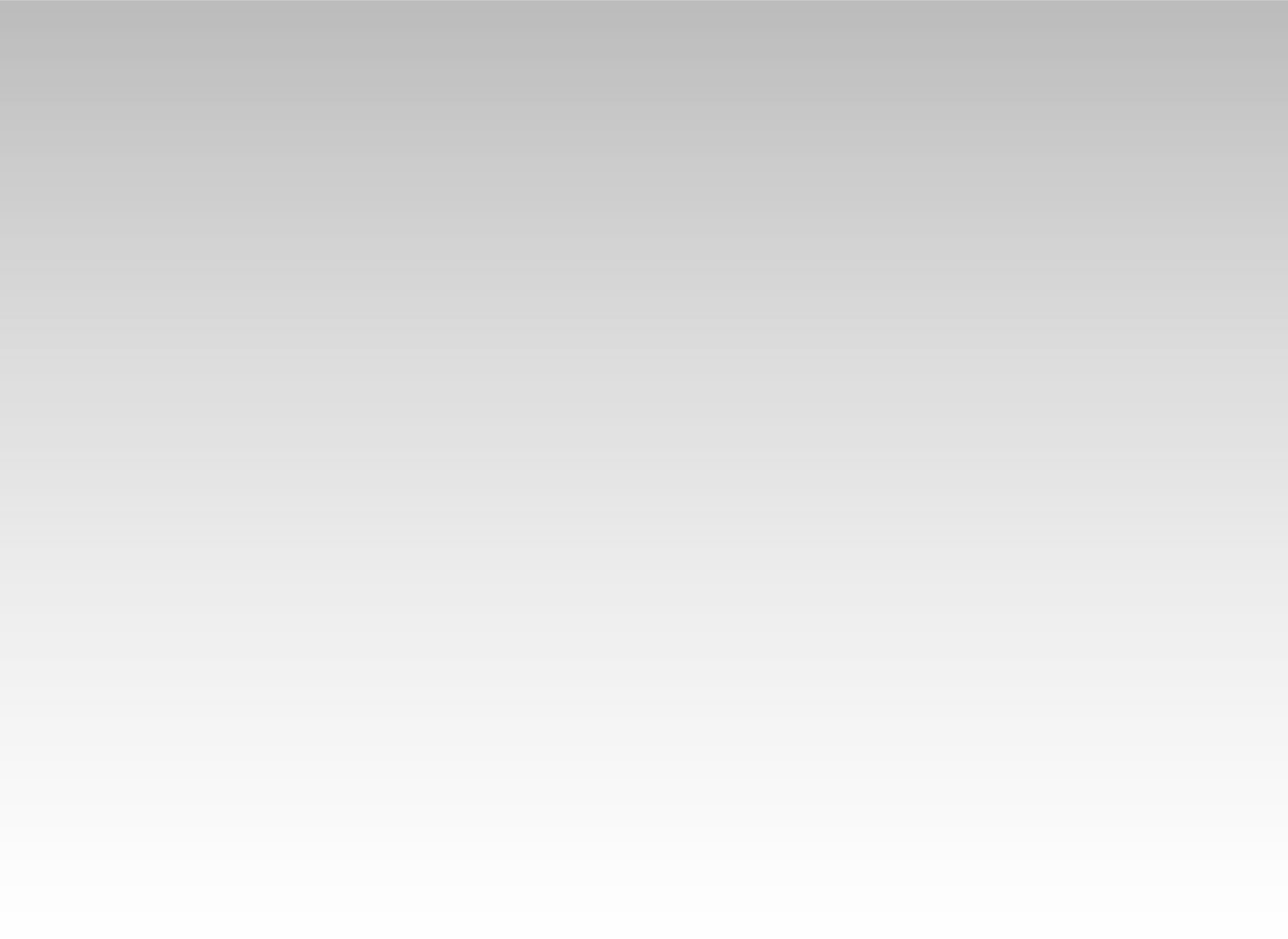 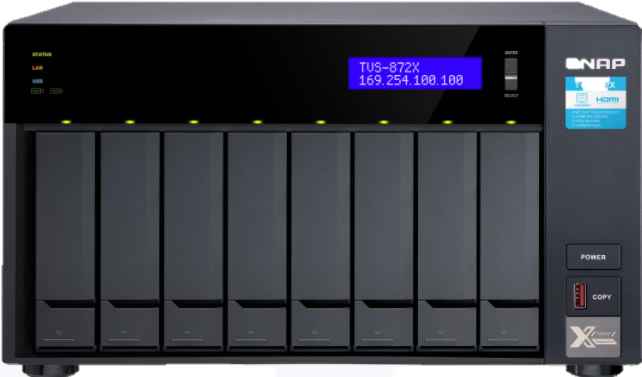 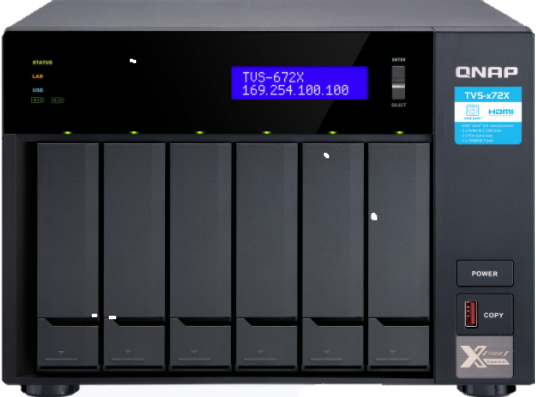 TVS-872X / TVS-672X
2.5/5/10GbE内蔵ラックマウントネットワークNAS
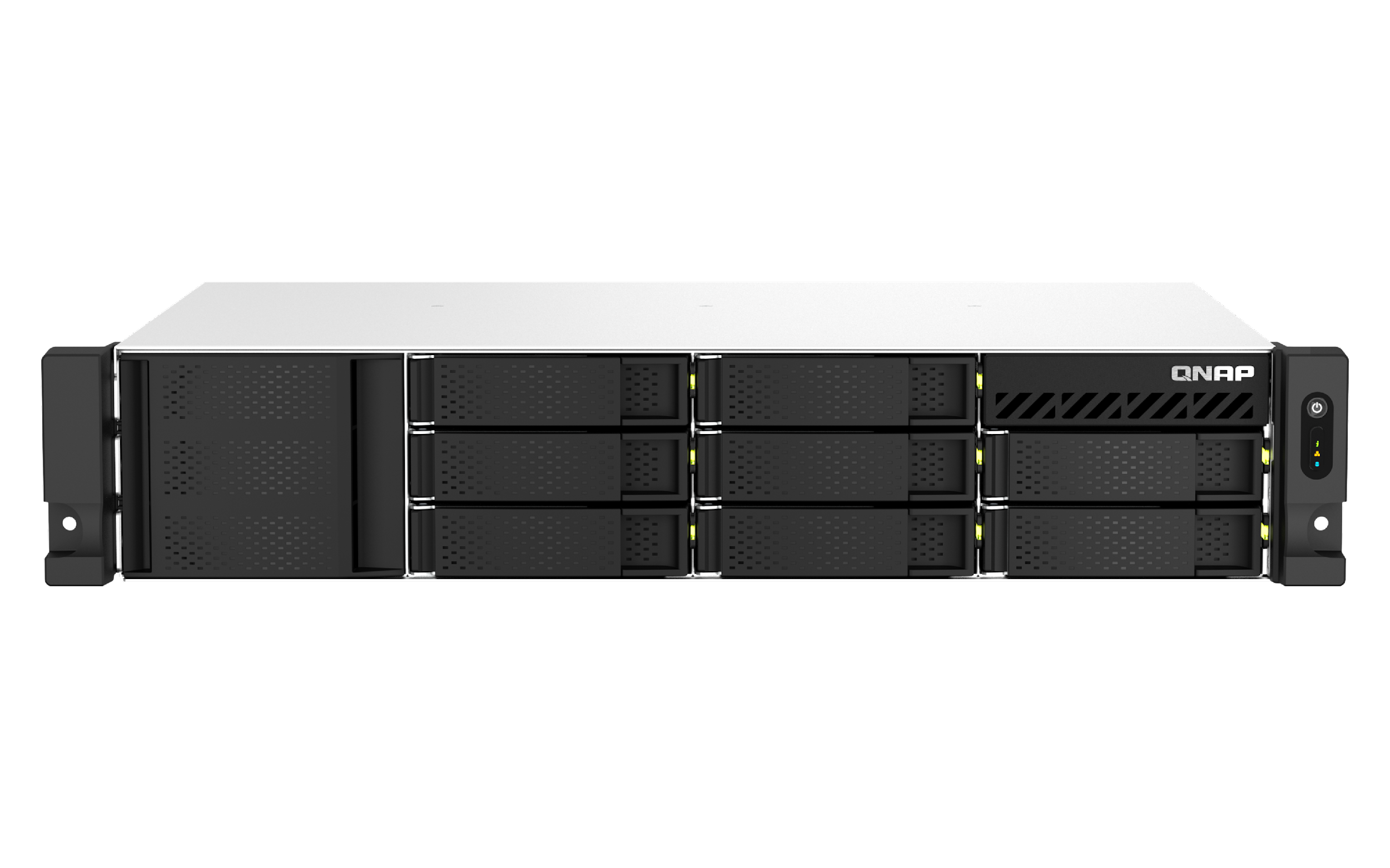 10GbE BASE-TおよびSFP+搭載
2.5GbE BASE-T搭載
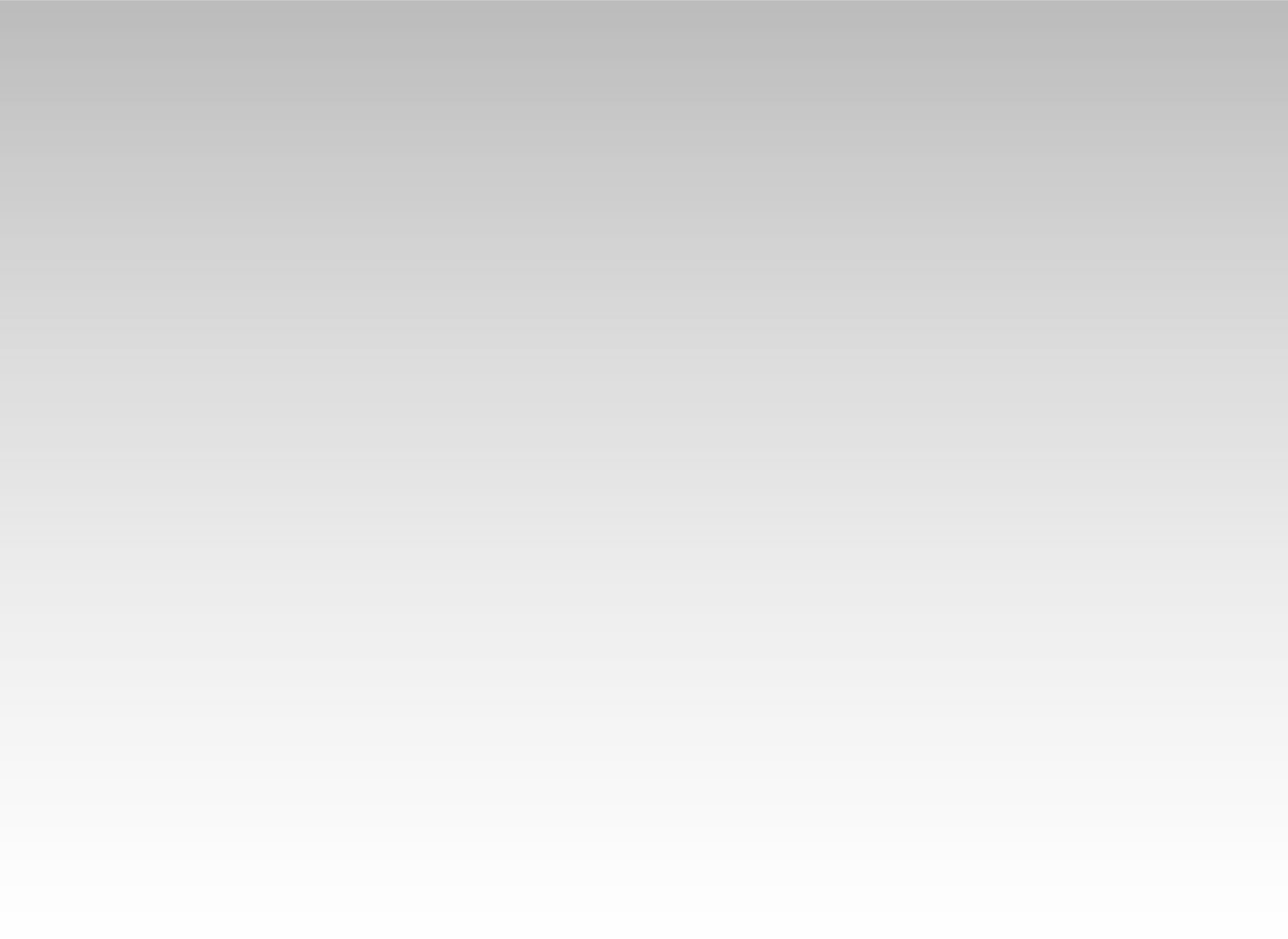 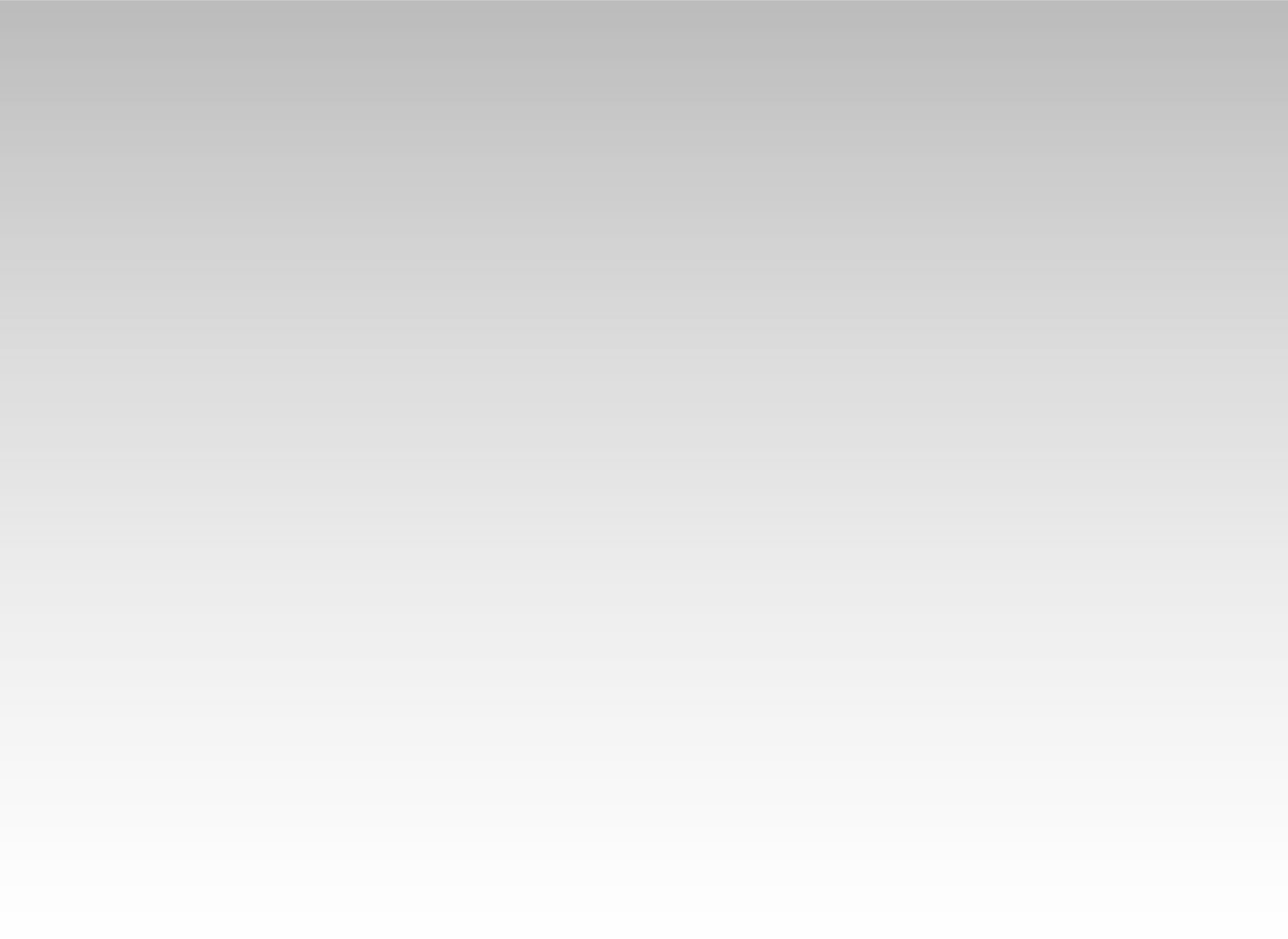 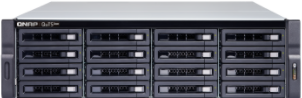 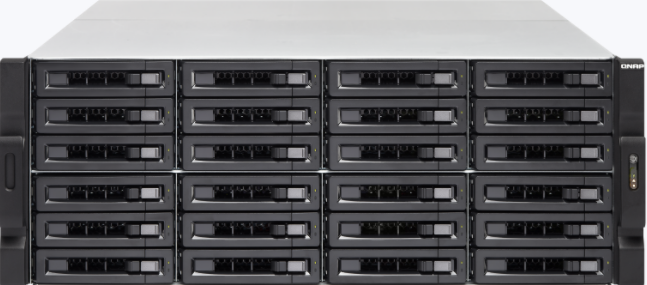 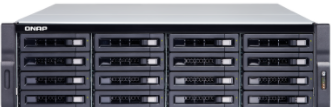 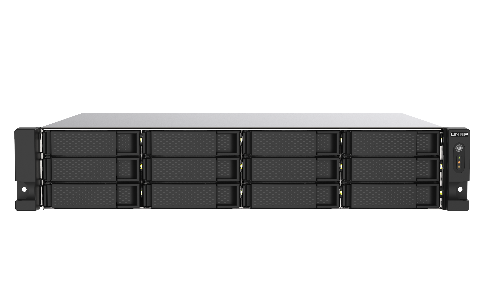 TS-873AeU
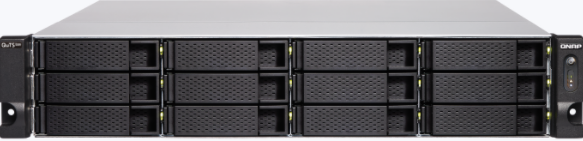 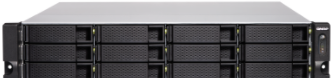 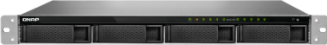 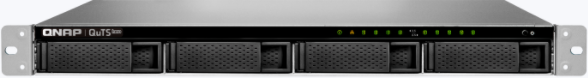 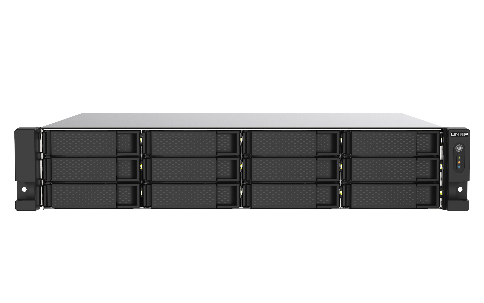 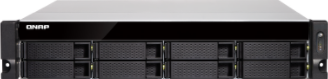 TS-x73AU
TS-hx83XU-RP
TS-hx77XU-RP
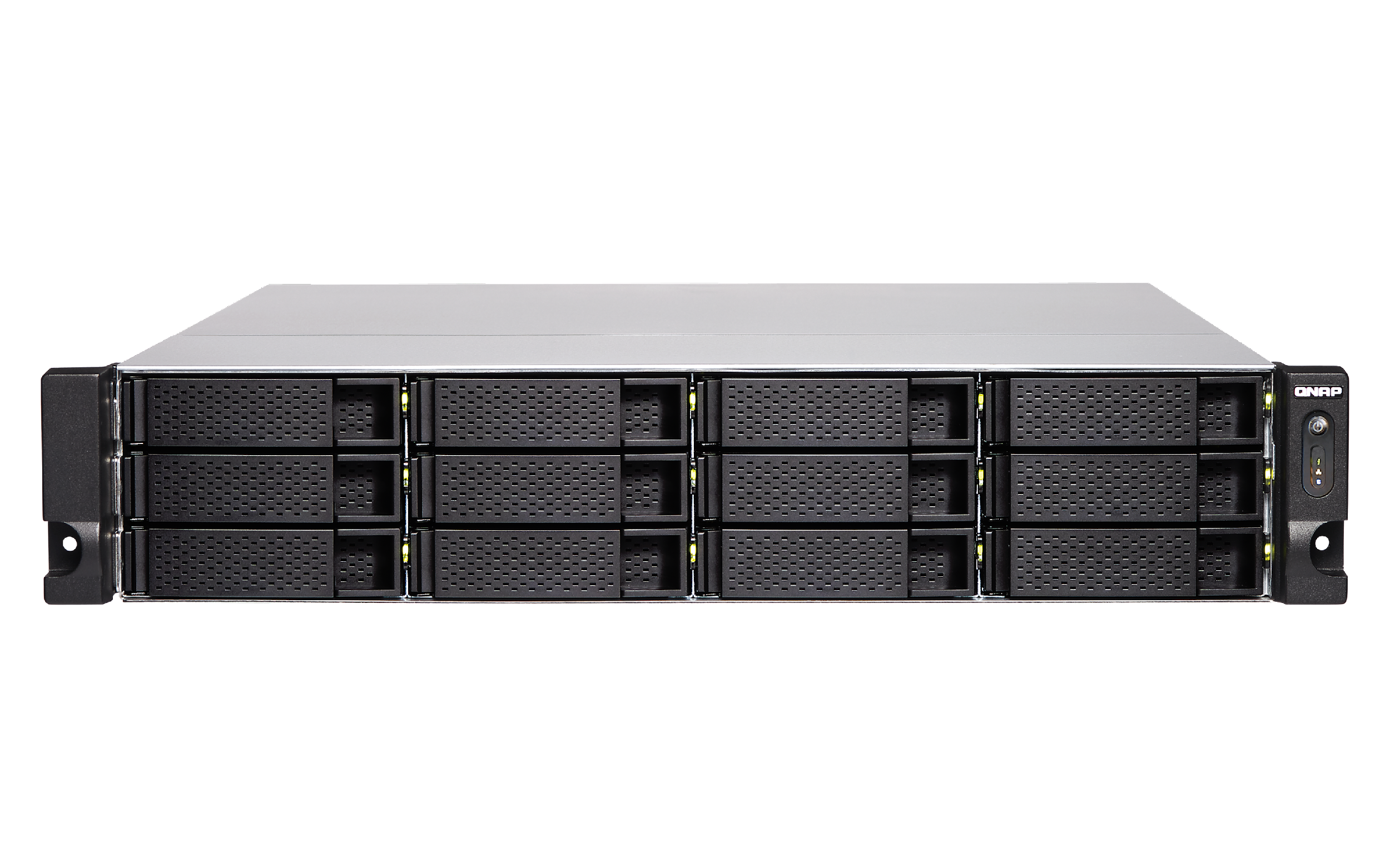 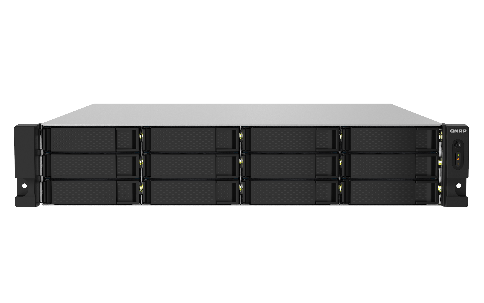 TS-X64U/X64eUシリーズ
TS-1886XU-RP R2
TS-x32PXU
+ 2 x 10GbE SFP+
ネットワーク拡張: 豊富なPCIeネットワーク拡張カード
10GbEシリーズ
5GbEシリーズ
2.5GbEシリーズ
QXG-2.5G Family
QXG-10G2T-X710
QXG-5G Family
QXG-10G2TC
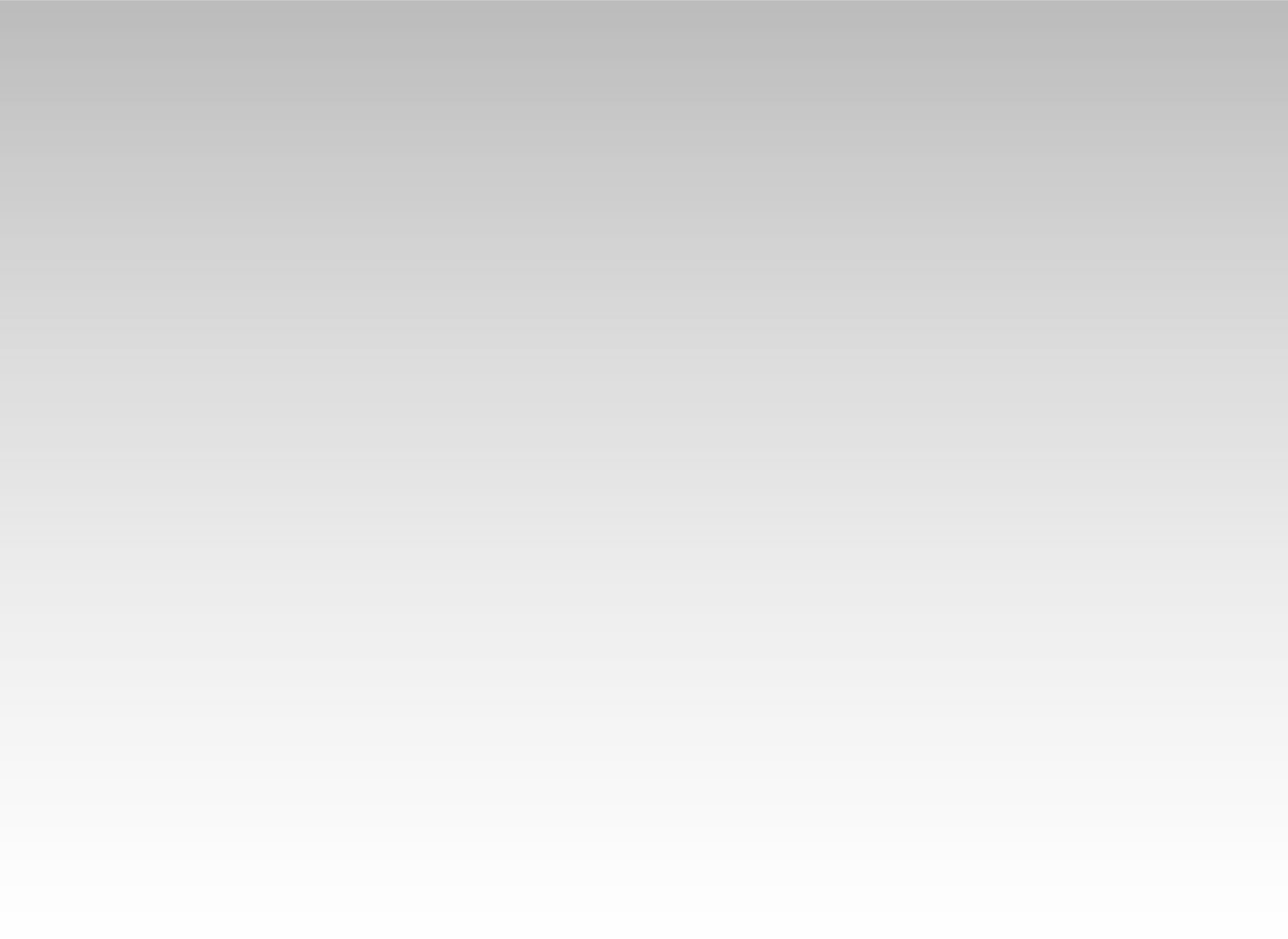 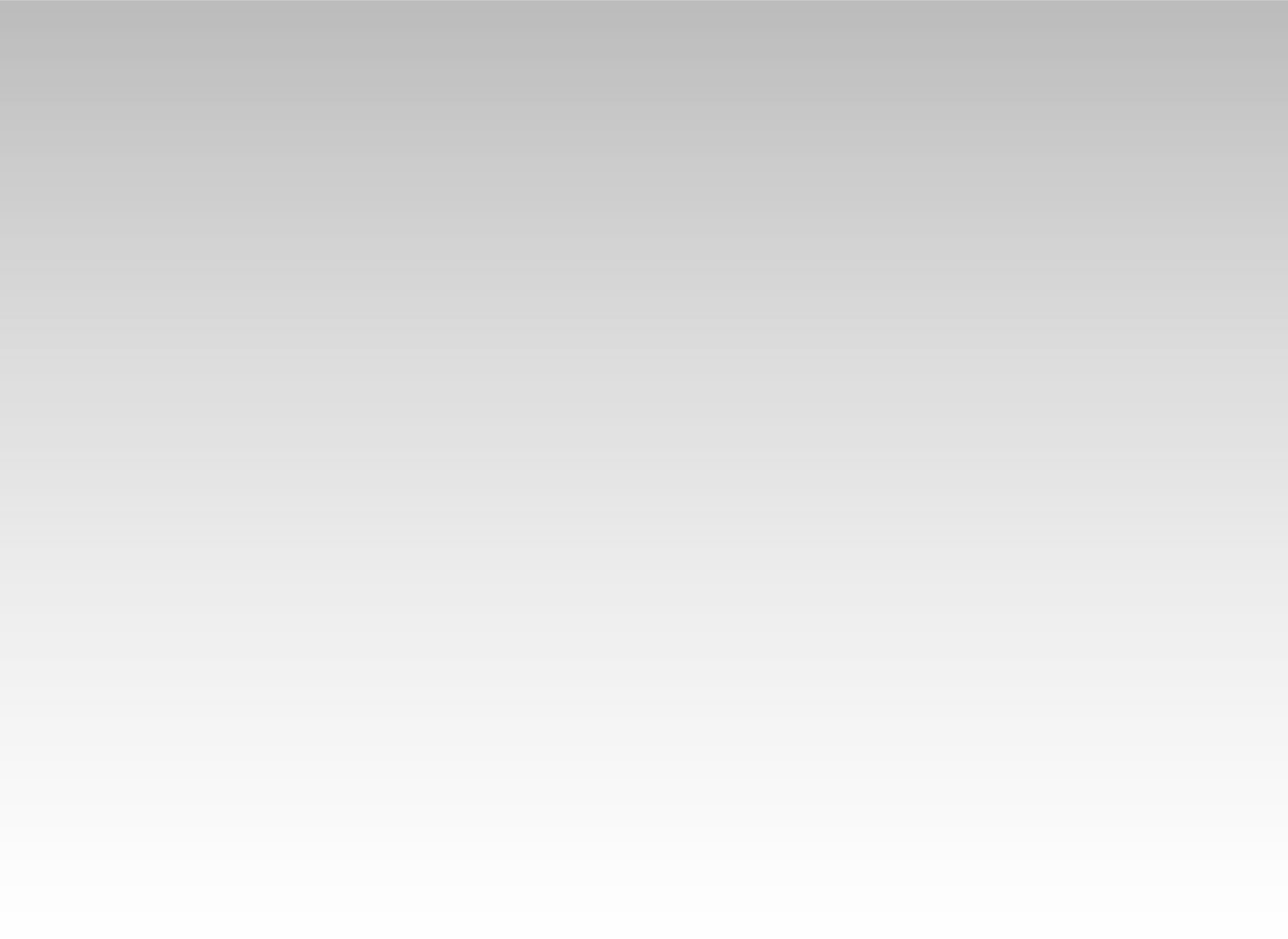 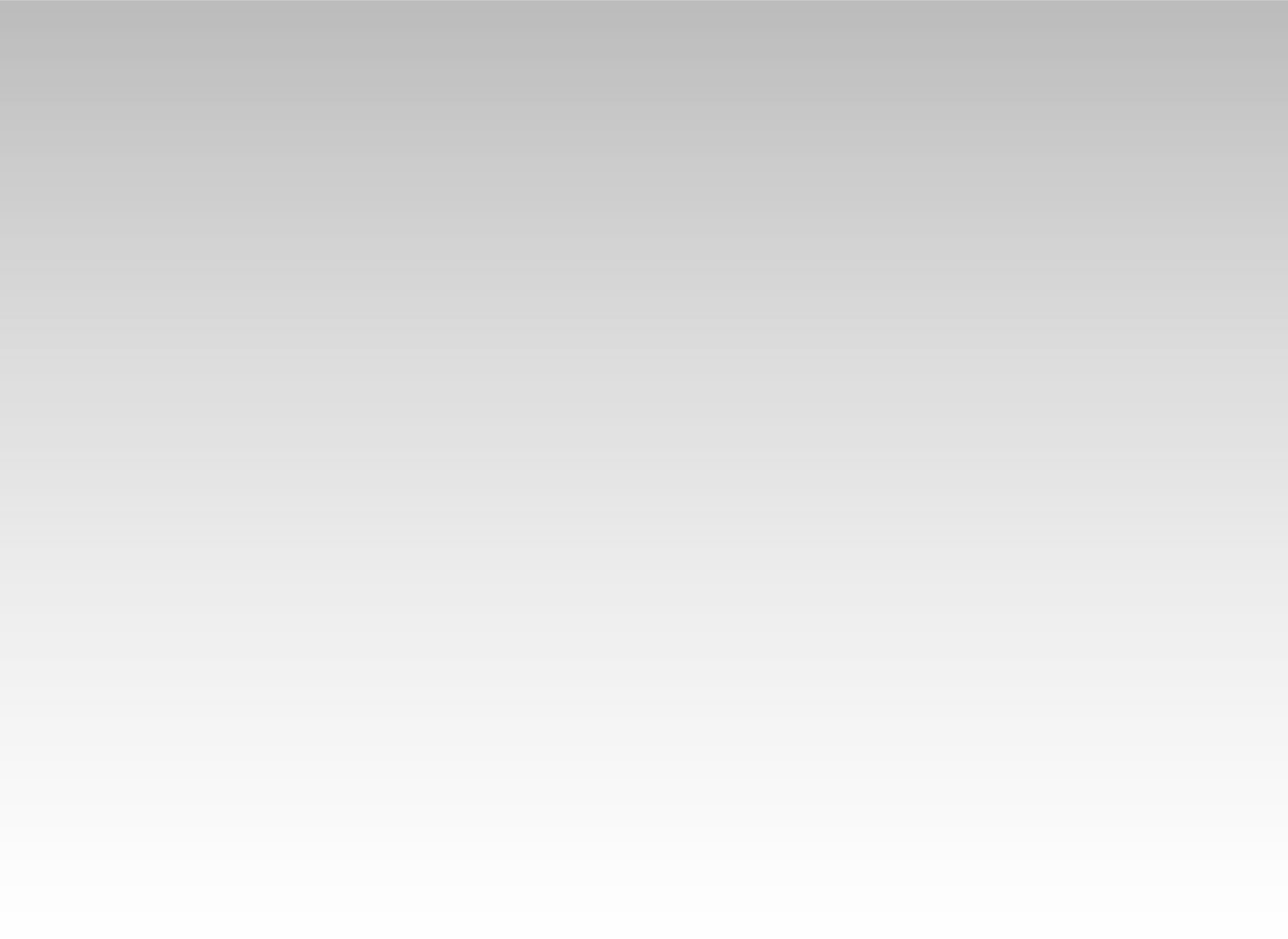 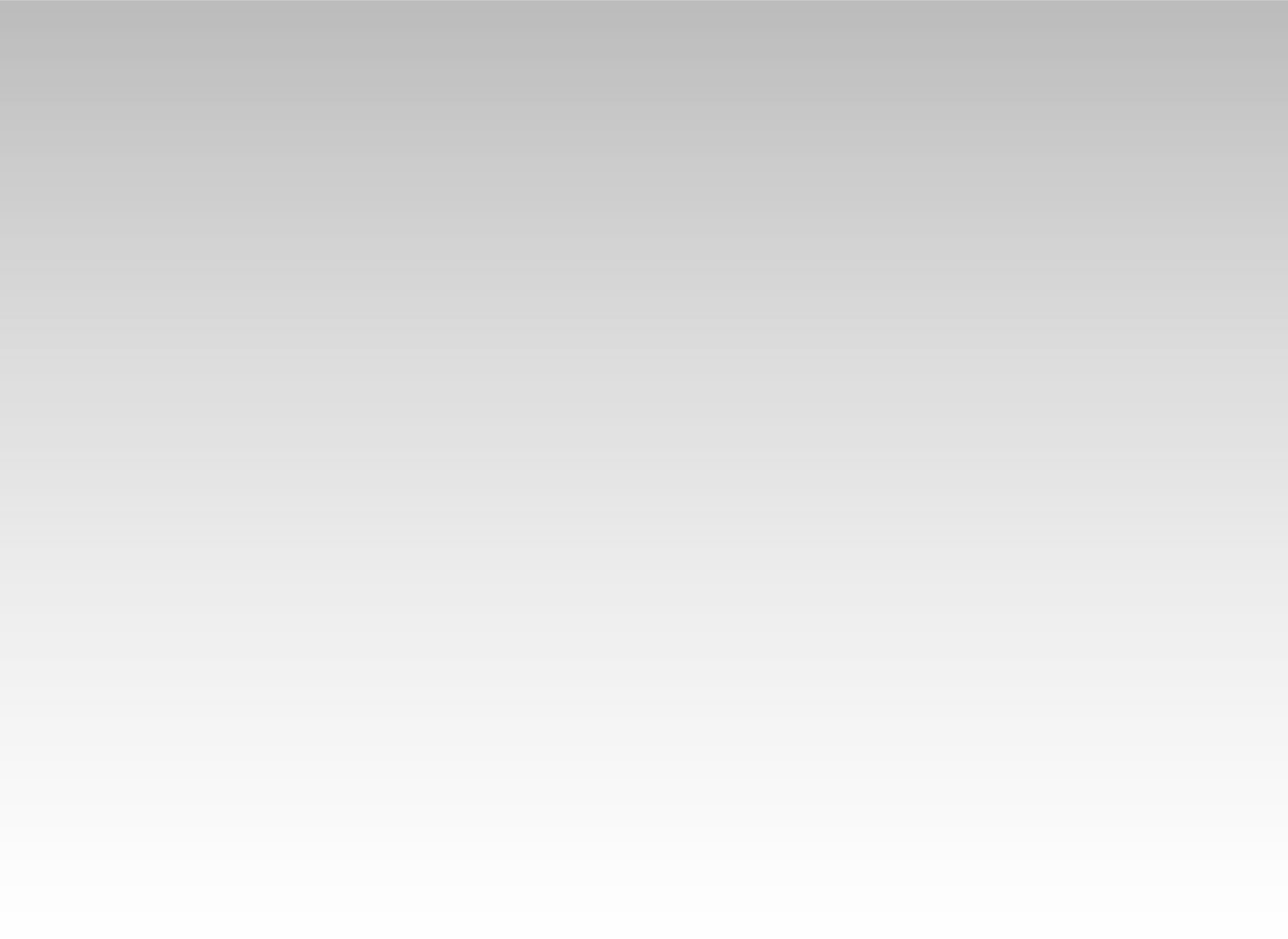 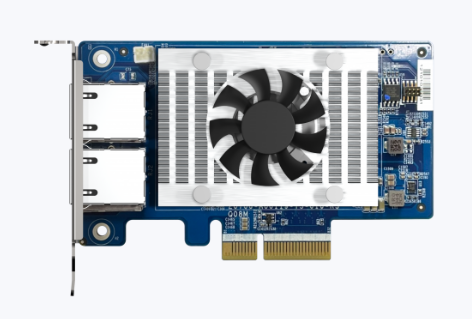 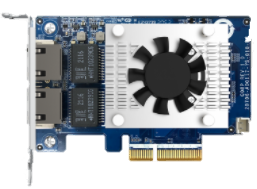 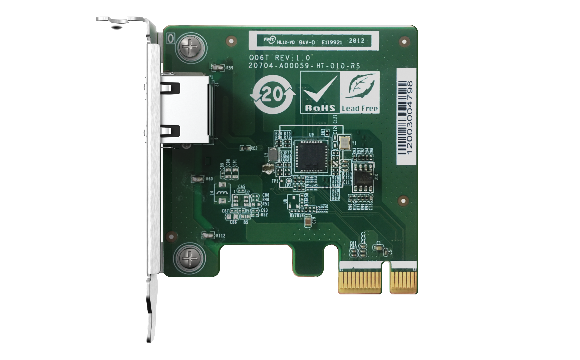 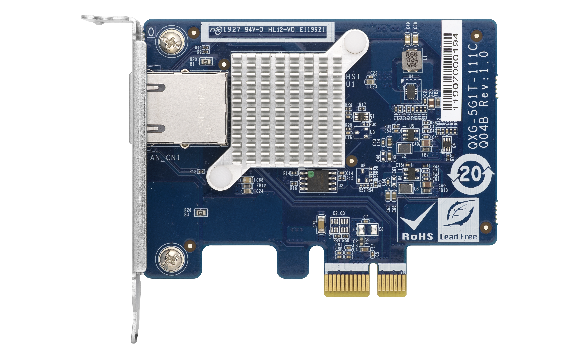 1×RJ45
1×RJ45
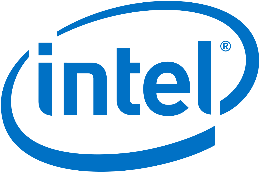 2×RJ45
2×RJ45
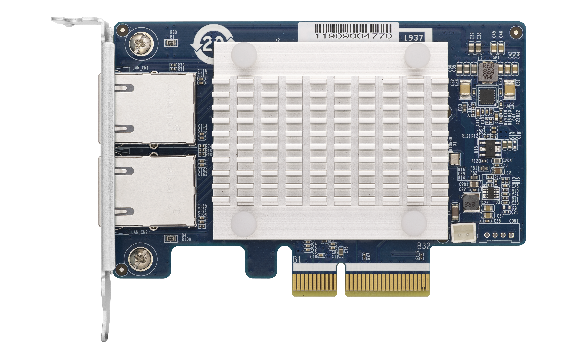 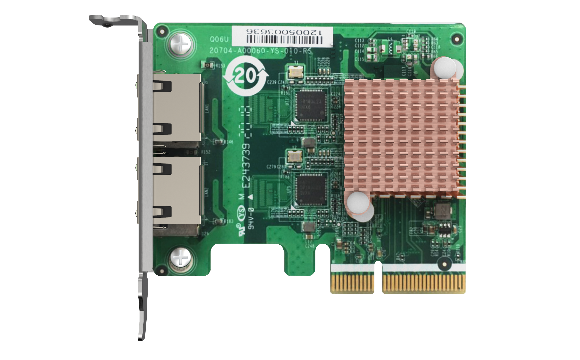 2×RJ45
2×RJ45
QXG-10G1T
QXG-10G2T-X107
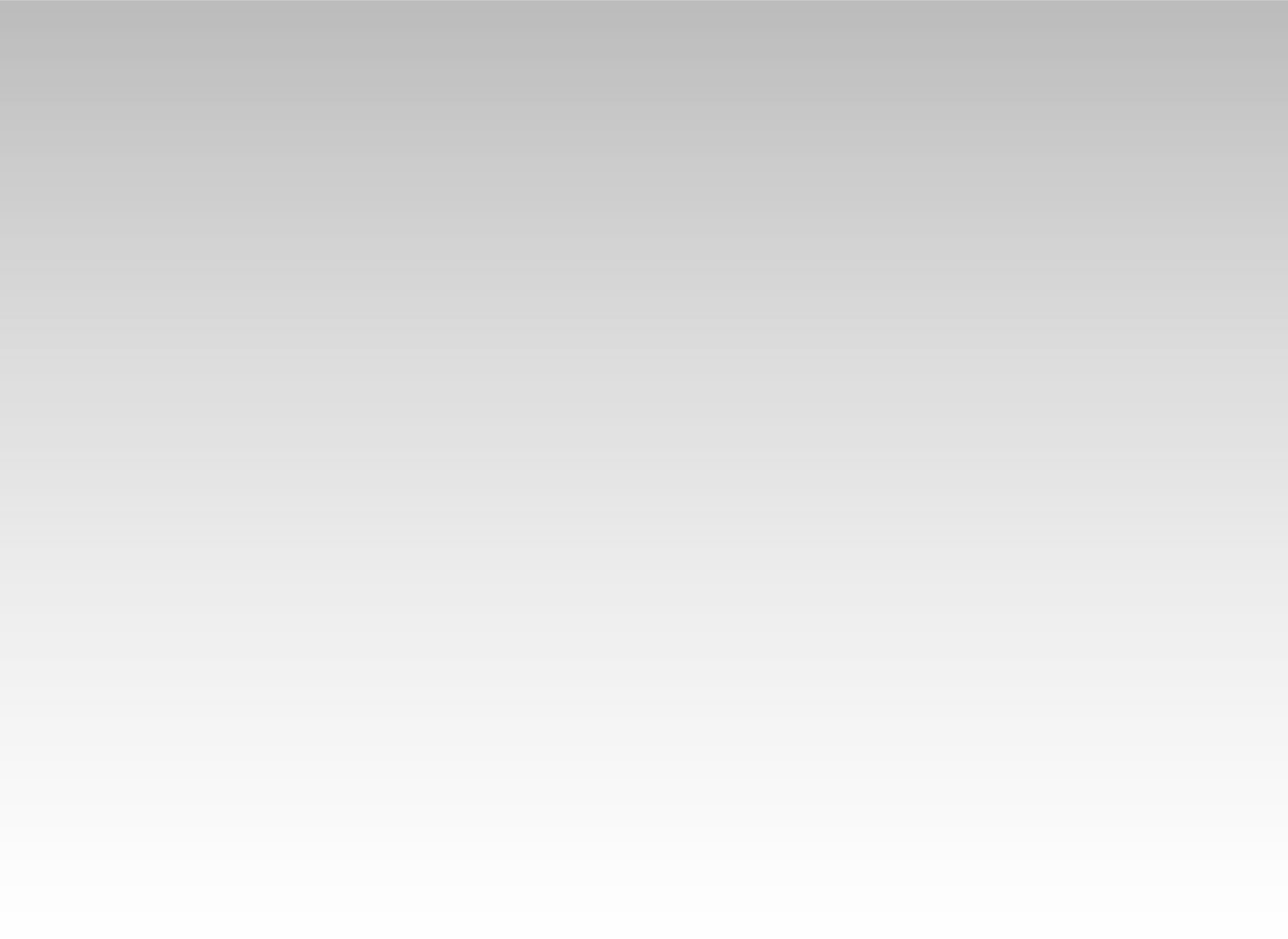 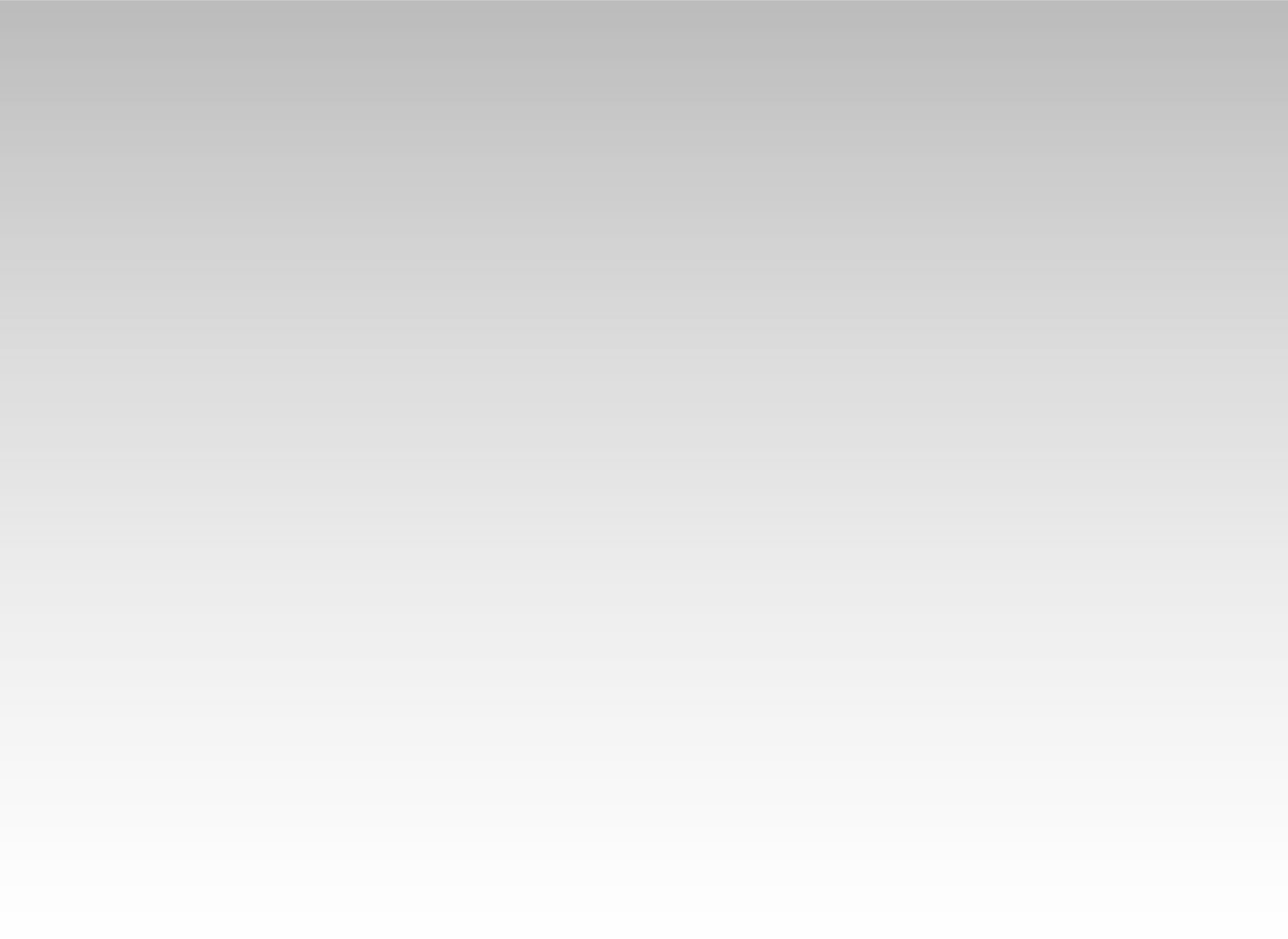 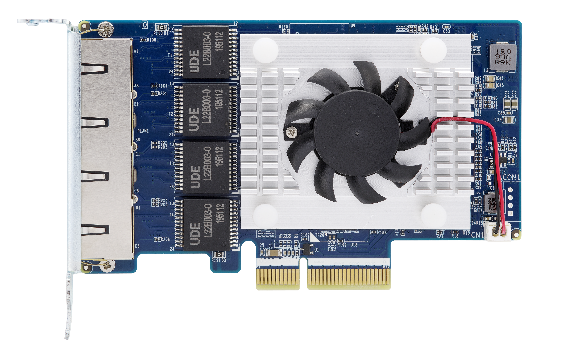 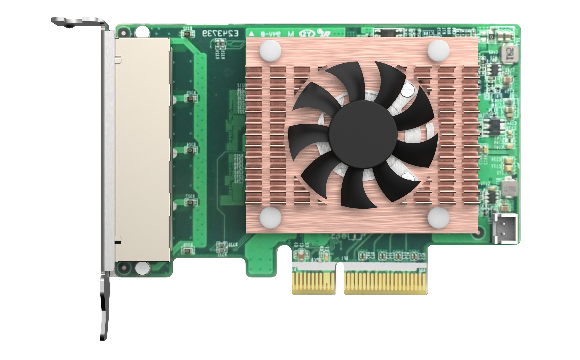 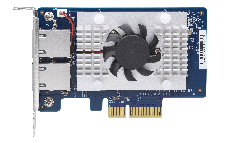 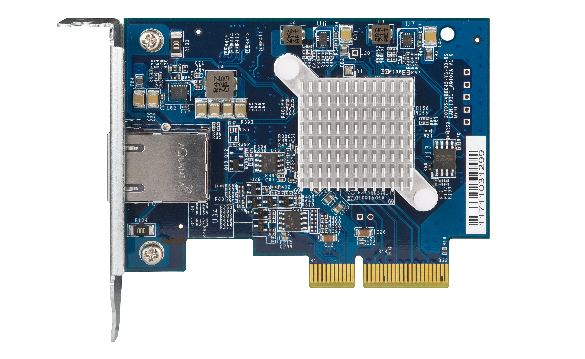 4×RJ45
4×RJ45
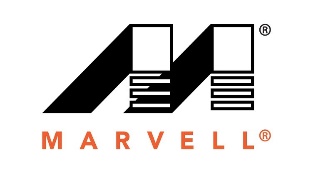 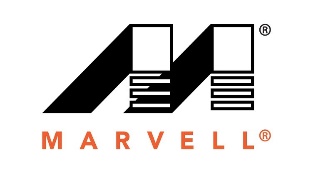 2×RJ45
1×RJ45
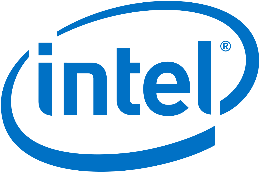 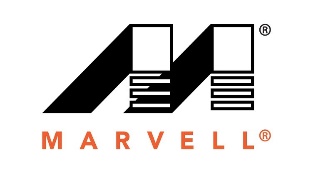 ネットワーク拡張: ハンドキャリーアダプタ
QNA-T310G1T
QNA-UC5G1T
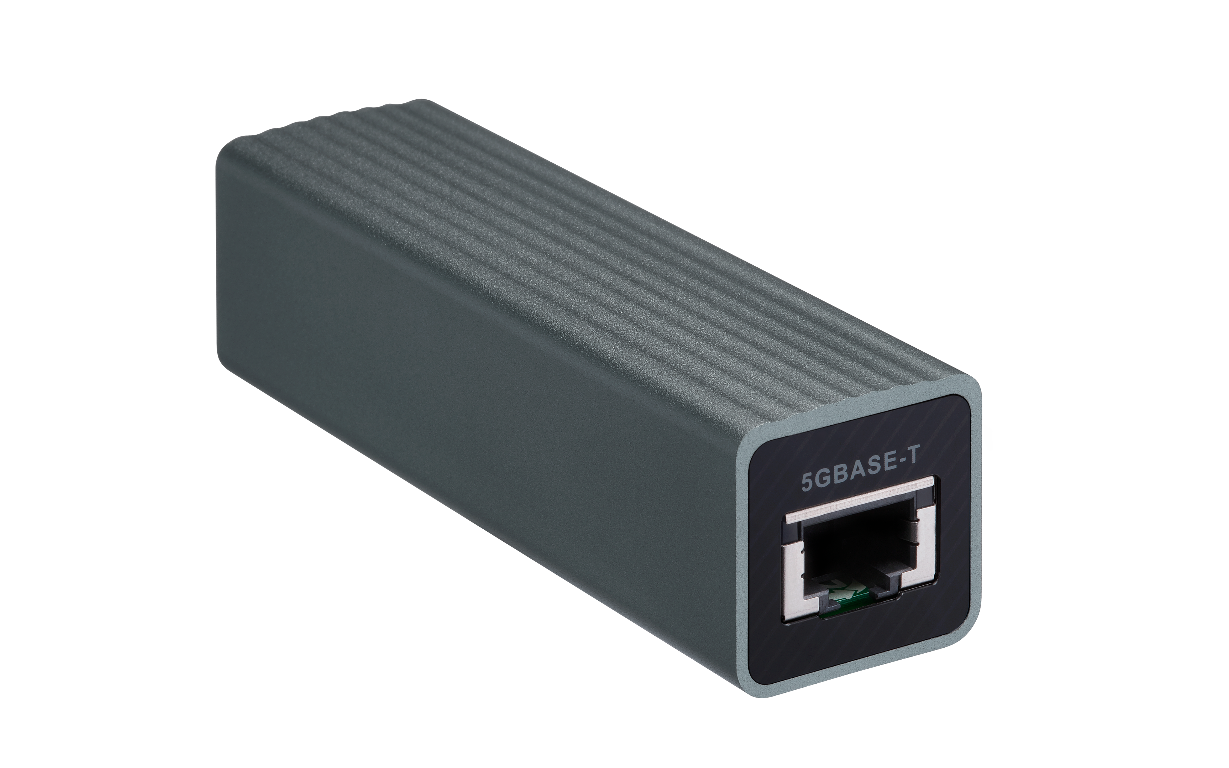 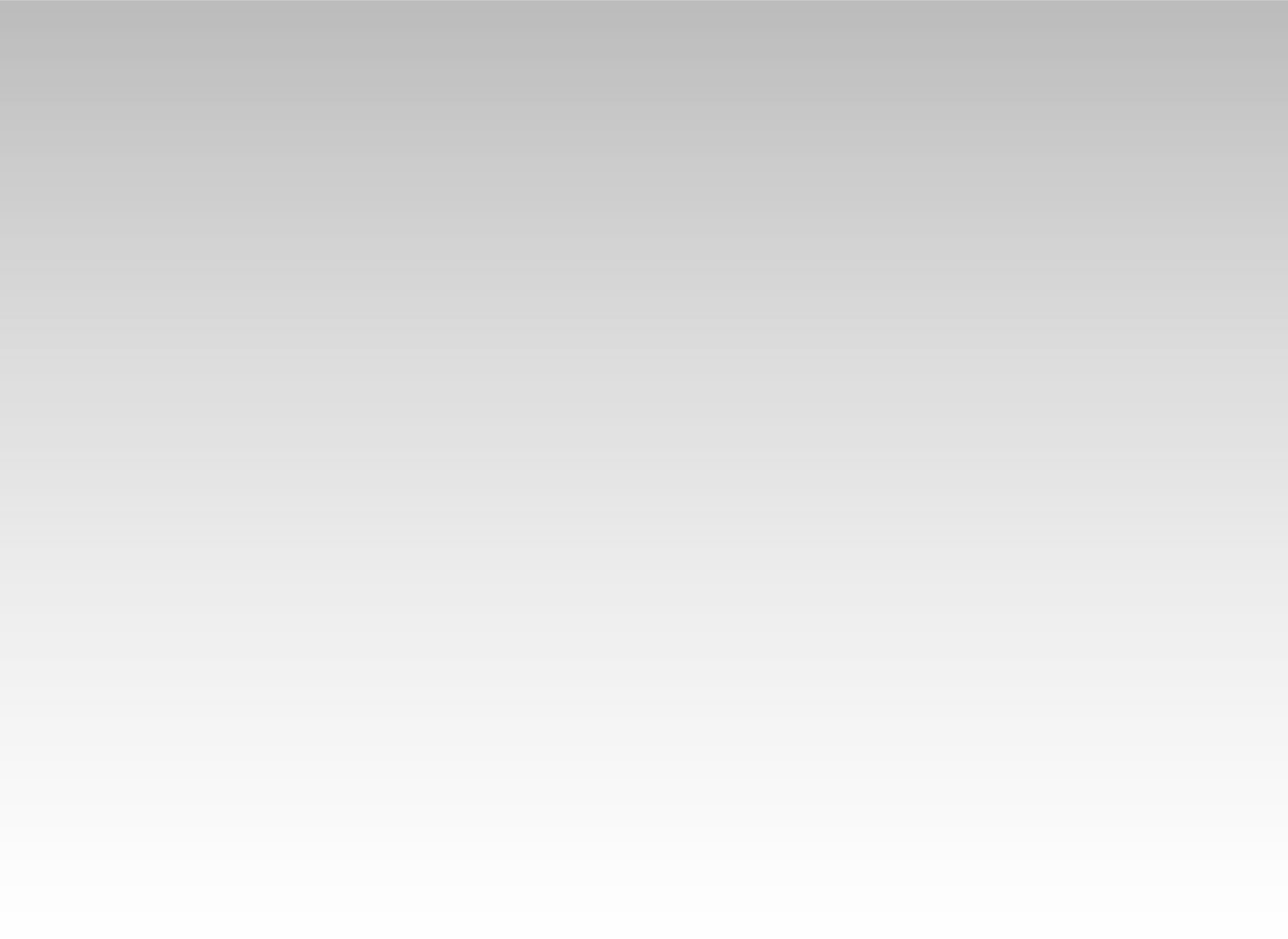 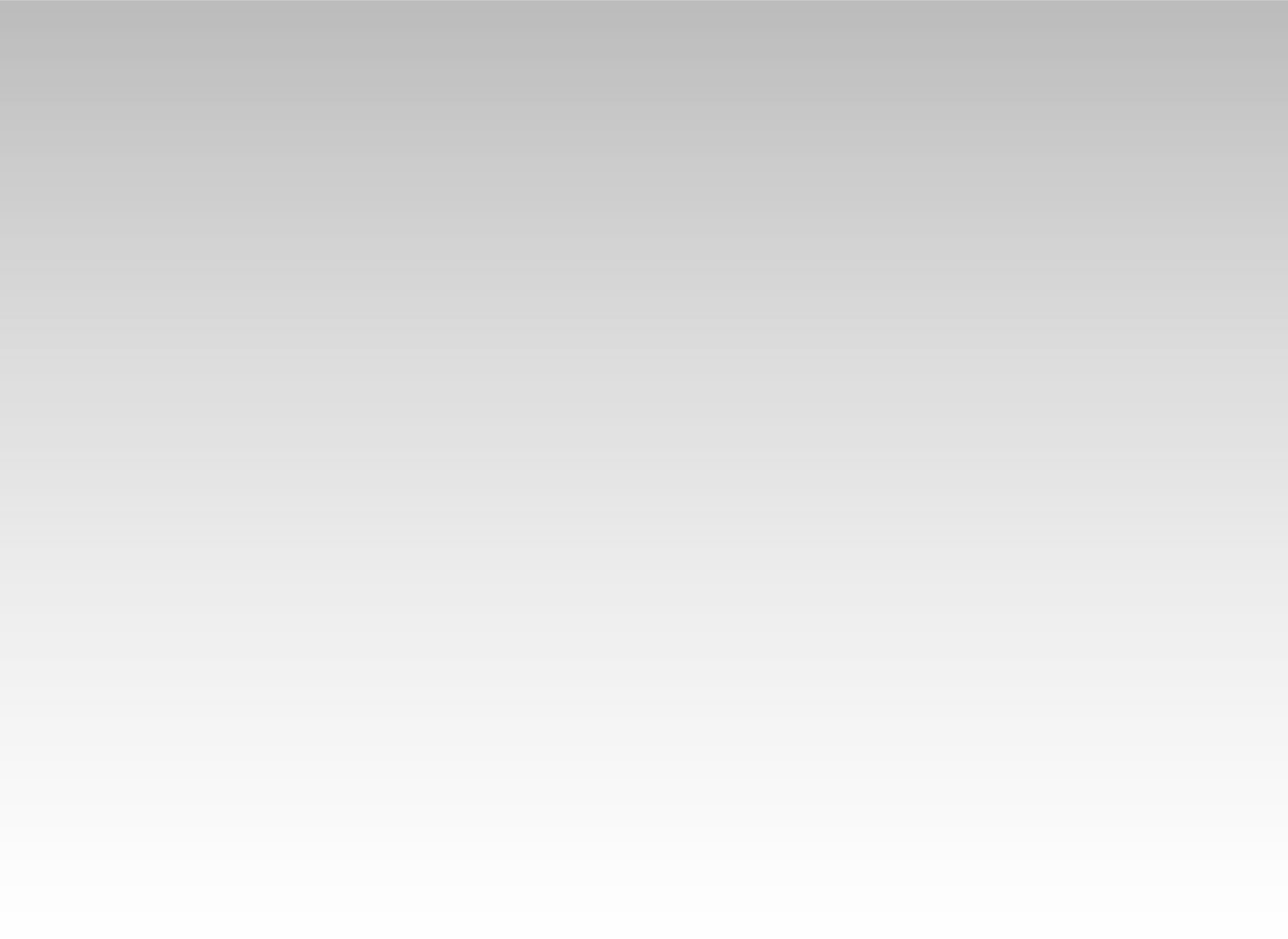 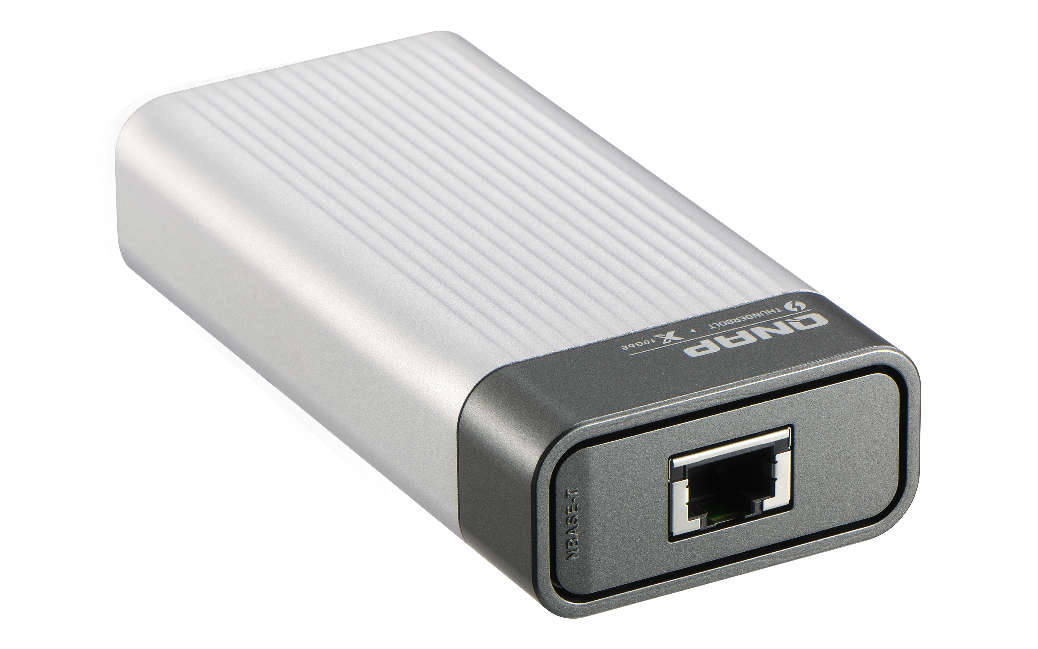 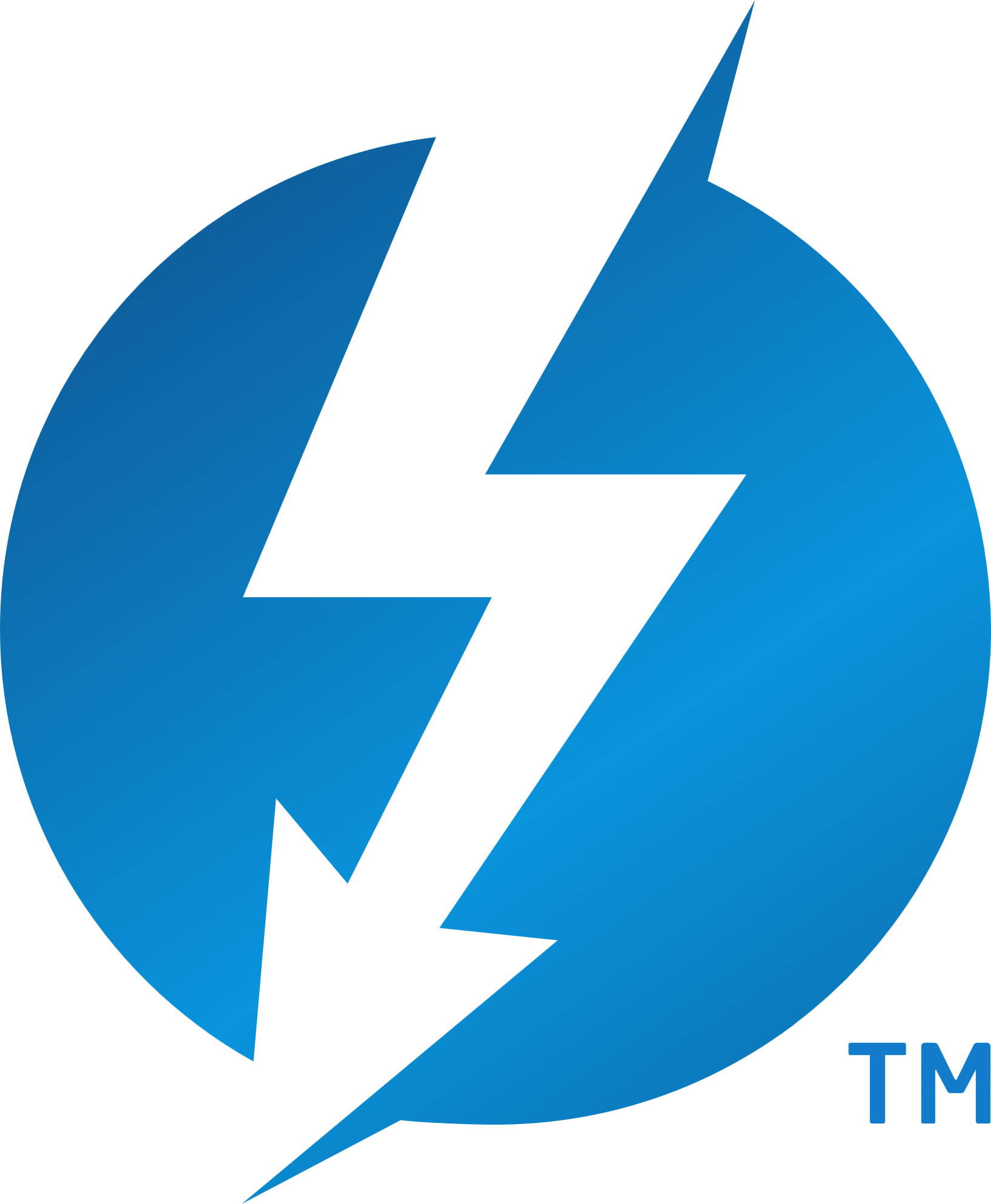 USB 3.2 Gen 1
Thunderbolt 3
RJ45 NBASE-T
4種類の速度: 5G/2.5G/1G/100M
10GbE NBASE-Tポート
5種類の速度: 10G/5G/2.5G/1G/100M
USBプラグアンドプレイでThunderbolt によってPC/ノートパソコンを10GbE高速ネットワークにアップグレード
USBプラグアンドプレイでPC/ノートパソコンを10GbE高速ネットワークにアップグレード
https://www.qnap.com/en/product/qna-uc5g1t
https://www.qnap.com/en/product/qna-uc5g1t
https://www.qnap.com/en/product/qna-tb-10gbe
is your best choice
Copyright© 2022 QNAP Systems, Inc. 無断複写・転載を禁じます。 QNAP® およびその他のQNAP製品の名前は、QNAP Systems, Inc.の所有権または登録商標です。ここに記載されているその他の製品および会社名は、それぞれの所有者の商標です。